0
0
0
@afsteinberg
adam.steinberg@manchester.ac.uk
AFSteinberg.com/FFA23
Design of a Closed-Dispersion Arc with a Large Energy Acceptance for the TURBO Project
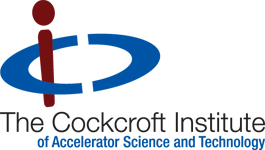 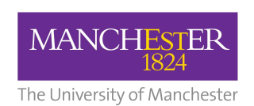 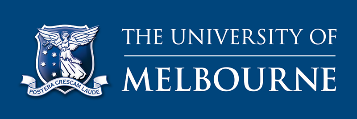 0
Adam Steinberg 
University of Manchester & University of Melbourne
[Speaker Notes: Thanks for taking a look at the slides! Apologies if there are any mistakes.
Any thoughts, comments, or questions? Feel free to let me know, by email or twitter (see details on the slide).]
Thanks To
… and everyone else in the group
[Speaker Notes: The names I mention are just those who explicitly gave feedback on or contributed content in this presentation, the group in general is a fantastic place to work that I would highly recommend to others.]
By reducing the energy layer switching time, we can lower treatment times and eliminate interplay effects
The beam delivery system must be able to cope with rapid energy changes
Current beam delivery systems have a momentum acceptance ±1%
The TURBO Project will demonstrate a momentum acceptance > ±30%
The main limiting factor is the time taken to change magnet settings
Rather than varying the magnets in time, we can vary them in space
A large energy acceptance beamline may improve treatment efficiency and efficacy, as well as patient experience
2
What’s the catch?
Although the idea sounds great in theory, it hasn’t been demonstrated in practice
Showing the key concepts of a closed dispersion arc with a scaled down demonstrator
TURBO
Technology for
Ultra
Rapid
Beam
Operation
Fixed Field Accelerator Optics
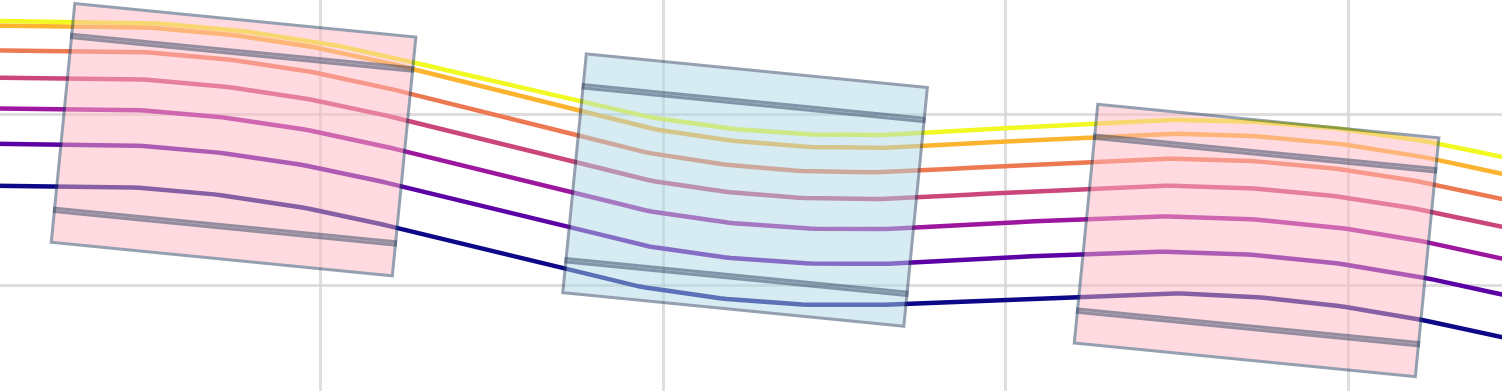 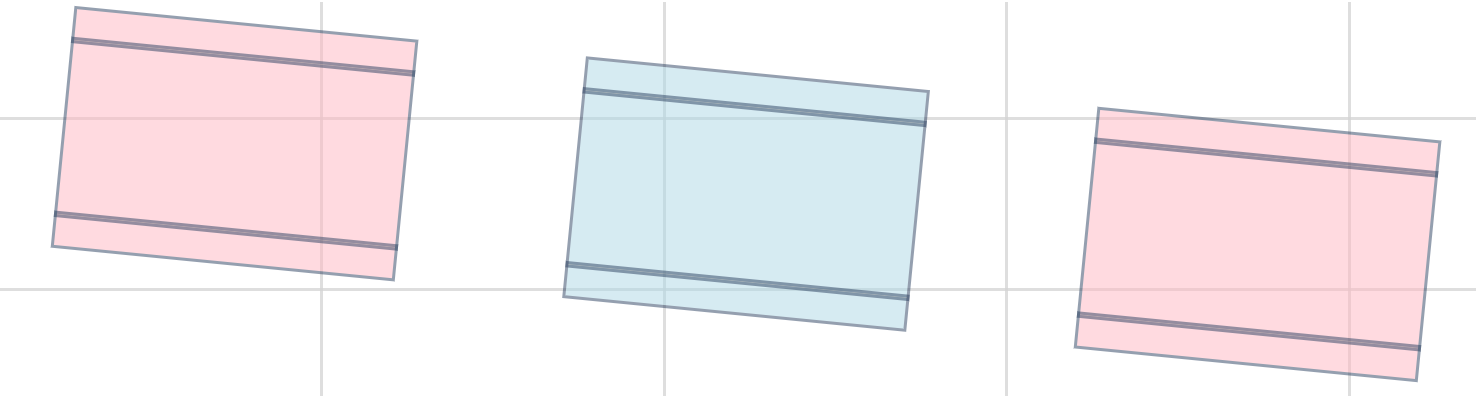 Small scale demonstration
~0.5-3.0 MeV proton beams from the UniMelb Pelletron
3
±42% momentum acceptance
Requirements and Desirements
It’s better out than in
Keeping it real
Beamline footprint
Overall bending angle
Spot size
Beampipe radius
Spot eccentricity
Spot center
Maximum B-Field
Variation with energy
Magnet construction
4
[Speaker Notes: Driven by the outputs we want, and the resources we can muster to build our beamline]
Requirements and Desirements
It’s better out than in
Keeping it real
Beamline footprint: 2m2
Overall bending angle: 30°
Spot size: ±10%
Beampipe radius: 31mm
Spot eccentricity
Spot center: 1mm
Maximum B-Field: 0.7T
Variation with energy
Magnet construction: Permanent
From requirements in Melbourne
From AAPM Task Group 224
4
[Speaker Notes: Driven by the outputs we want, and the resources we can muster to build our beamline]
Sounds familiar…
Dispersion Suppressors
Adiabatic(ish) Transitions
Splitter Paths
Slowly vary the lattice functions along the path matching straight to curved
Use nonlinear fields to replicate a ‘traditional’ dispersion suppressor
Each energy is handled uniquely with a specialised splitter and matched path
Straightforward to make a lattice design
Beam optics can be linear everywhere
Requires high packing factor (error prone)
Imperfect matching
Technique established in synchrotrons
Does not require many magnets
Inherently nonlinear
Places limitations on the optics
Perfectly match all requirements
Special manipulations (such as path length)
Only works where there are a few discrete energies
5
[Speaker Notes: This isn’t the first time that someone has proposed a ‘closed-dispersion arc’]
Our approach
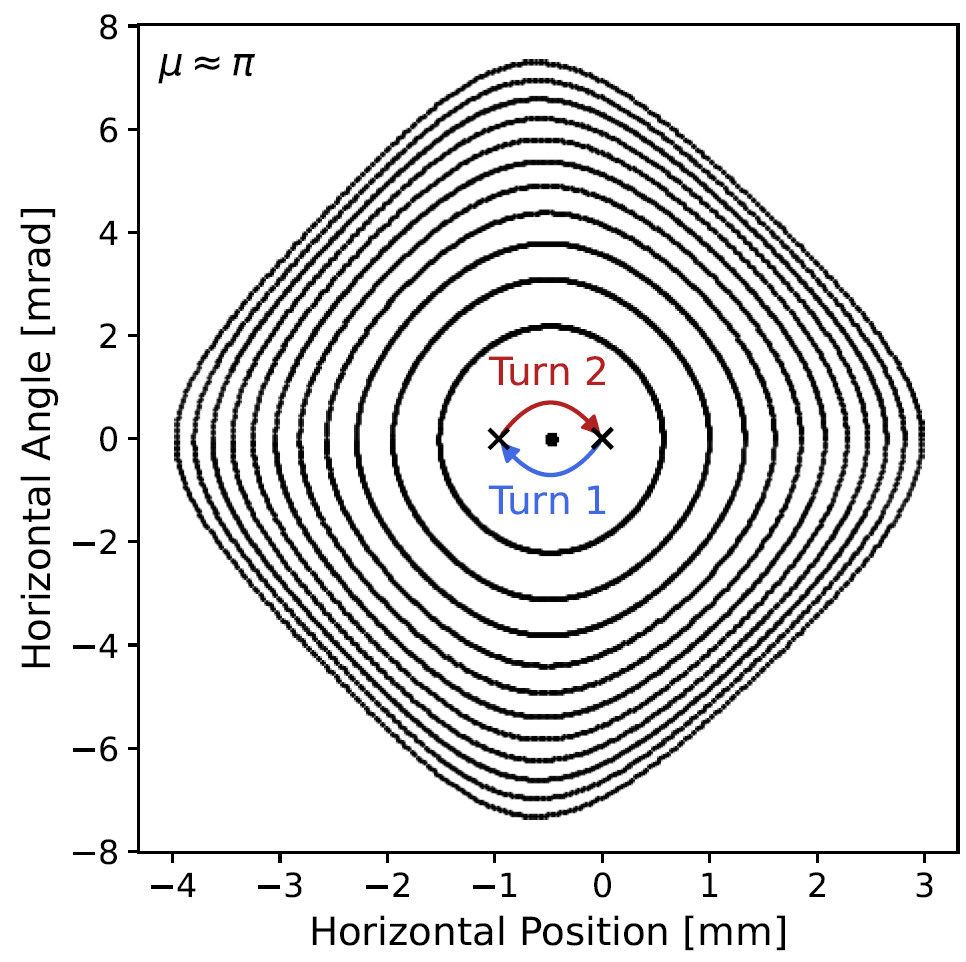 Create dispersion, and then remove it
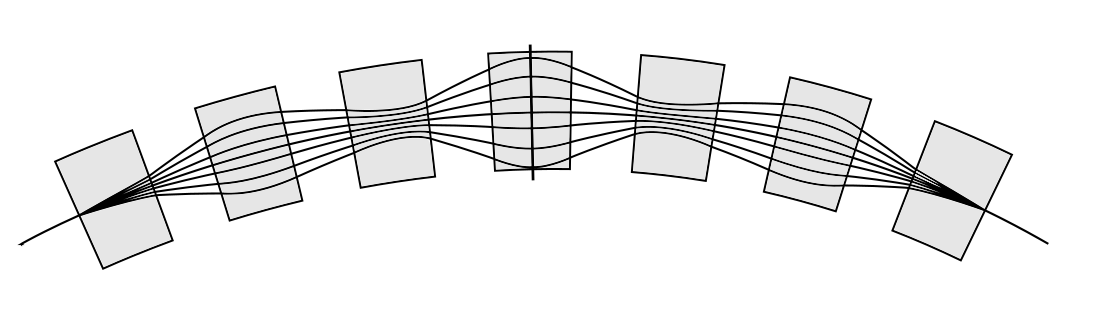 Require π phase advance for each half of the arc, symmetry in the middle
6
[Speaker Notes: Dispersion suppression -schematically]
What’s the recipe?
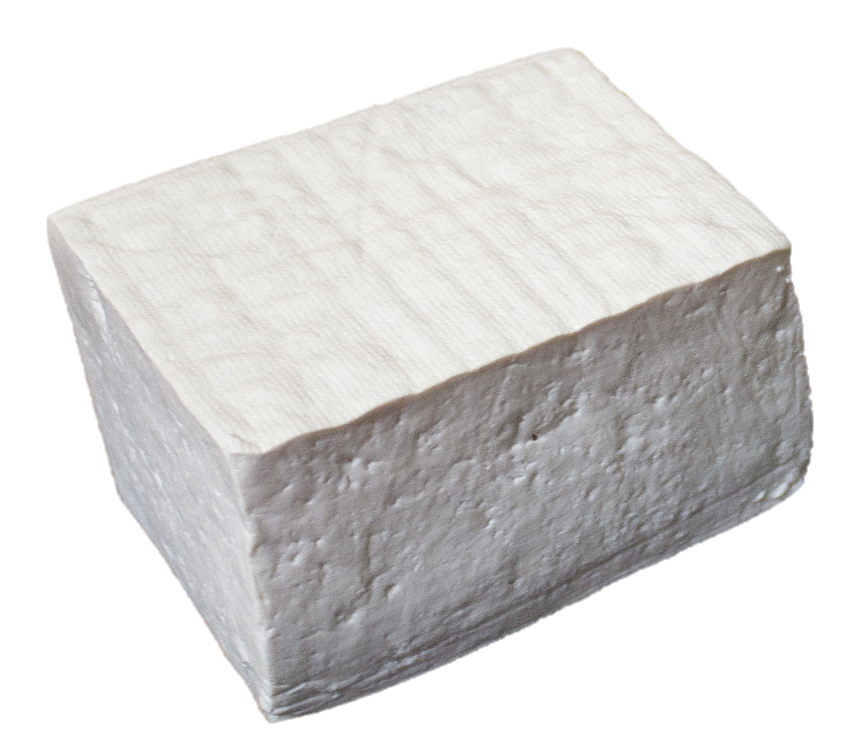 Magnets
Optics
Error mitigation
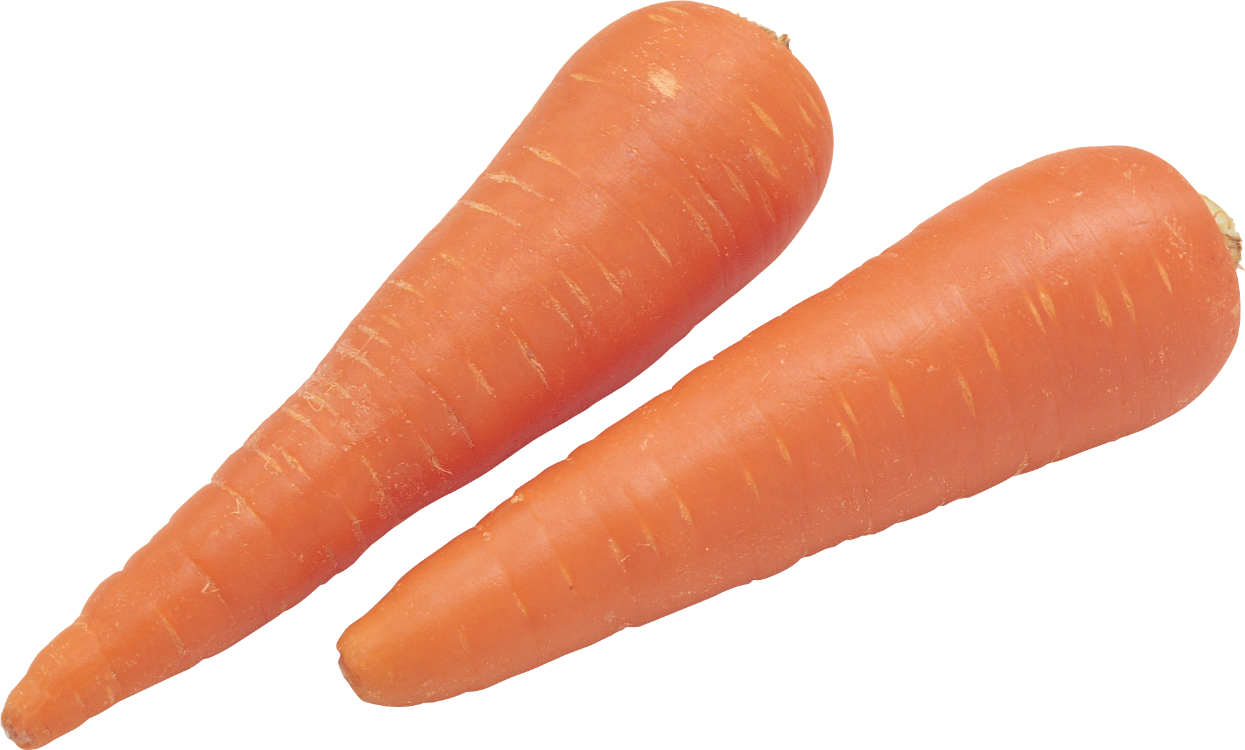 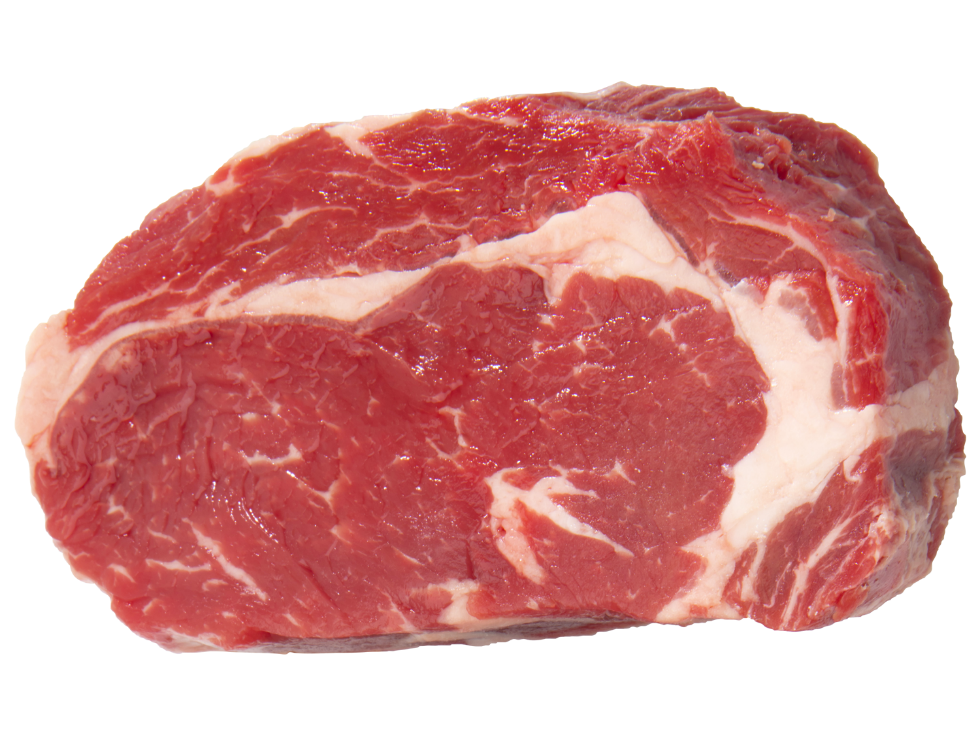 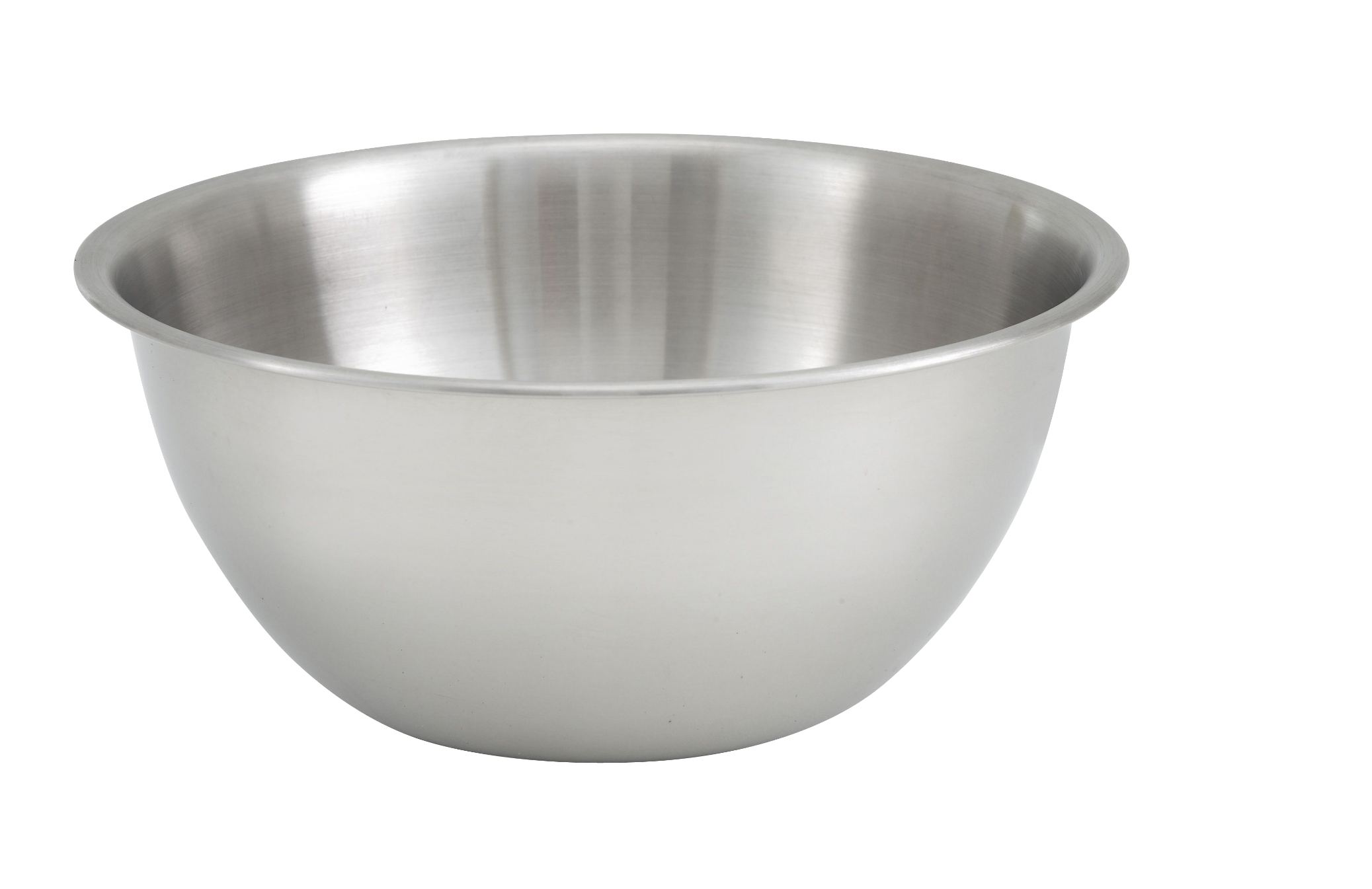 Basic
Design algorithm
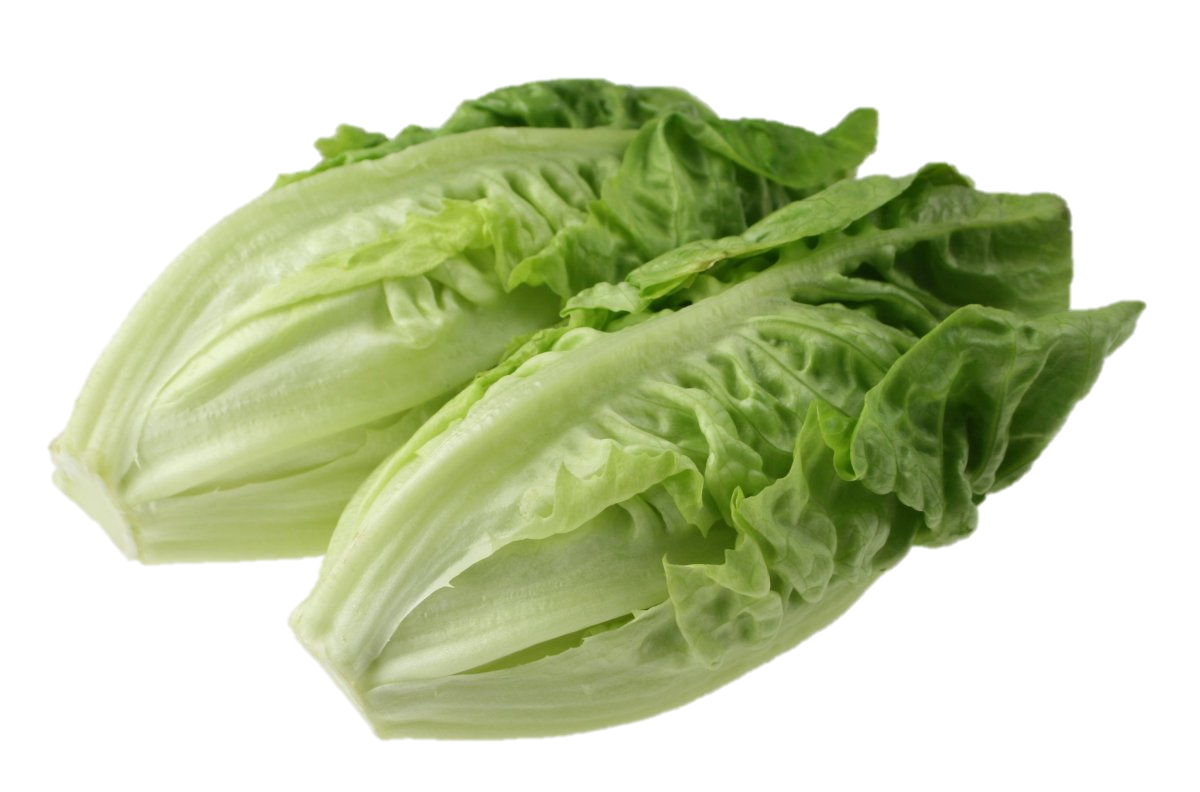 design
Physical model
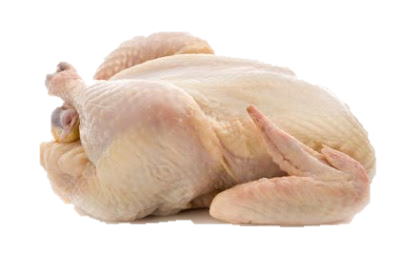 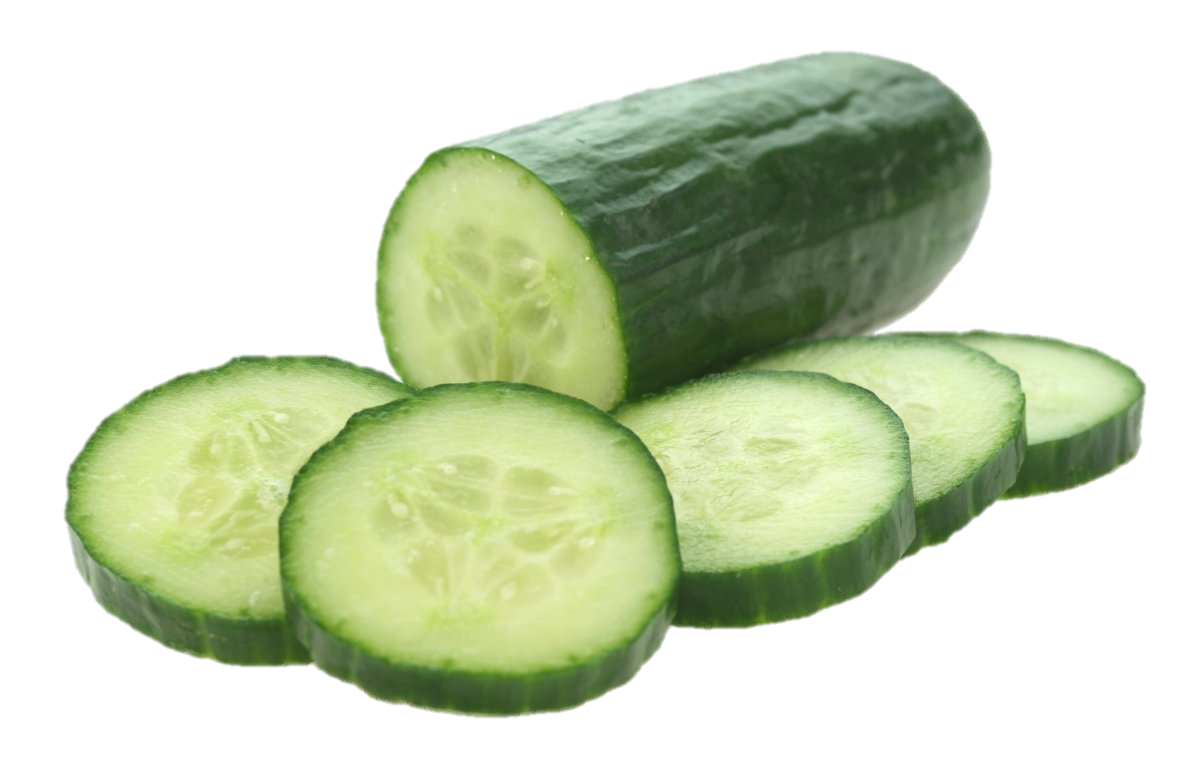 Quality evaluation
Iterative optimisation
TURBO Closed Dispersion Arc
7
[Speaker Notes: This isn’t the first time that someone has proposed a ‘closed-dispersion arc’]
Magnets
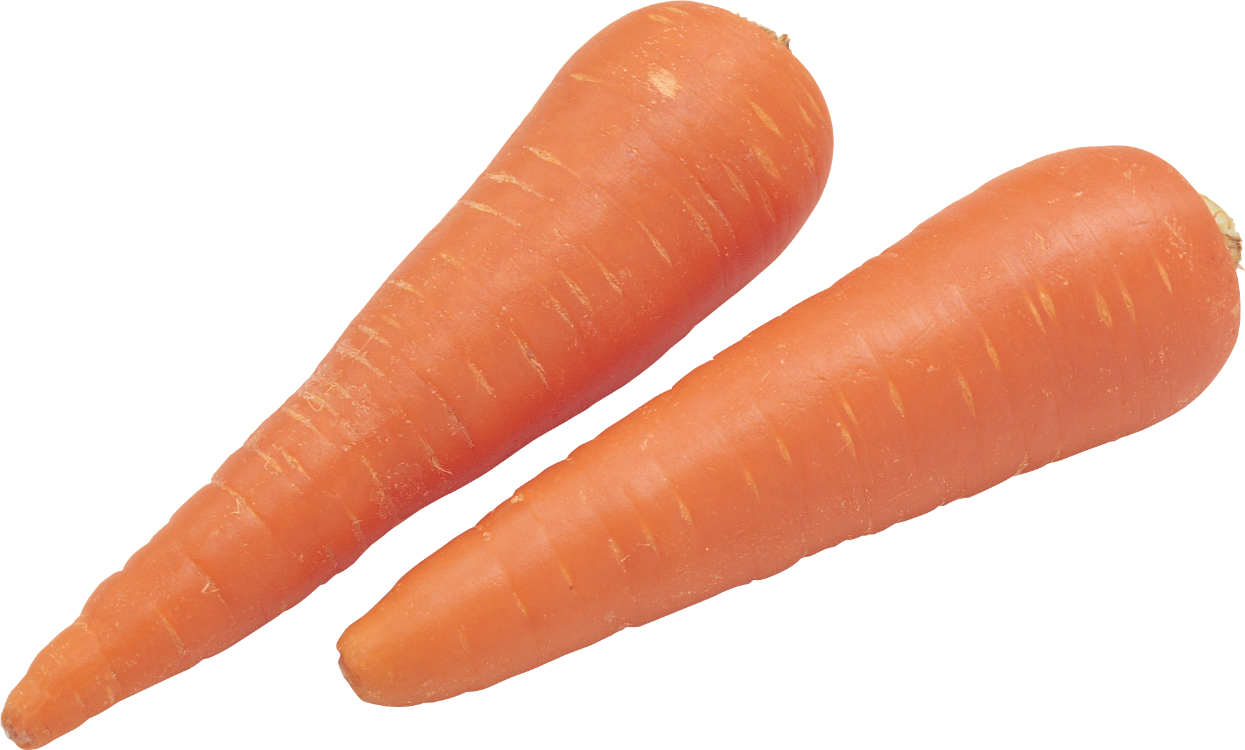 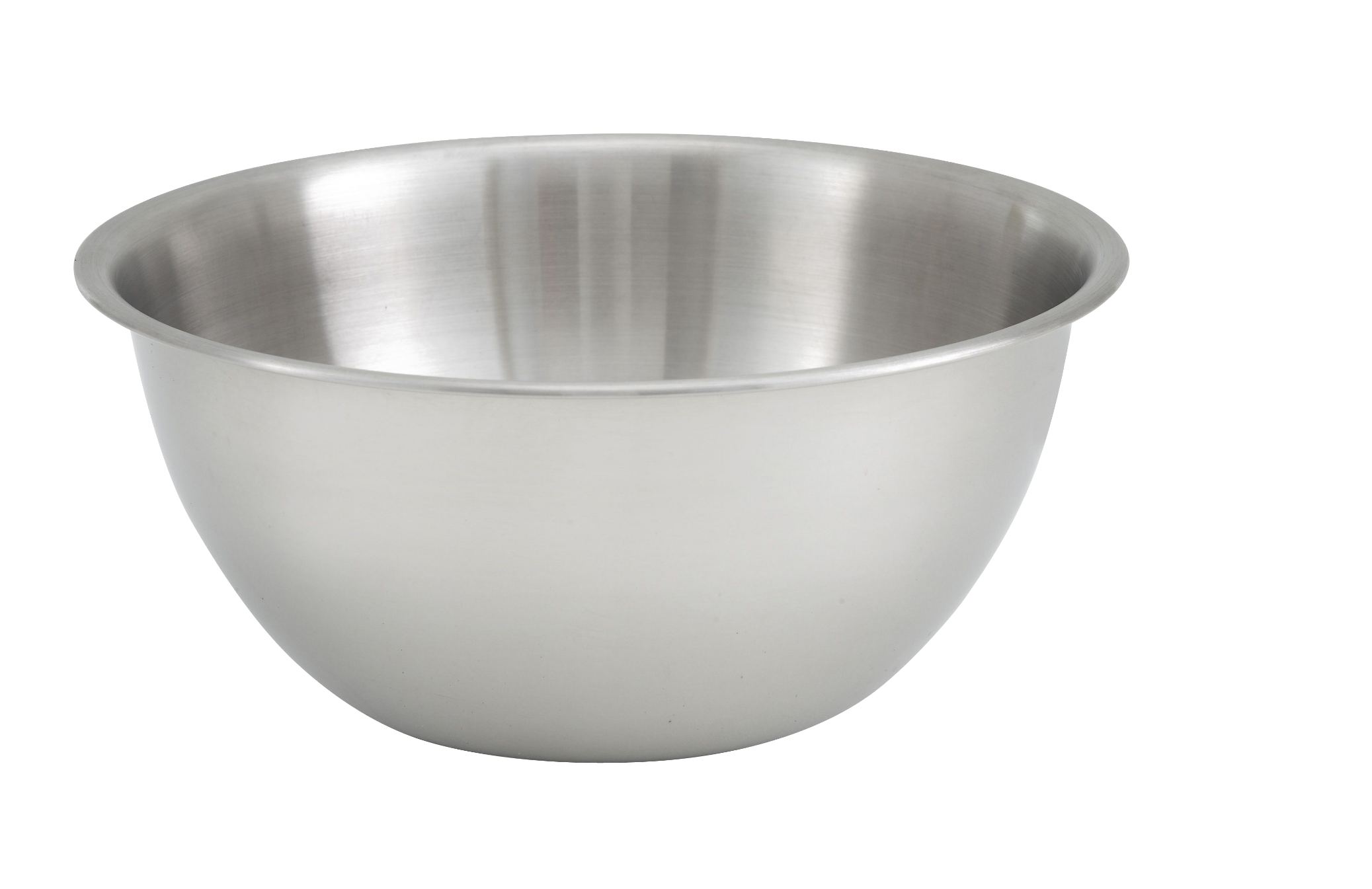 Basic
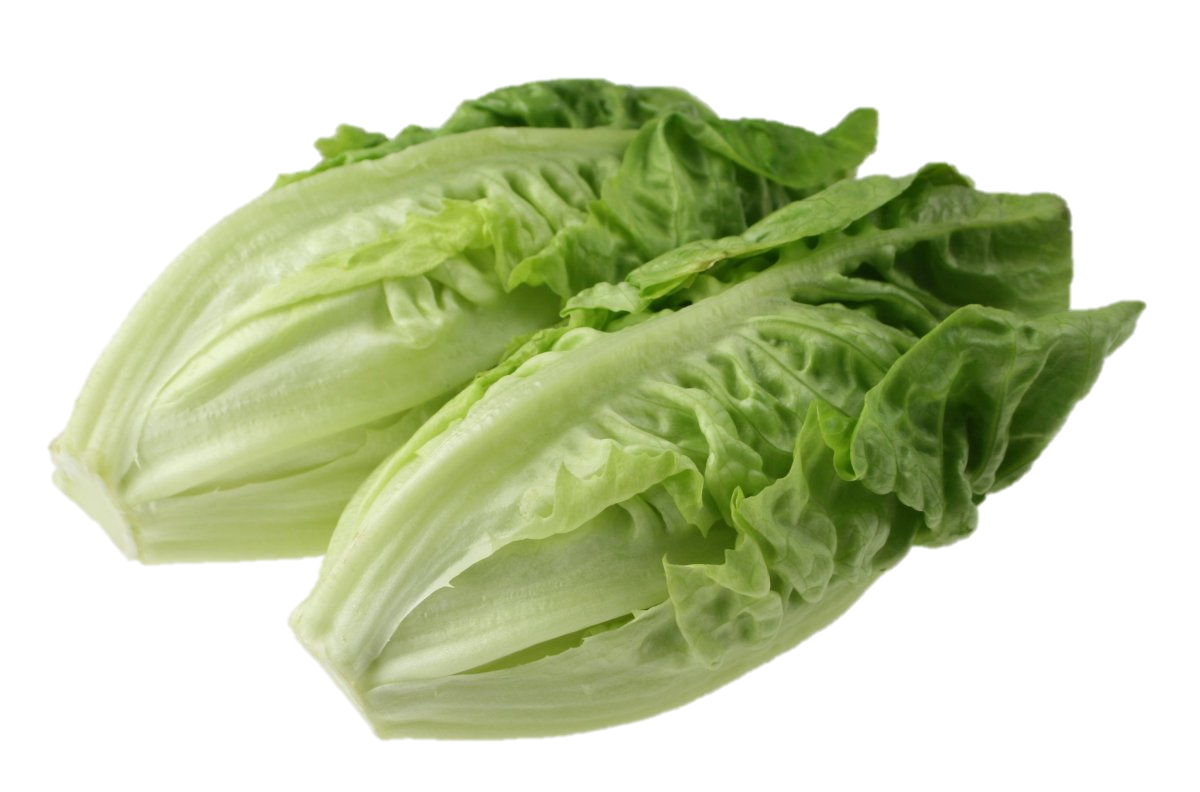 design
Physical model
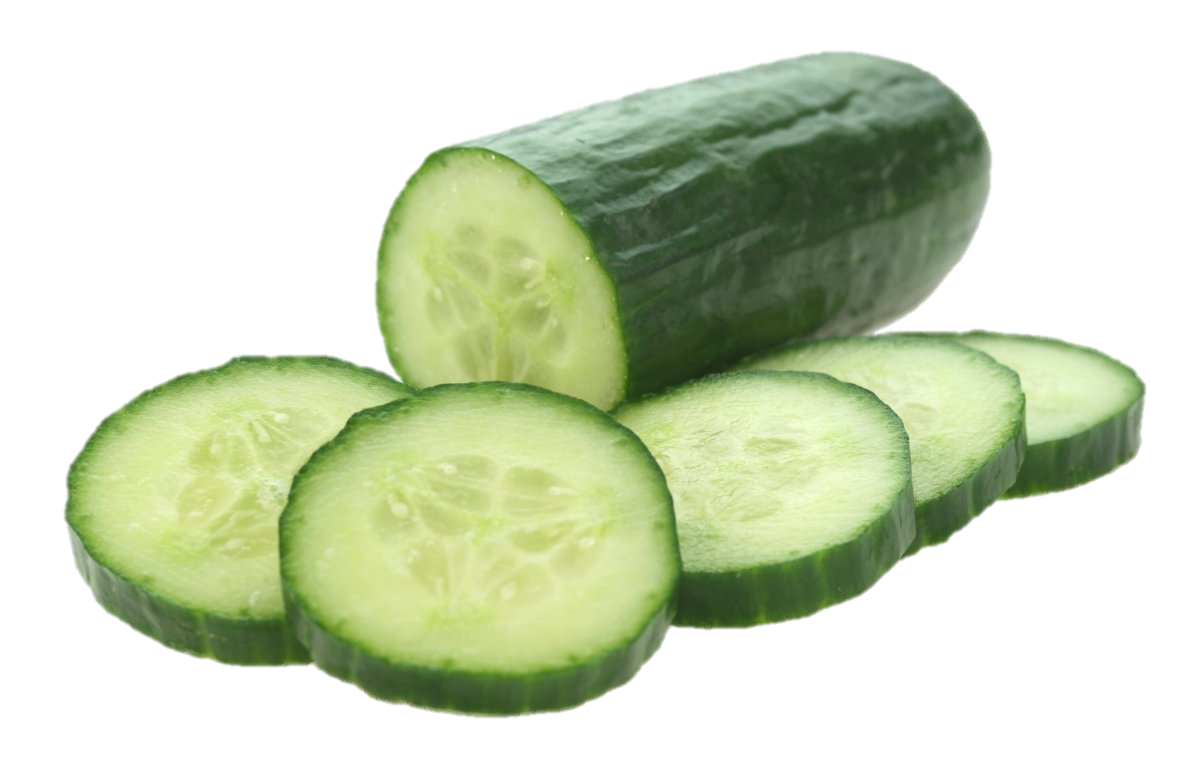 Iterative optimisation
7
[Speaker Notes: This isn’t the first time that someone has proposed a ‘closed-dispersion arc’]
permanent magnet design
Reciprocal theorem for
B-Field and Magnetisation
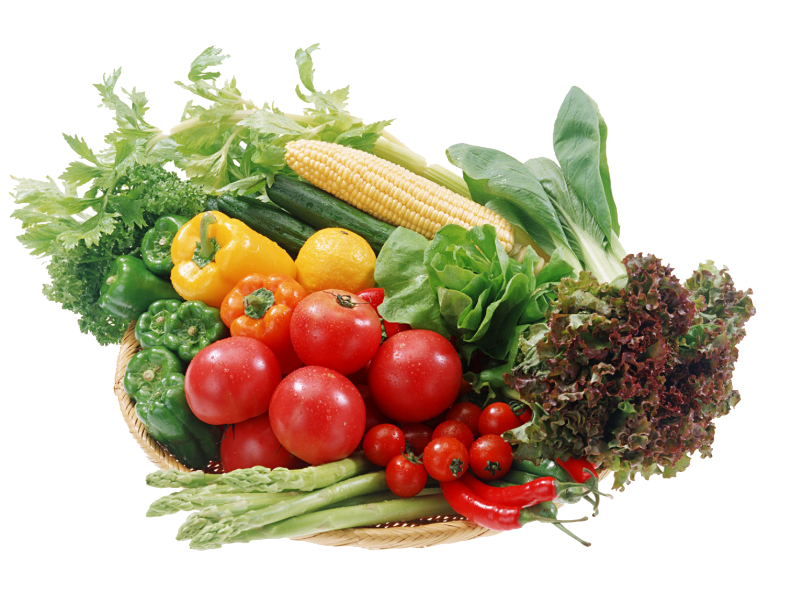 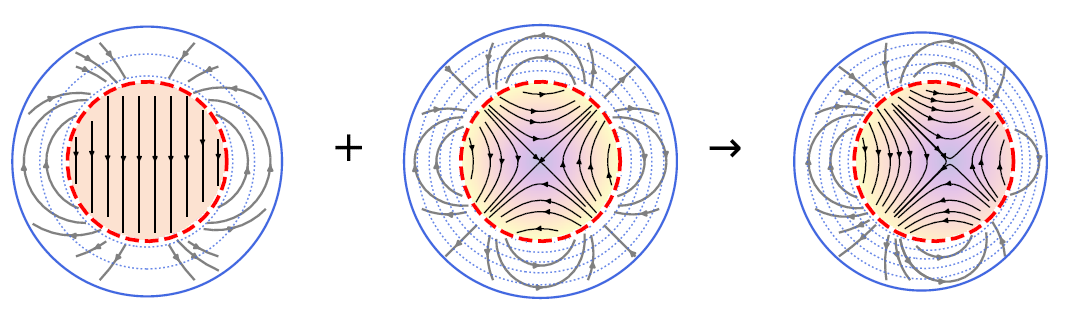 B-Field and Magnetisation
(Generate fields with a cosθ current distribution)
8
permanent magnet design
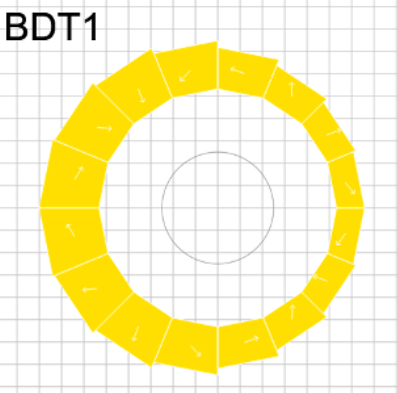 Reciprocal theorem for
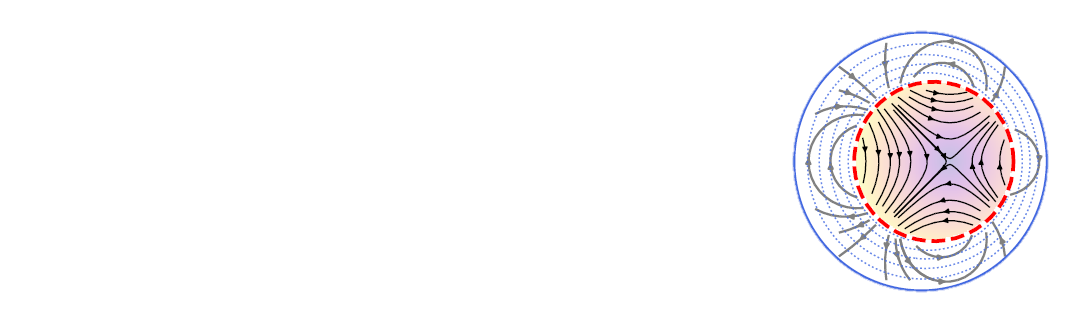 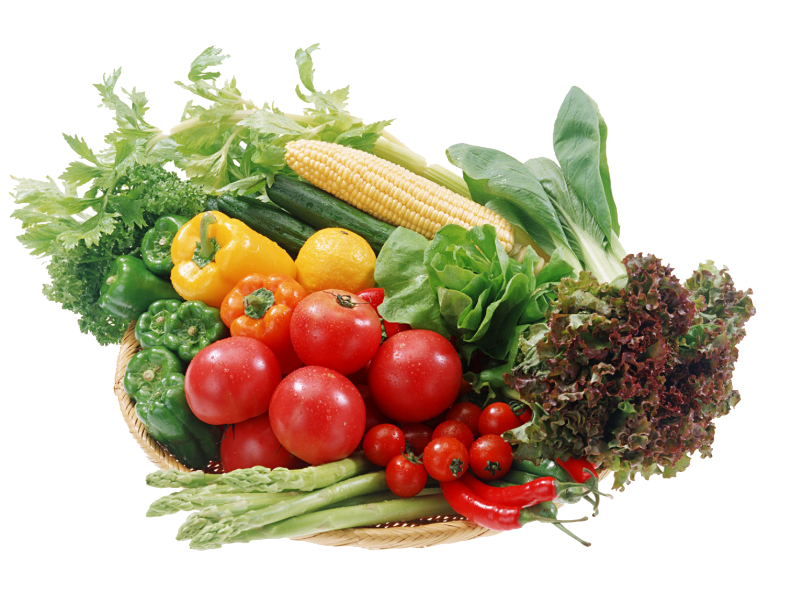 Quadrupole
Combined
Dipole
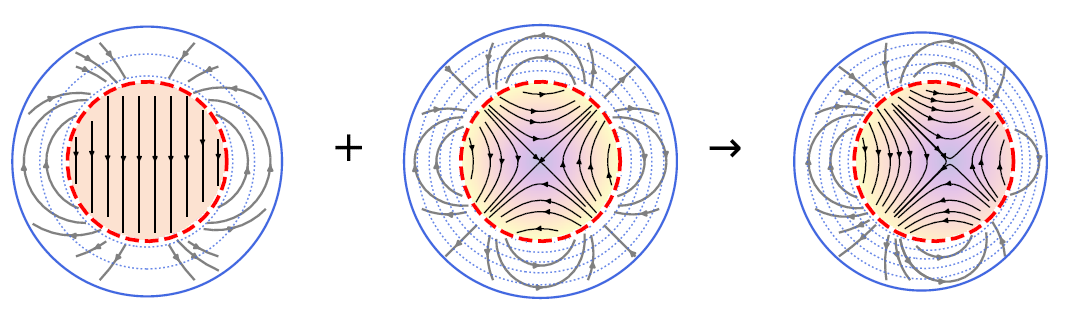 Using CBETA BDT1
8
Distorted
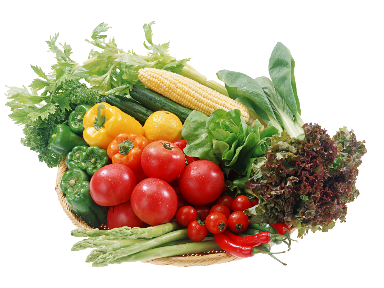 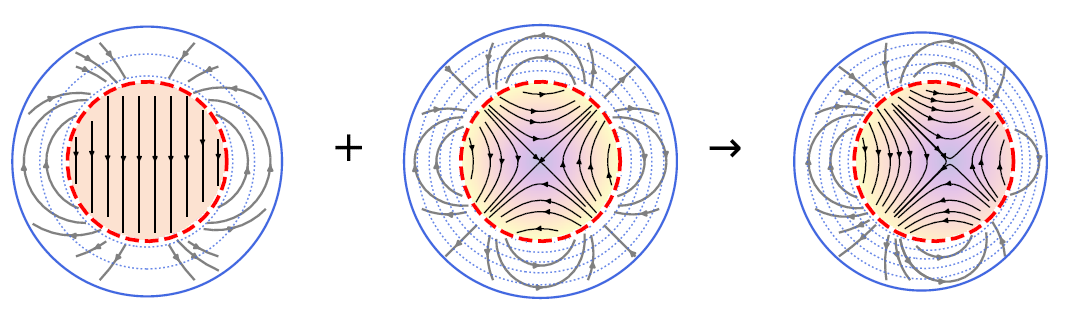 Stage 1
Goal: 
Minimise field error, calculated by multipoles
How:
Place magnets along concentric circles
Shove in as many magnets in the ring as possible
Align magnets with magnetisation vectors
Exclude any magnets beyond reference contour
Variables:
Magnet radii
Reference contour position
Meta-variables:
Number of magnet rings
Magnet details (shape, remnant field)
Inner radius
Goal fields
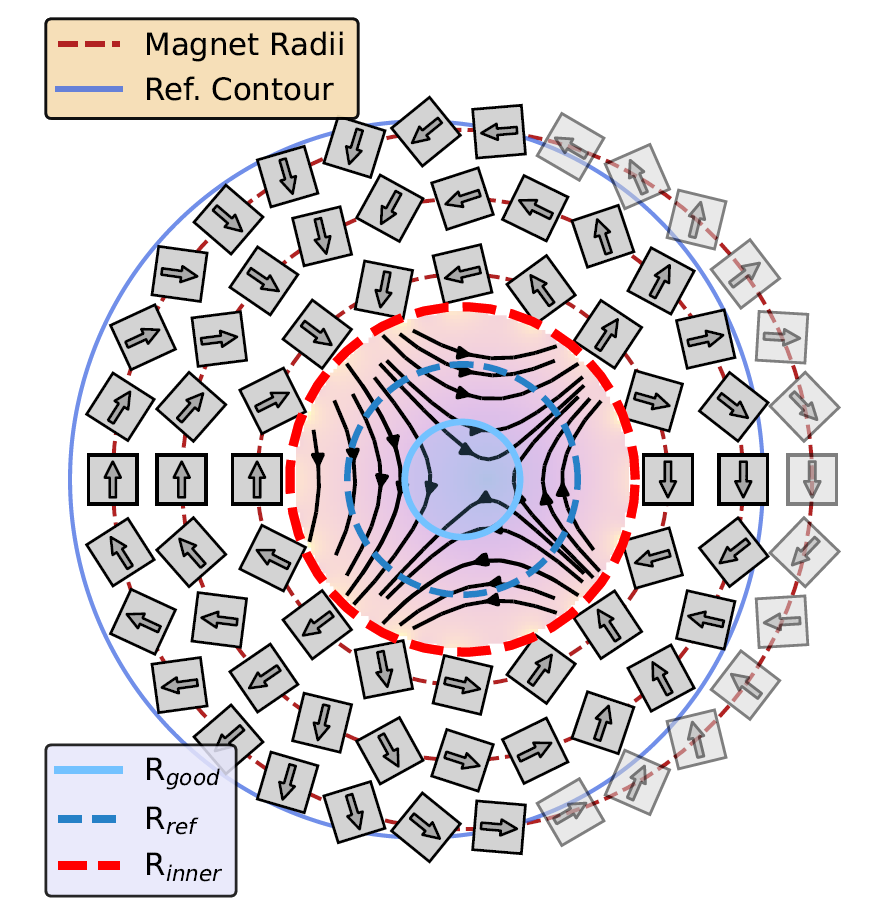 Magnet Details:
Dimensions: 12.7x12.7x100mm
Remnant Field: 1300mT
Demagnetisation: Neglected
9
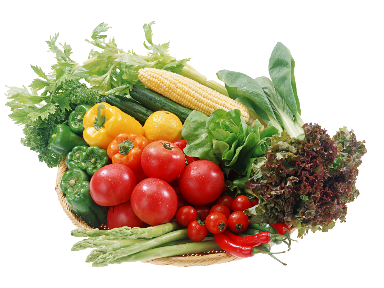 Stage 2
Midplane symmetry:
Keeps skew multipoles low
Halves the number of variables
Leads to ‘magnet duplication’ when ‘middle magnets’ move
Example on the far left of this magnet
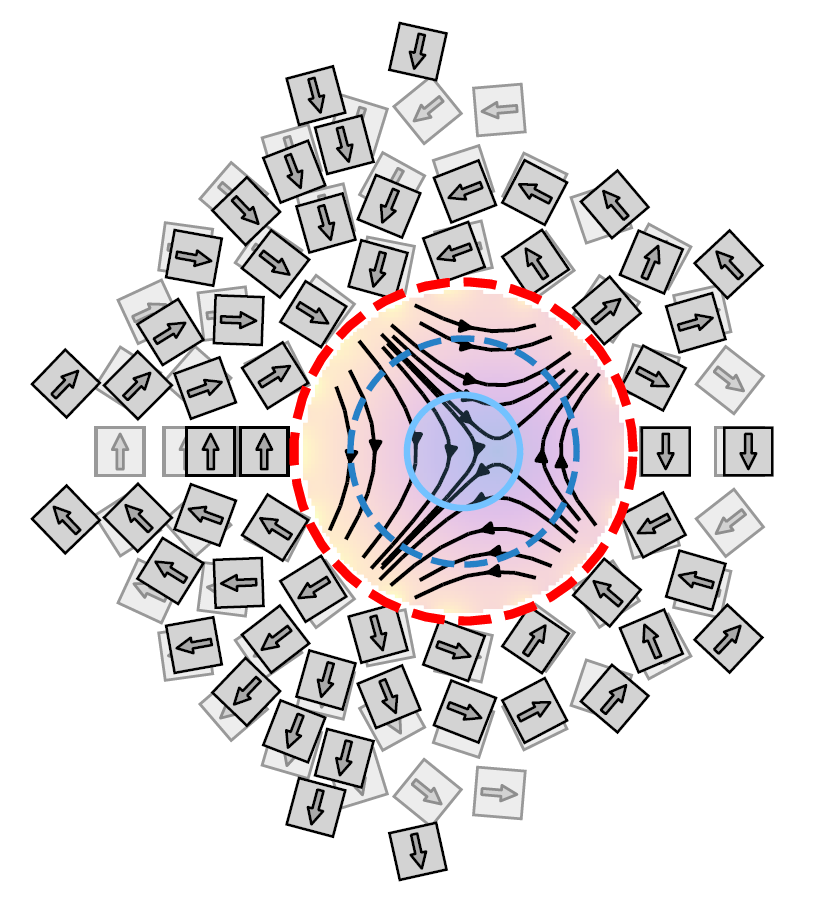 Goal: 
Minimise field error, calculated by multipoles
How:
Use previous magnet positions as reference
Jiggle the magnets around
Variables:
Magnet x-positions
Magnet y-positions
Magnet angles
Algorithm:
Simulated annealing
10
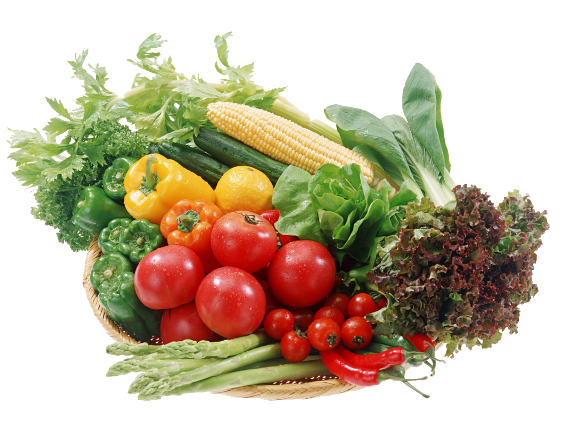 Comparing Stages
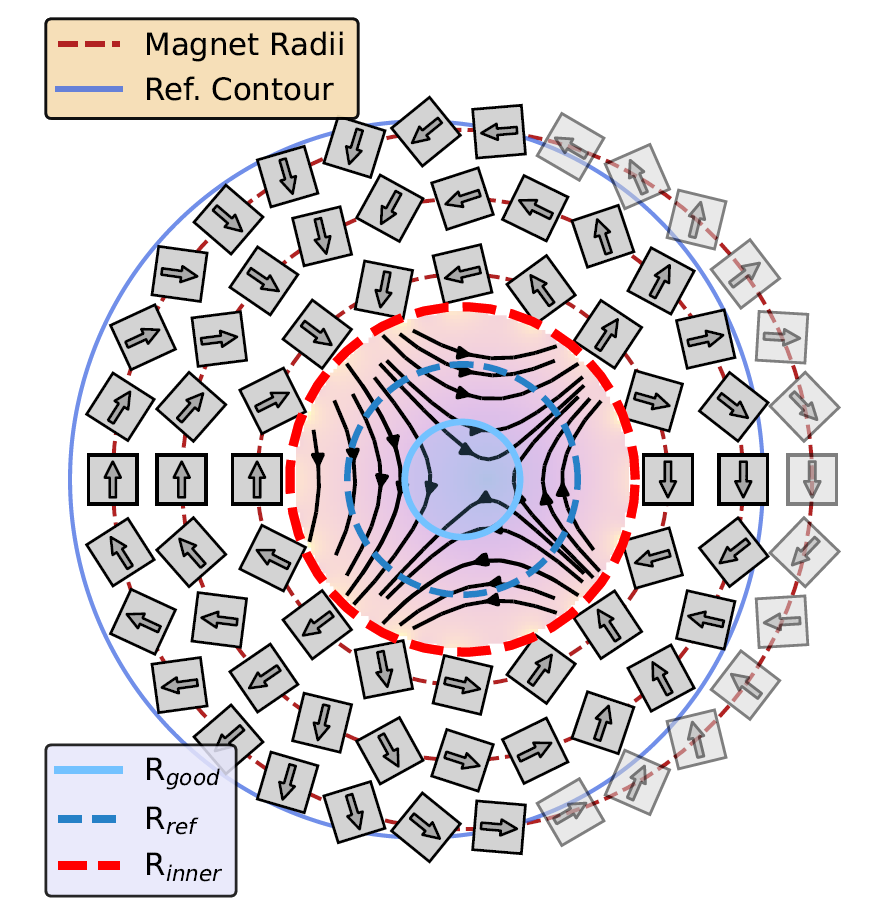 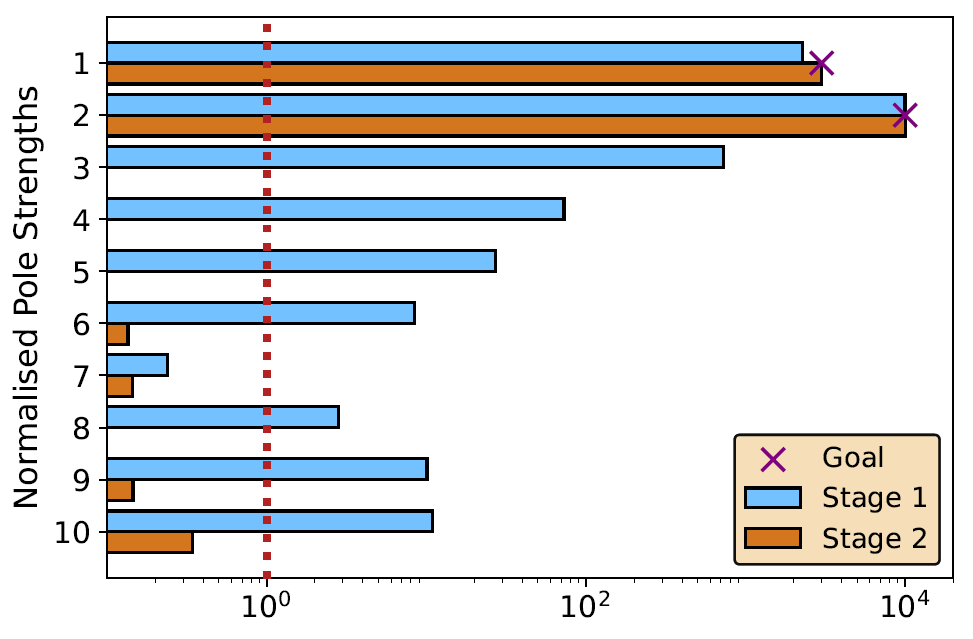 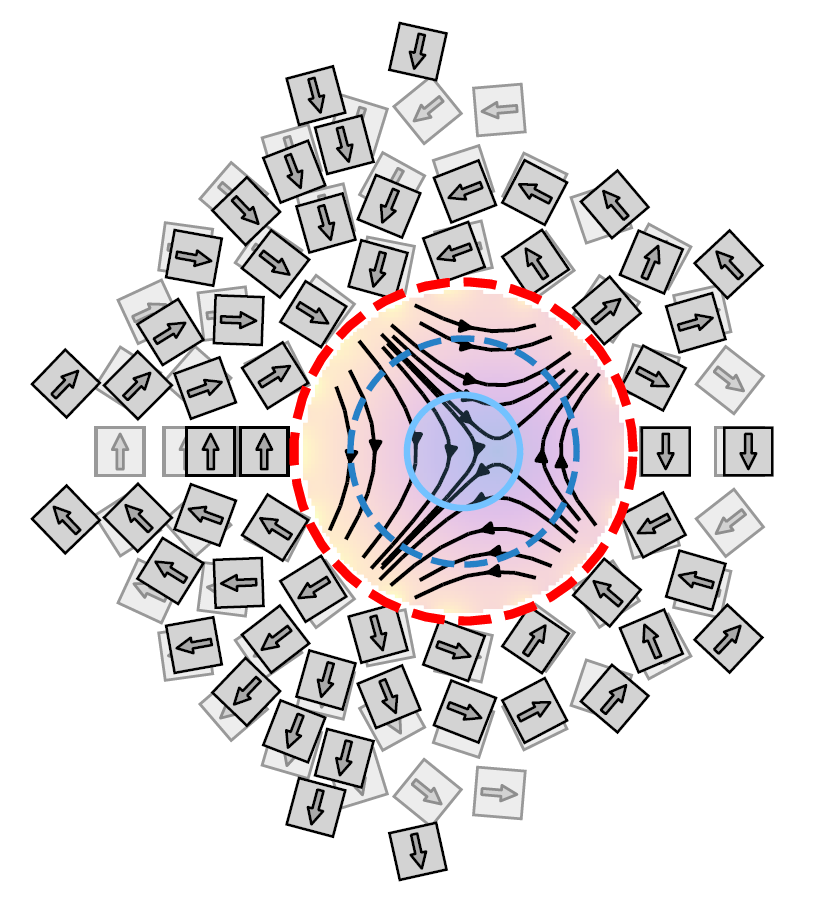 (Skew poles are all small)
11
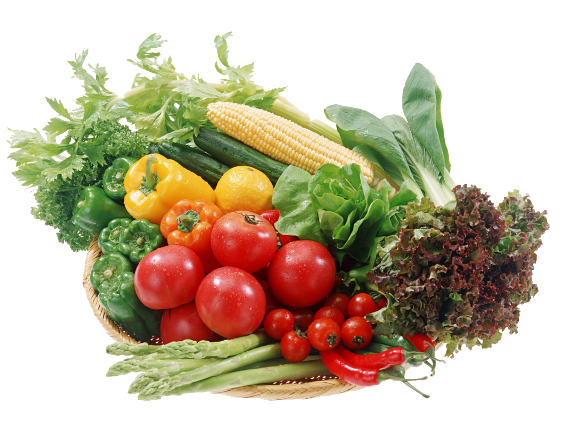 Quantifying Stage 2
(Will later require a specific model for each magnet)
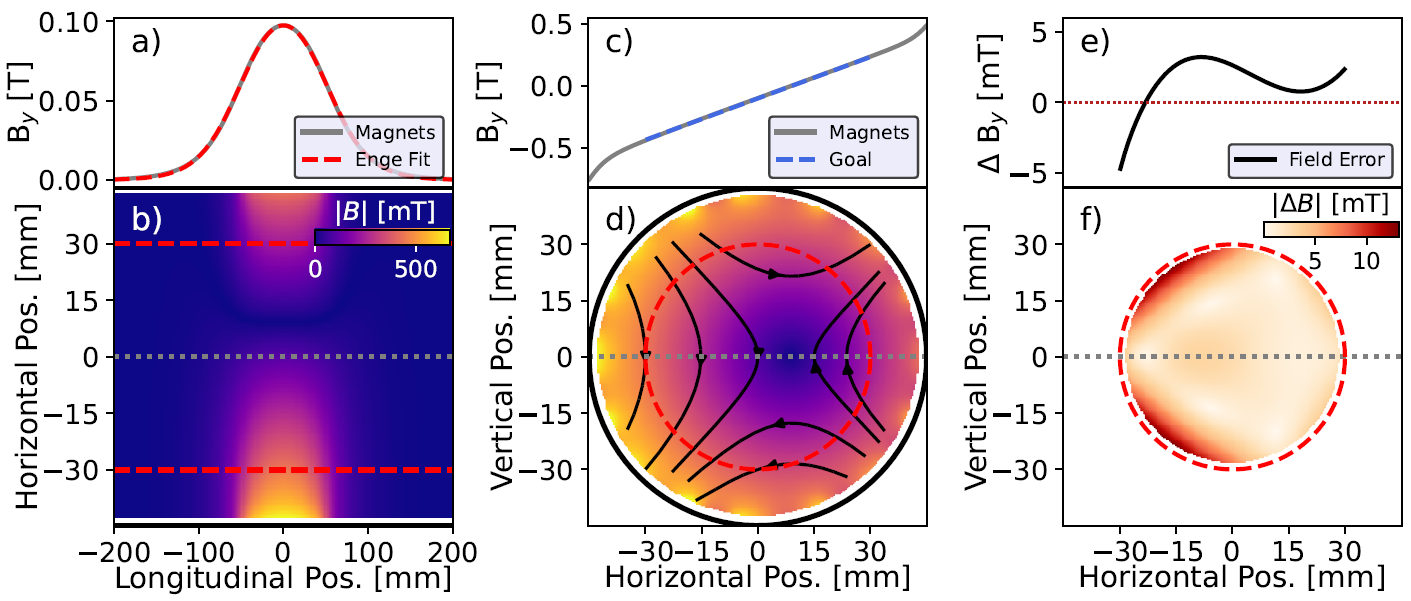 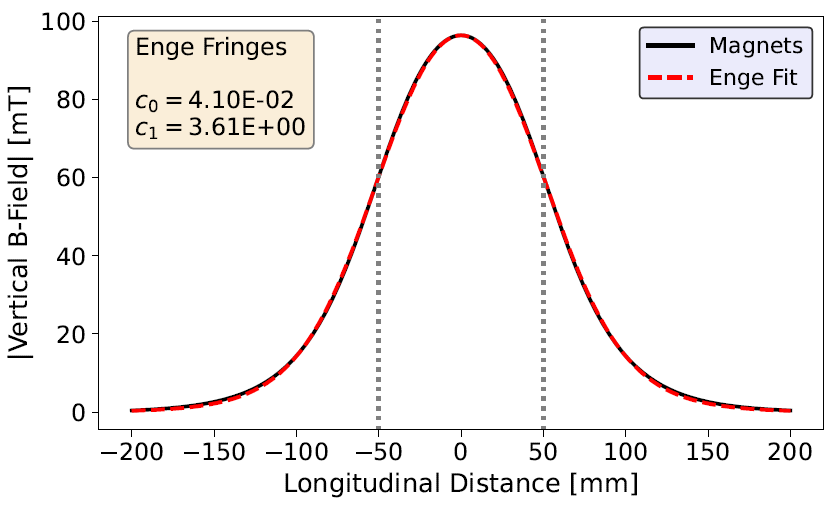 12
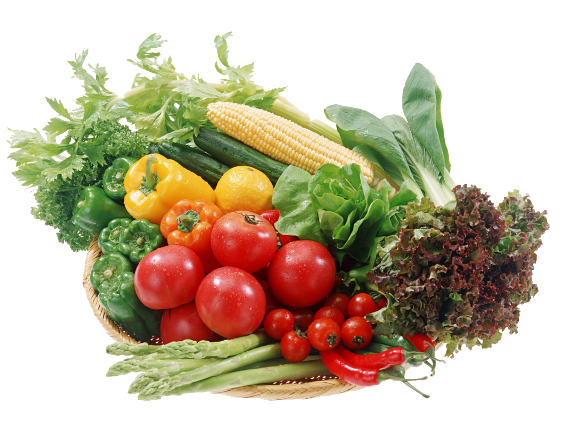 Error Study
In CBETA, a FoM of about 100 could be compensated
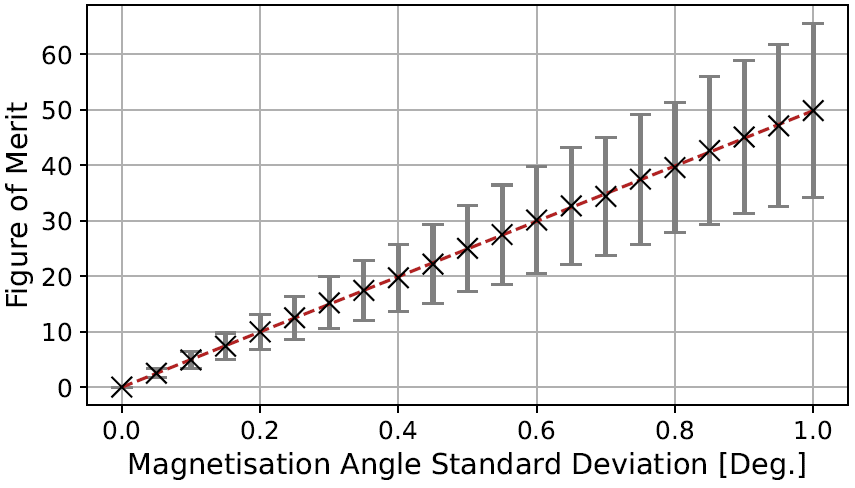 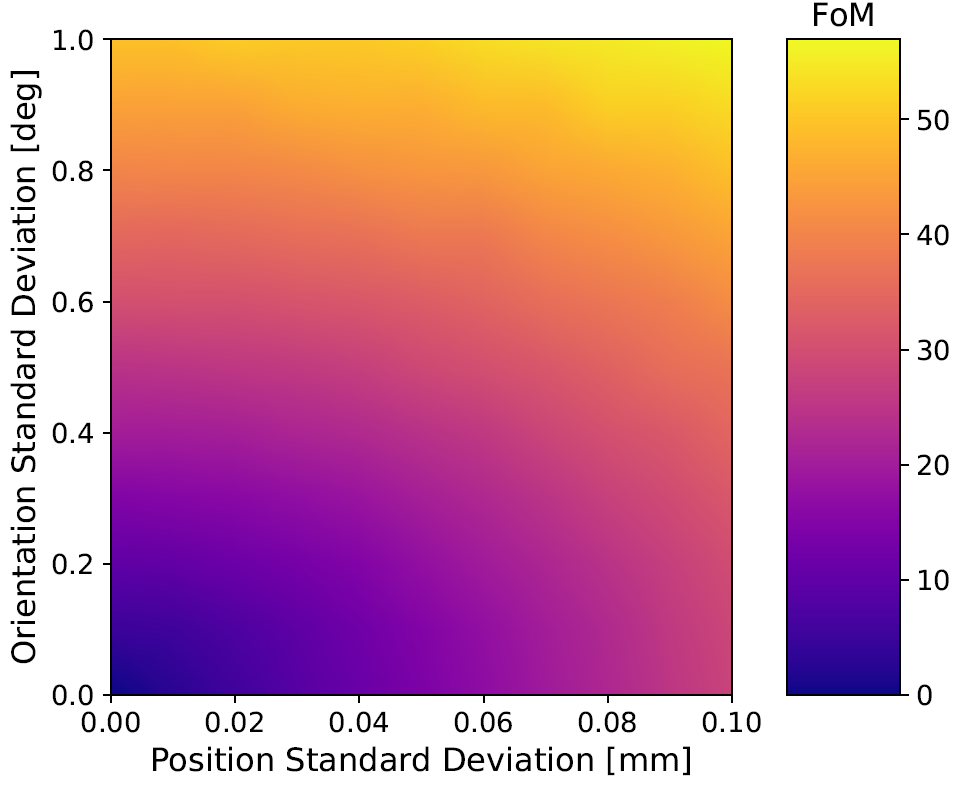 13
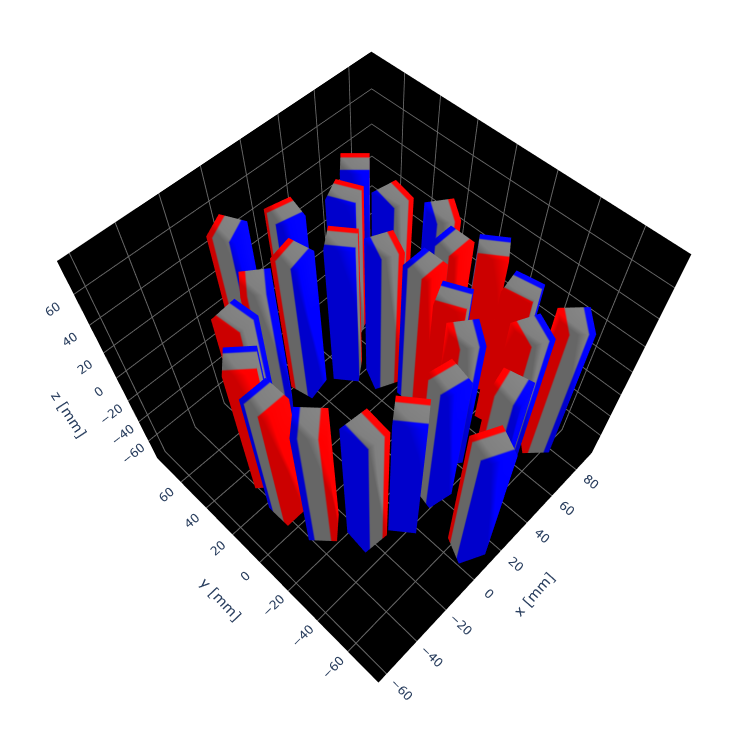 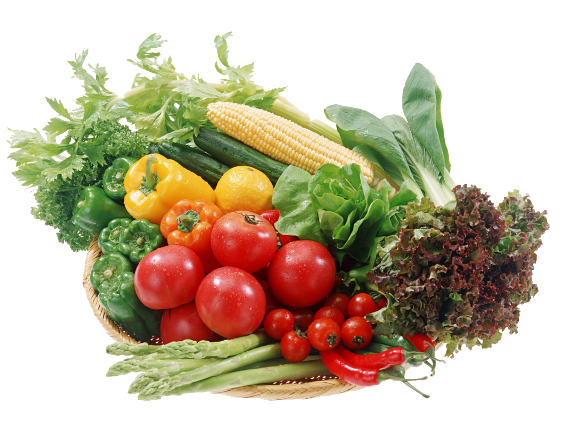 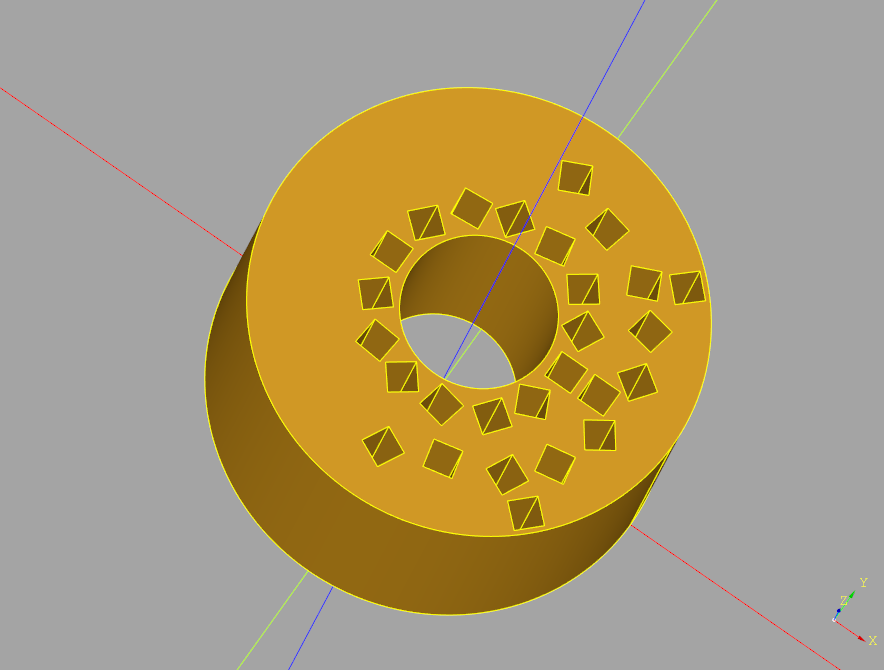 14
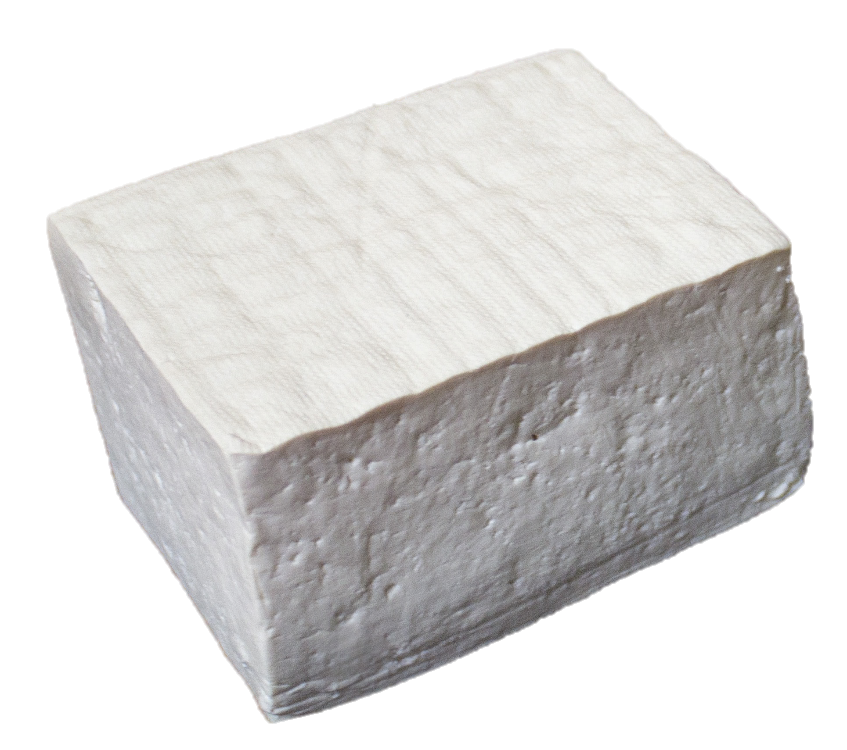 Optics
Error mitigation
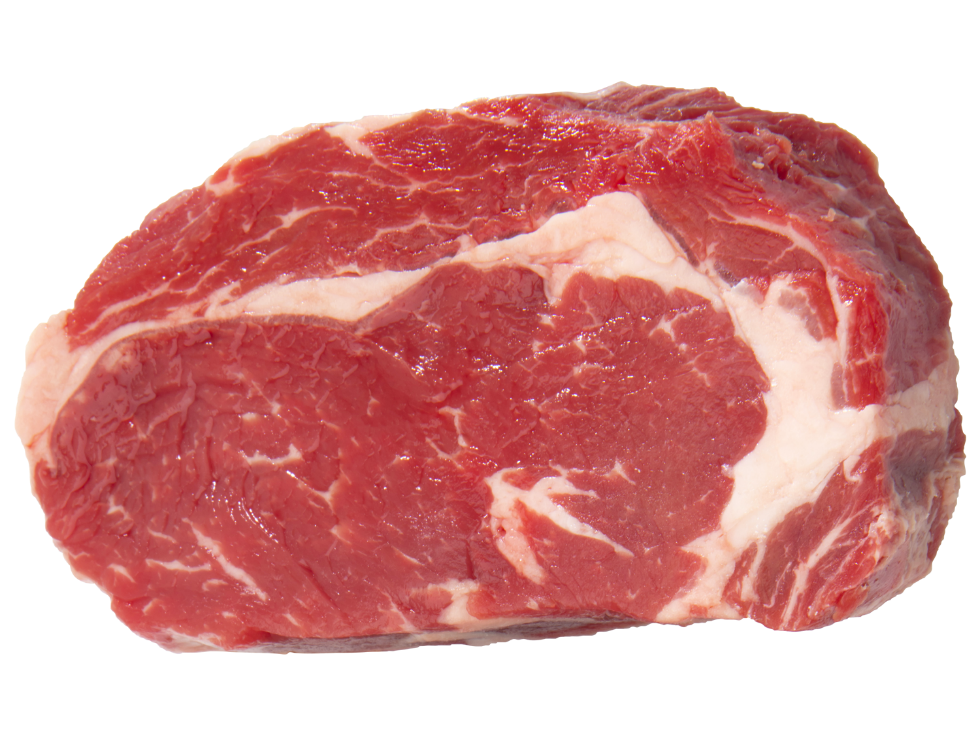 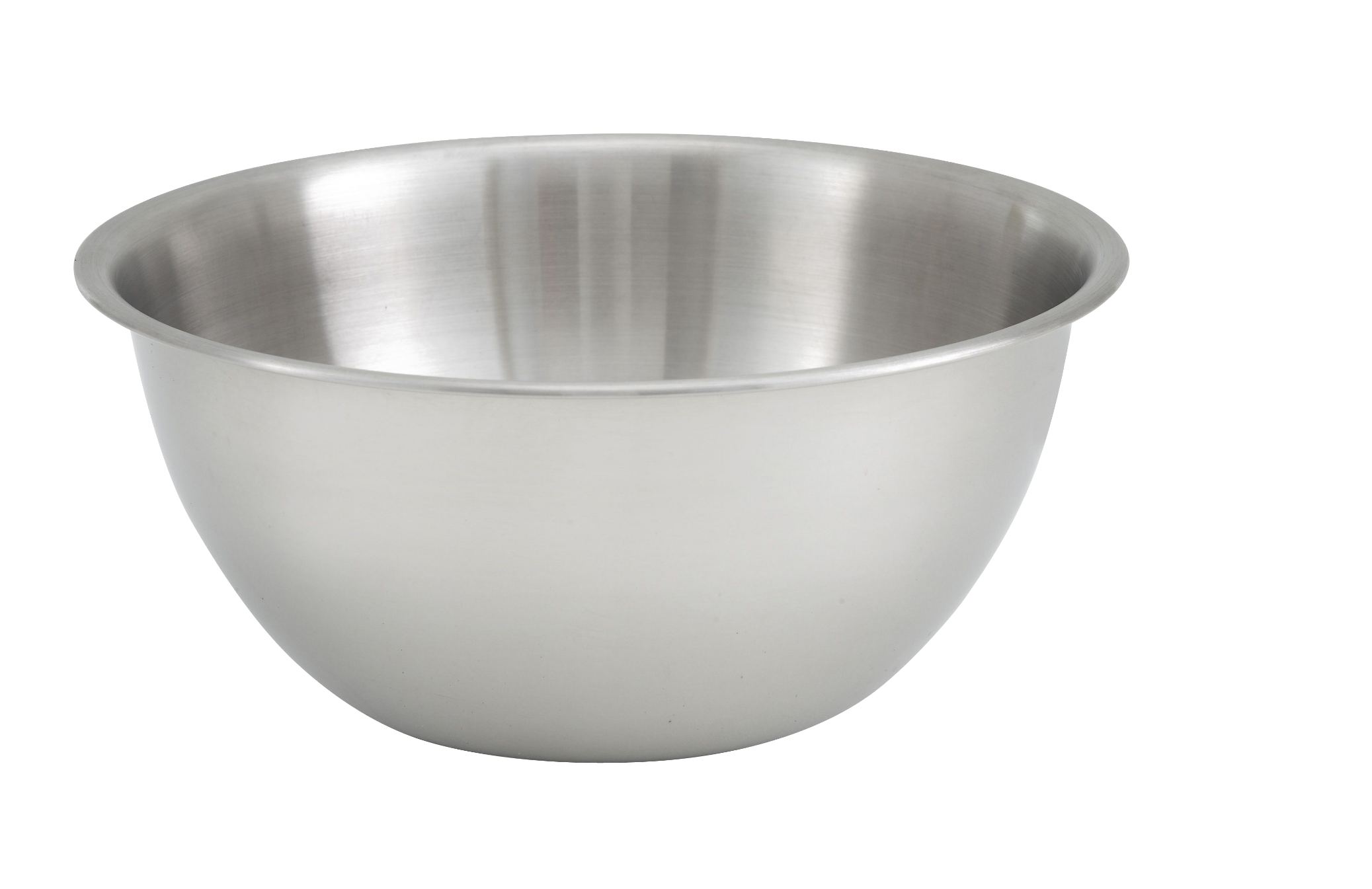 Design algorithm
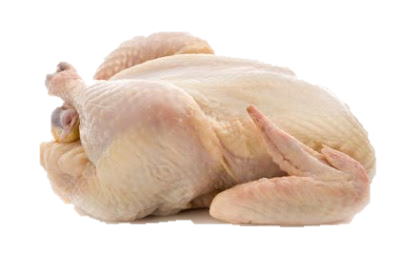 Quality evaluation
15
[Speaker Notes: This isn’t the first time that someone has proposed a ‘closed-dispersion arc’]
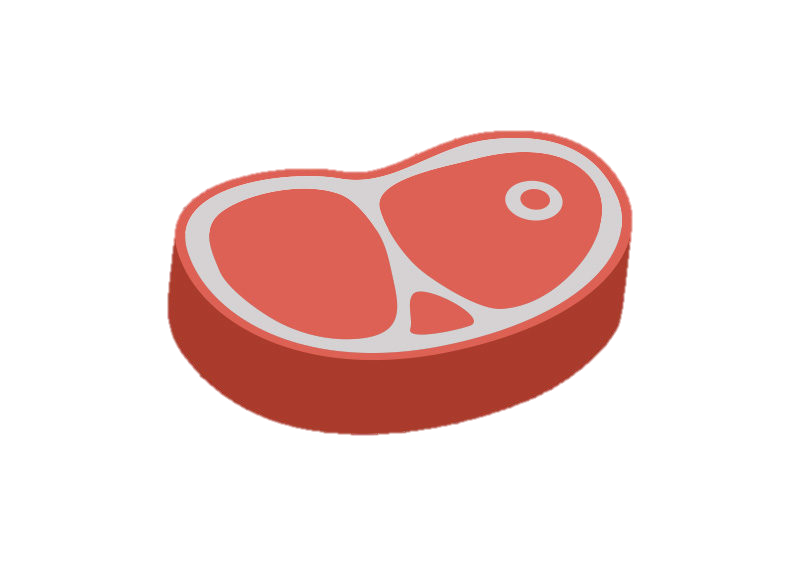 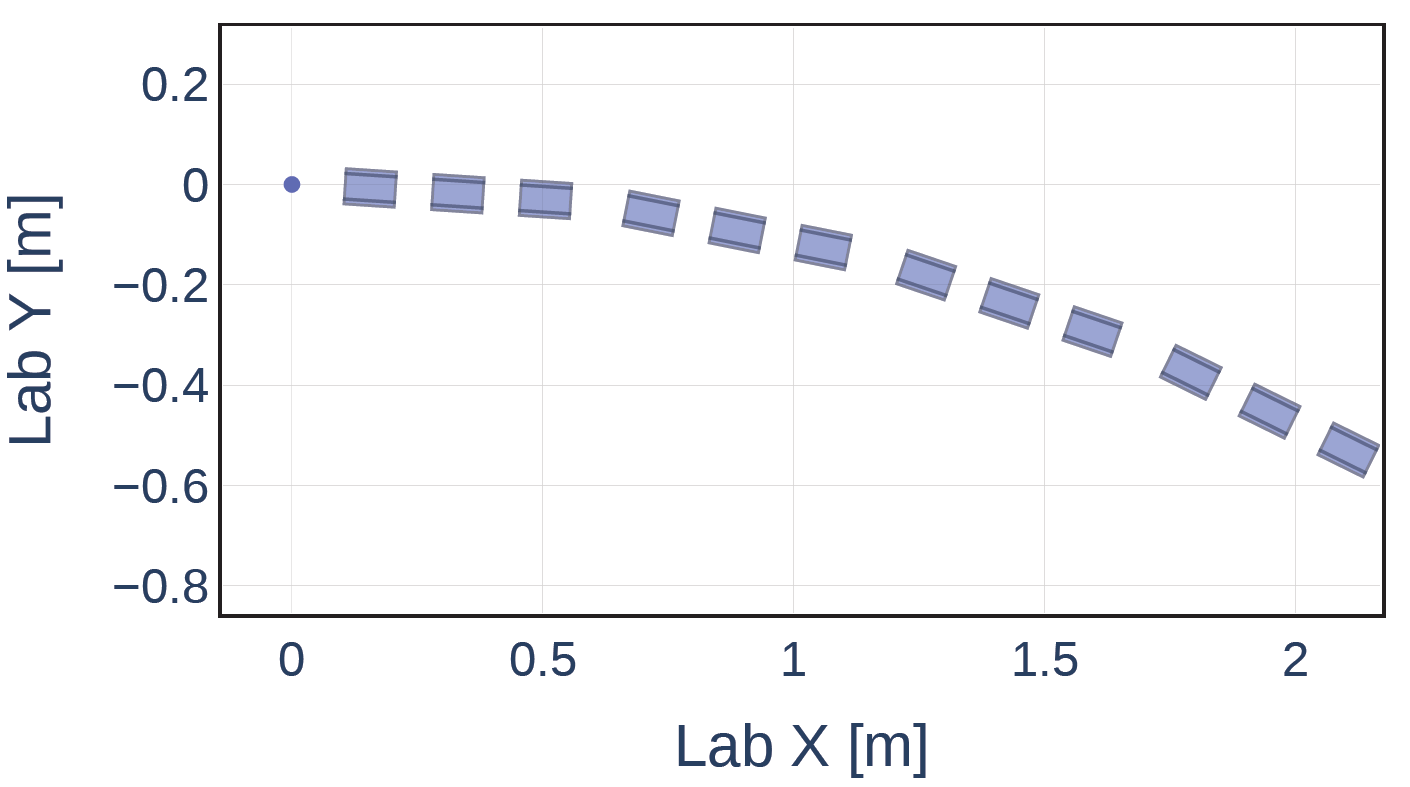 11.25cm
7.5cm
10cm
A    B    C
D    E     F
F     E    D
C    B    A
30°
All modelling in Zgoubi with Python wrappers
16
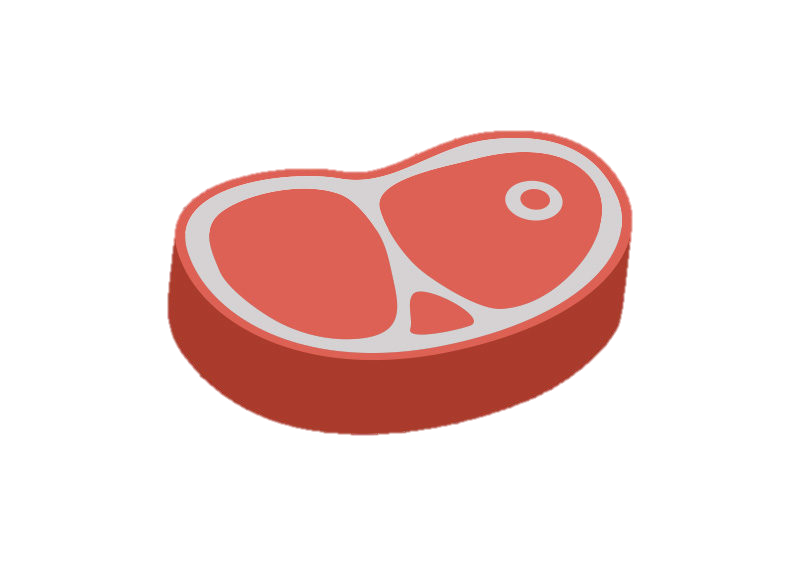 Phase Advantageous
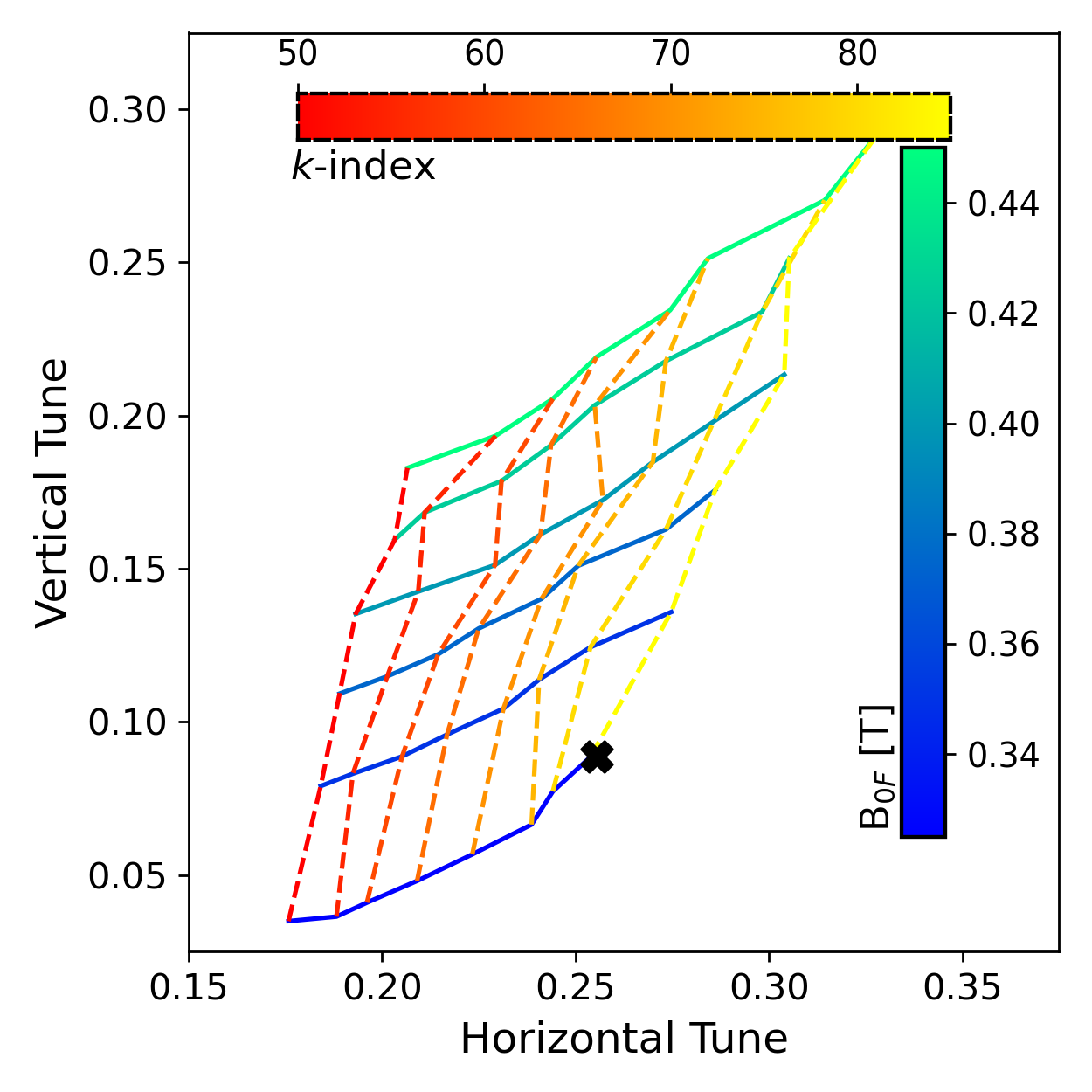 π phase advance for half-arc
2 cells per half-arc
Make a periodic cell where the horizontal tune of the reference energy is 0.25
Want to minimise B0F and maximise k
17
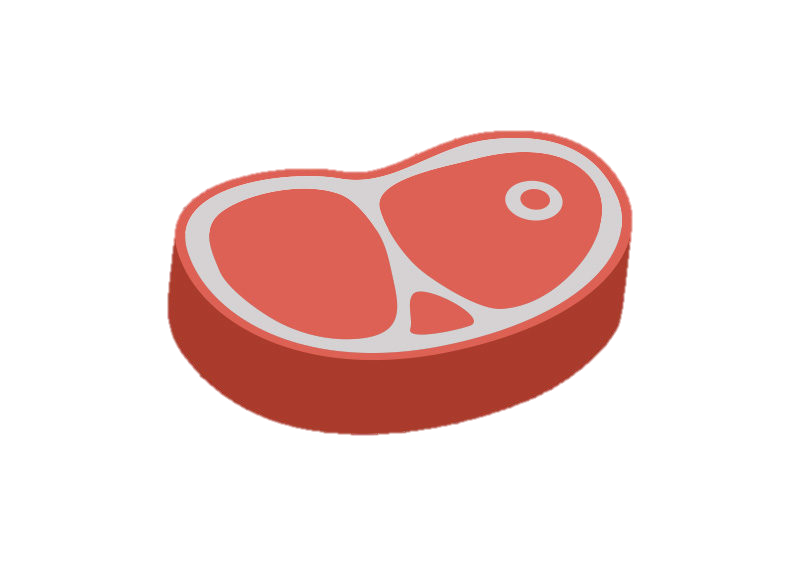 Scaling Not Enough
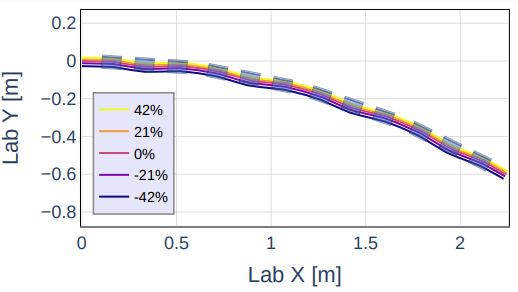 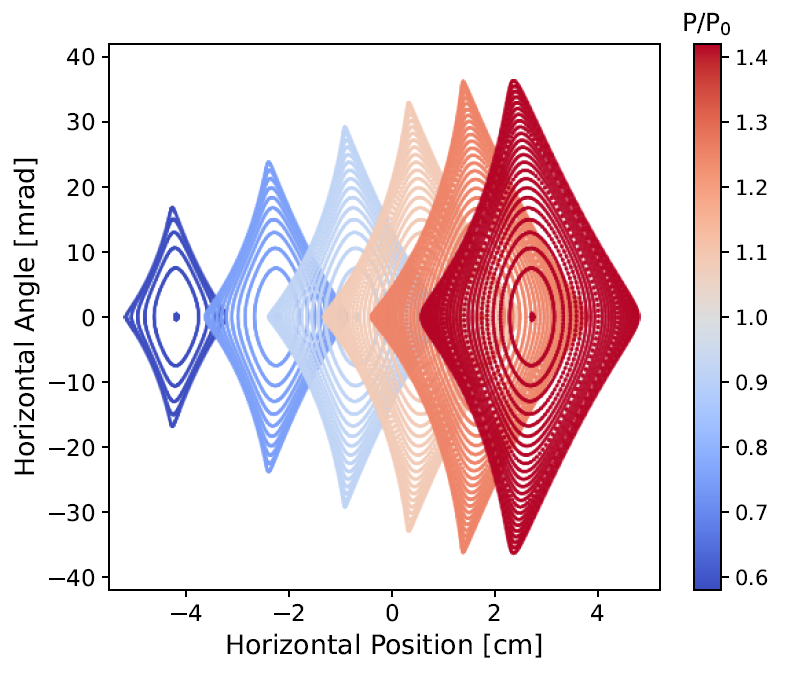 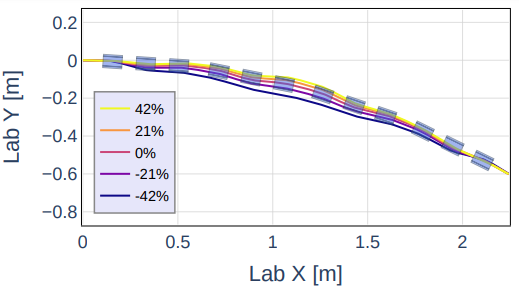 18
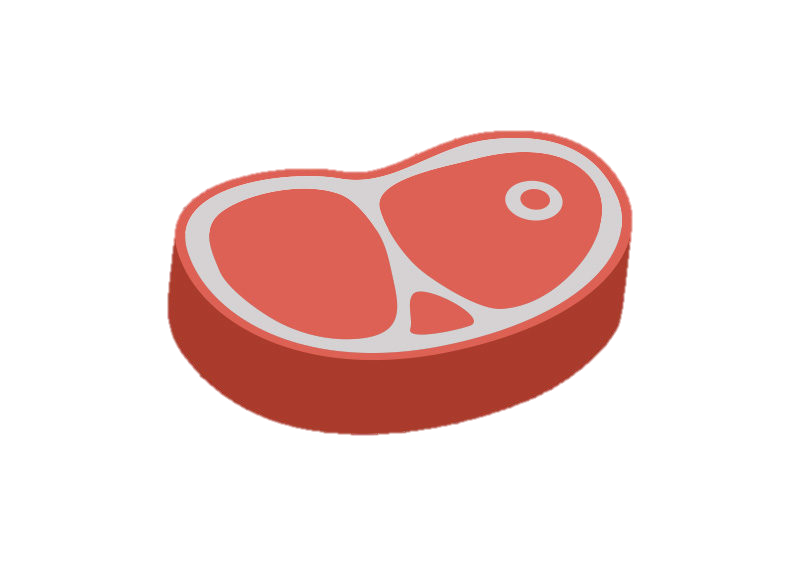 Optimiser Outline
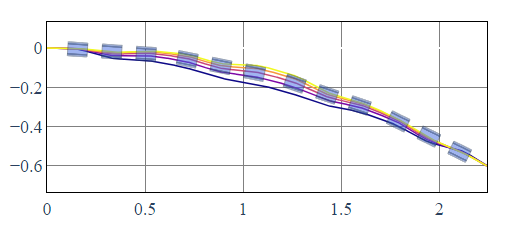 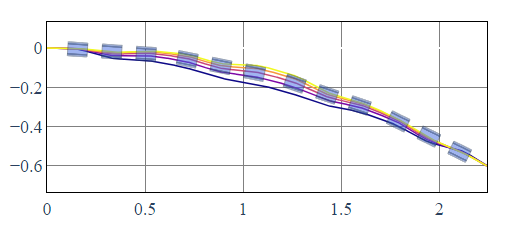 Minimise: 
Dispersion at the centre of the beamline
Dispersion at two other markers along the beamline
Dispersion and angle from axis at beamline end
Δ(CS Parameters)end
How:
Start with the scaling lattice
Allow all multipole values to vary
Use 31 energies for trajectories, 6 for CS
Variables:
Dipole-decapole terms for all 6 magnets
Algorithm:
R-NSGA-II Multi-Objective Optimisation
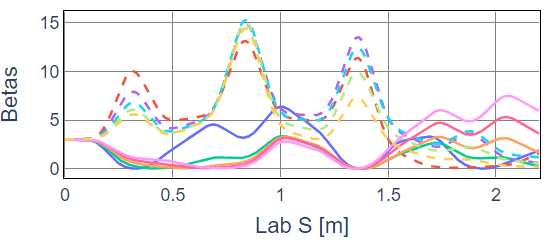 19
🐄
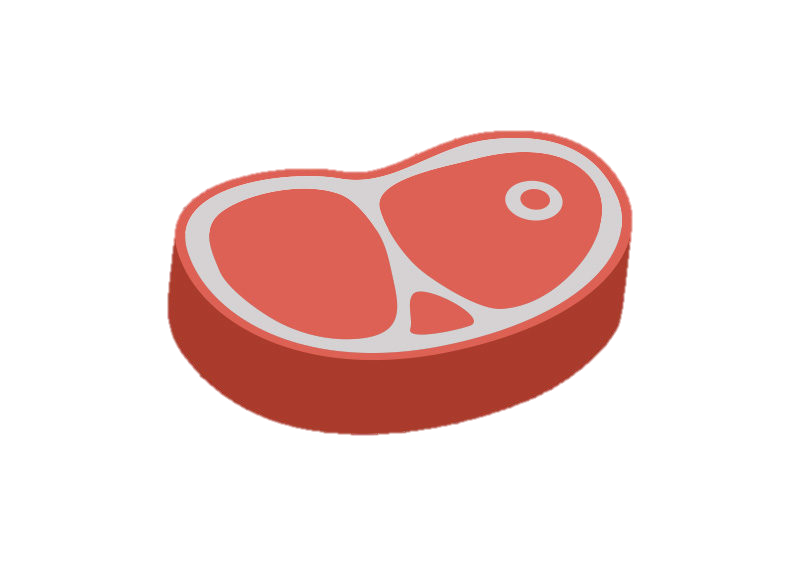 NSGA-II for Multi-Objective Optimisation
Non-dominated Sorting Genetic Algorithm (II)
Genetic Algorithm
Define an initial population
The more ‘fit’ a solution (lower objective function) the more likely it is to ‘breed’
Introduce mutations each generation
Over time, converges on optimal solution
Non-Dominated Sorting:
Optimising many objectives simultaneously
A solution that achieves one goal very well might not be good at achieving the others
(Here, maybe small dispersion but terrible Twiss)
Searching for the ‘Pareto front’ of solutions, where the solutions are at the boundary of the best
Minimise f1 and f2
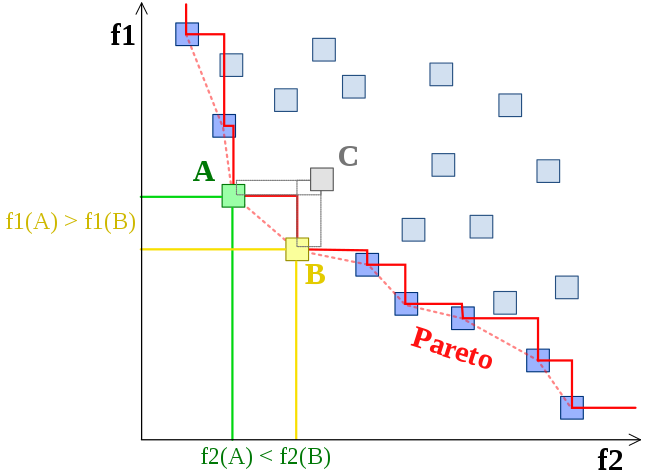 Pareto Front:
A is better than B for f2 but worse for f1
C is dominated by both A and B
Image from
https://en.wikipedia.org/wiki/Pareto_front
20
🐄
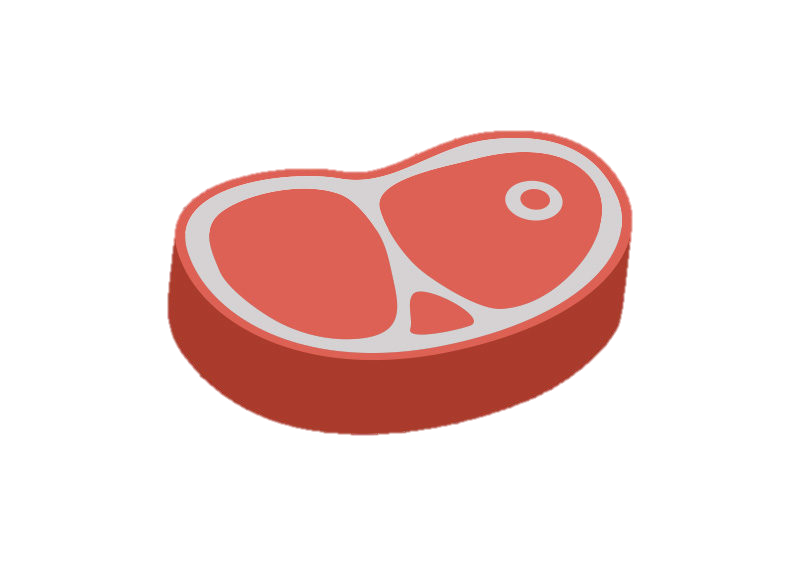 R-NSGA-II for Multi-Objective Optimisation
Add reference points to NSGA-II
Reference Points
Broadly follow the same method as NSGA-II
The fitness of a solution preferentially selects those that are closer to the reference points
The final output will be a  subset of the possible optimal front that is close to the reference points
What’s the Difference?
NSGA-II tends to get stuck at extreme values where the solution space is large
For us, very good optics usually means a huge dispersion, and vice-versa (discussed later)
By defining reference points after an initial exploration of the space to find reasonable solutions, we can ensure it doesn’t overemphasise some variables at the expense of the others
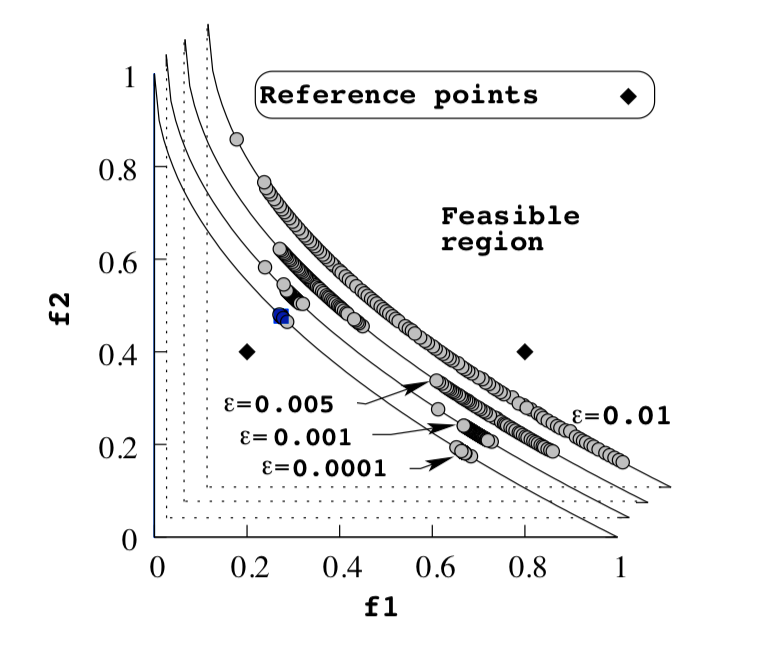 Minimise f1 and f2
Smaller ε gives a more bunched solution
Image from
International Journal of Computational Intelligence Research.
ISSN 0973-1873 Vol.2, No.3 (2006), pp. 273–286
21
🐄
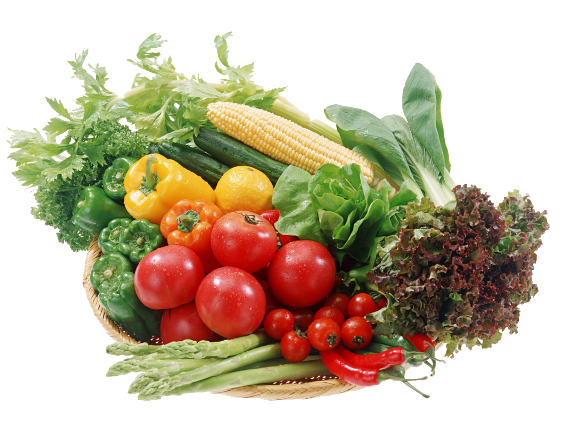 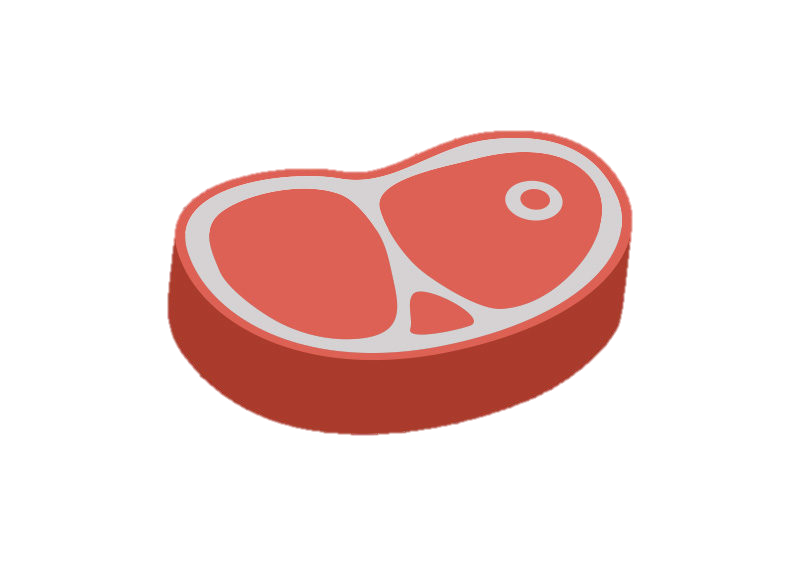 The Arc, after first Optimisation
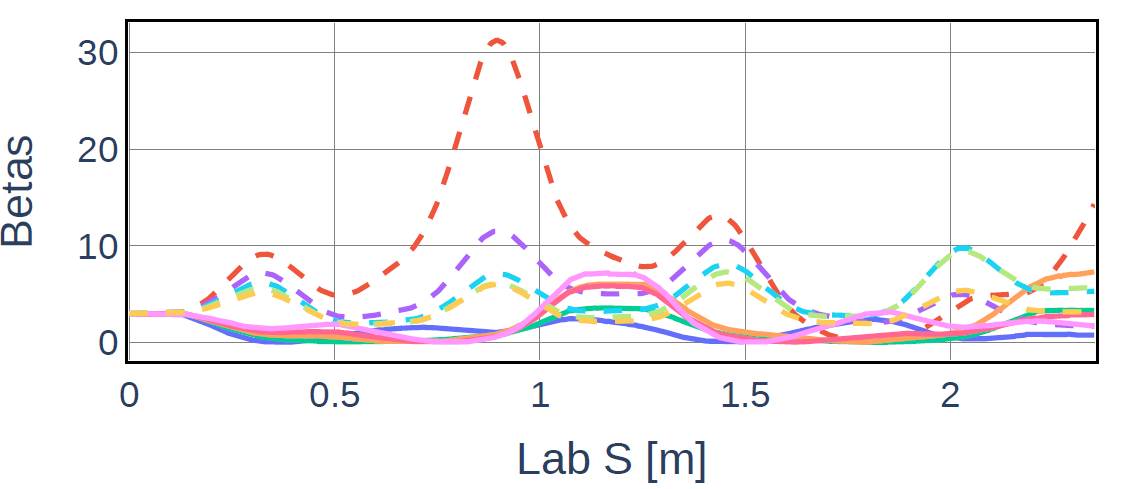 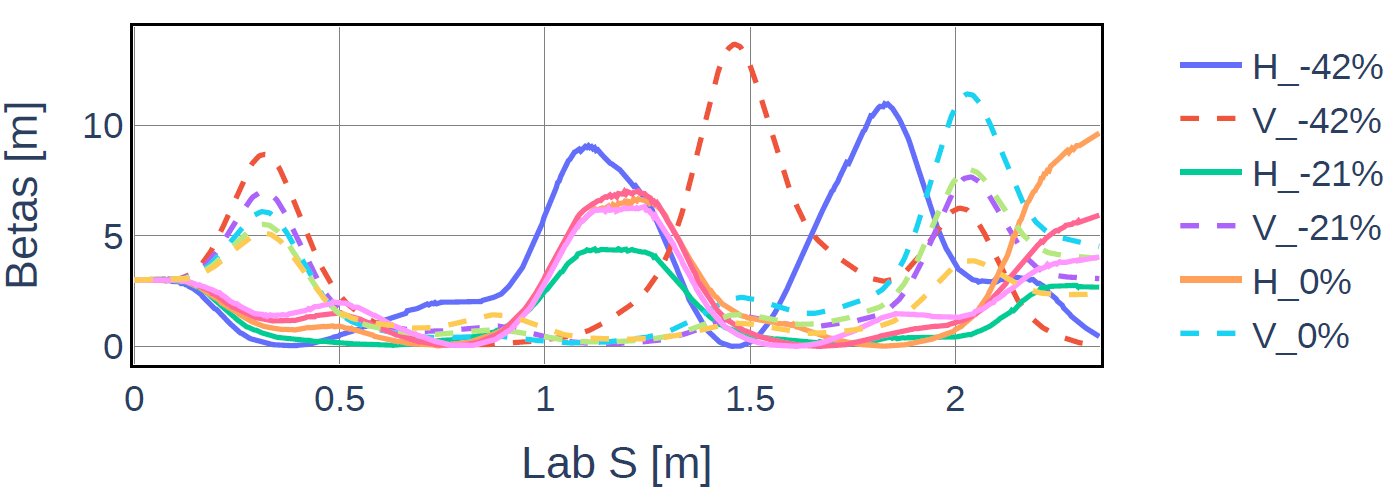 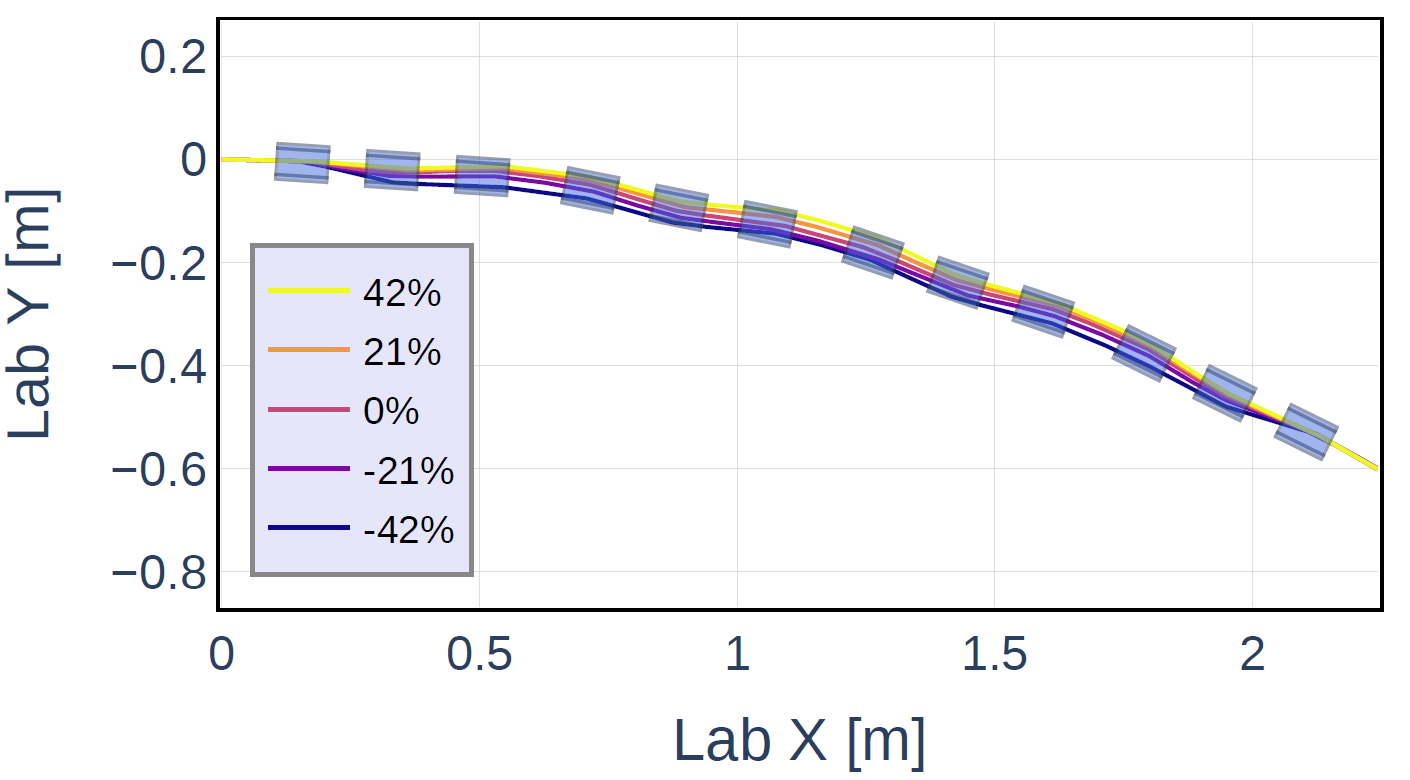 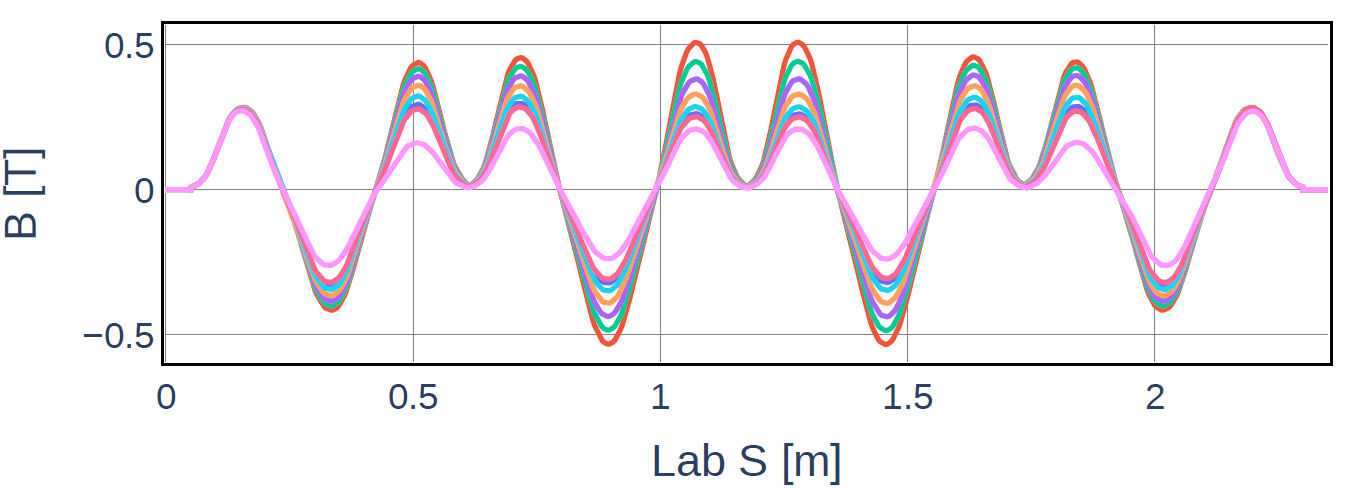 22
[Speaker Notes: The first version of the arc, which is produced by the algorithm initially]
🐄
But when you design magnets…
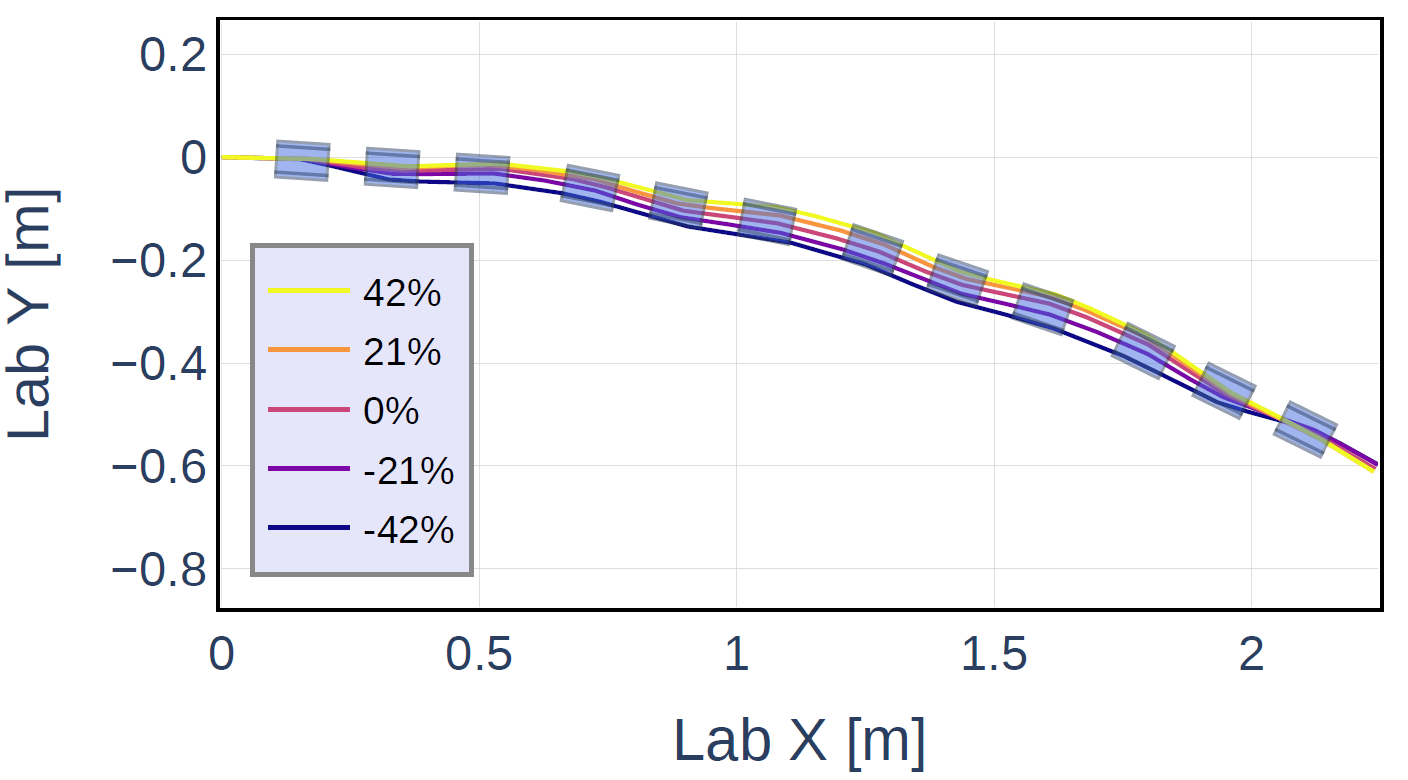 23
[Speaker Notes: In this case, the fringe fields are quite different, because before we were really only guesstimating]
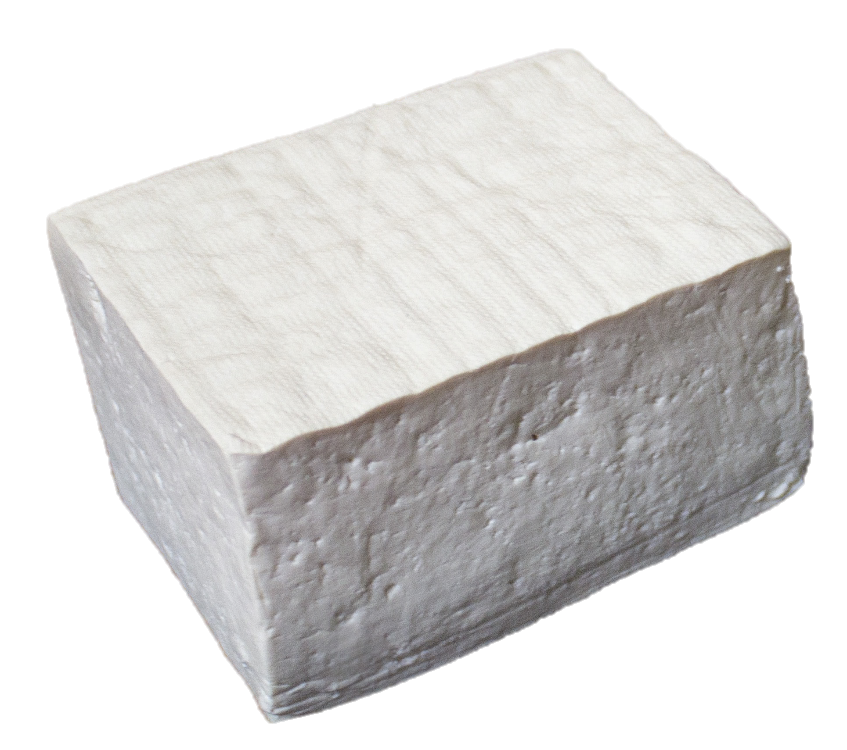 Magnets
Optics
Error mitigation
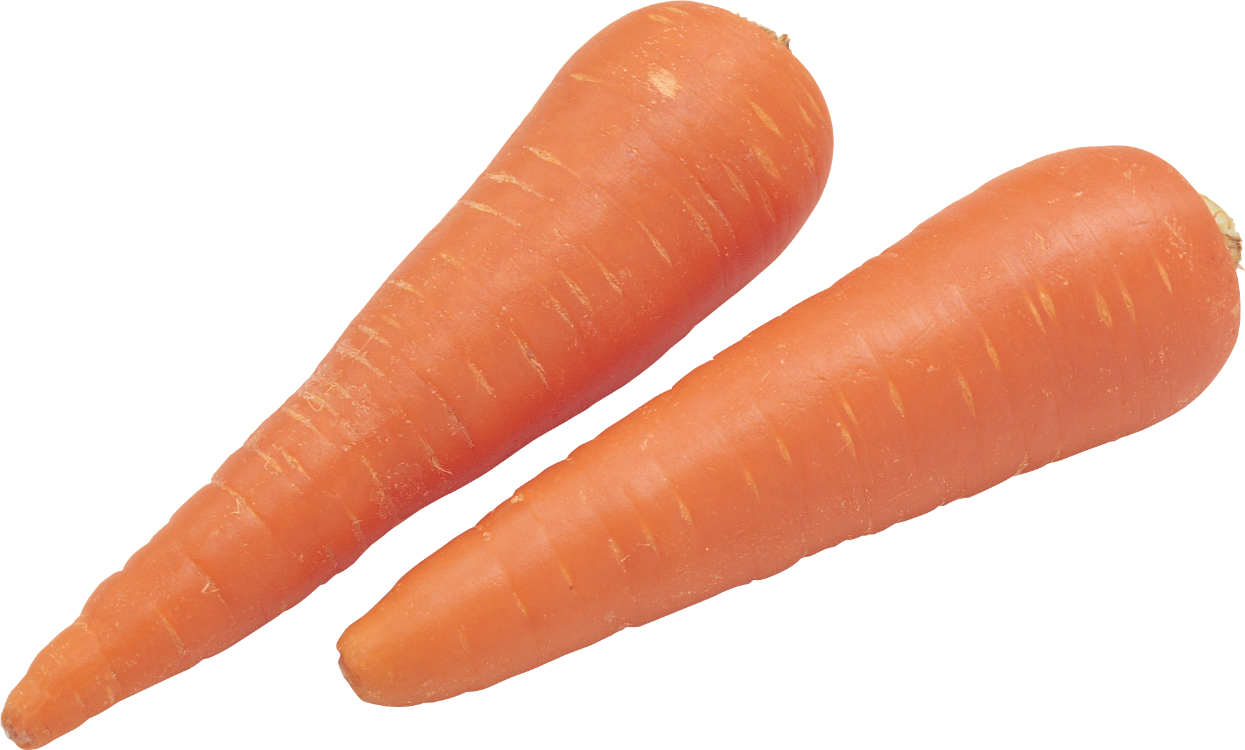 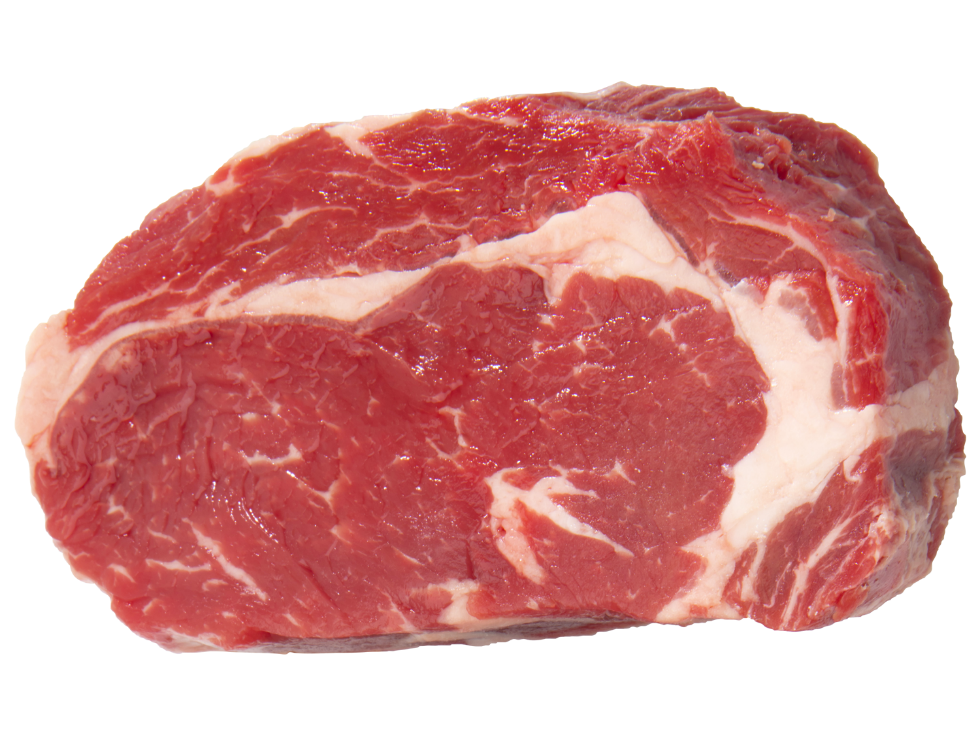 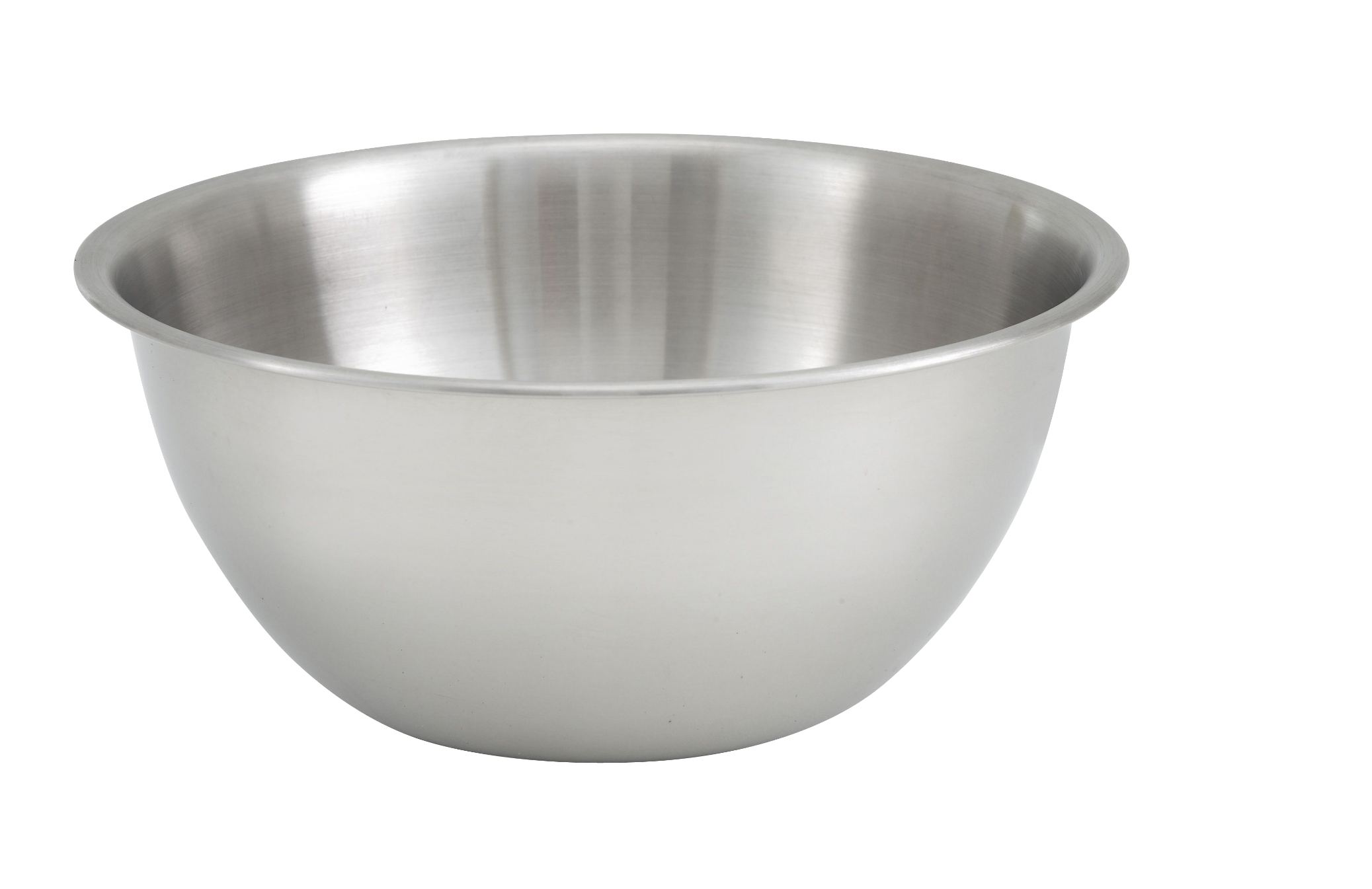 Basic
Design algorithm
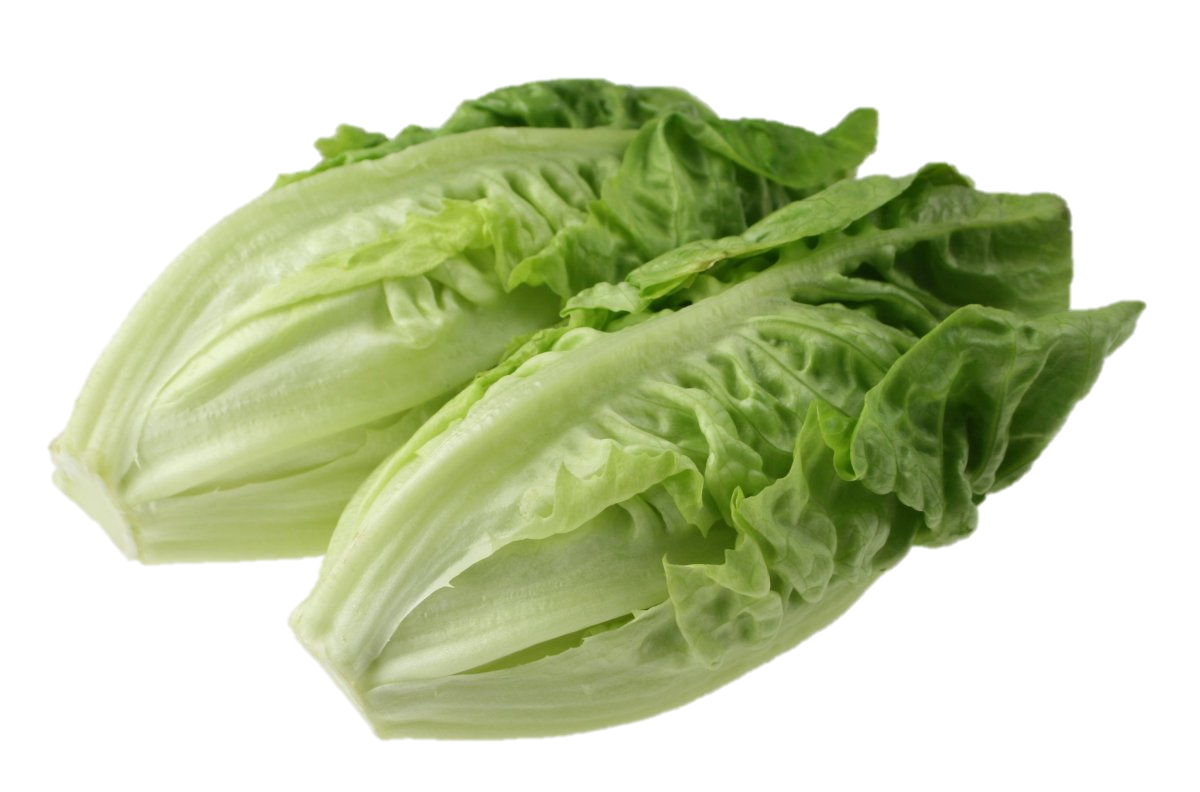 design
Physical model
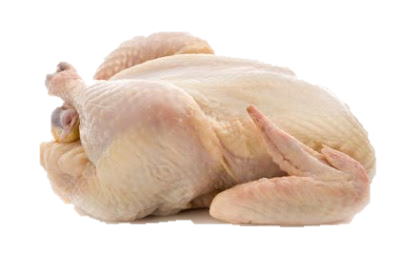 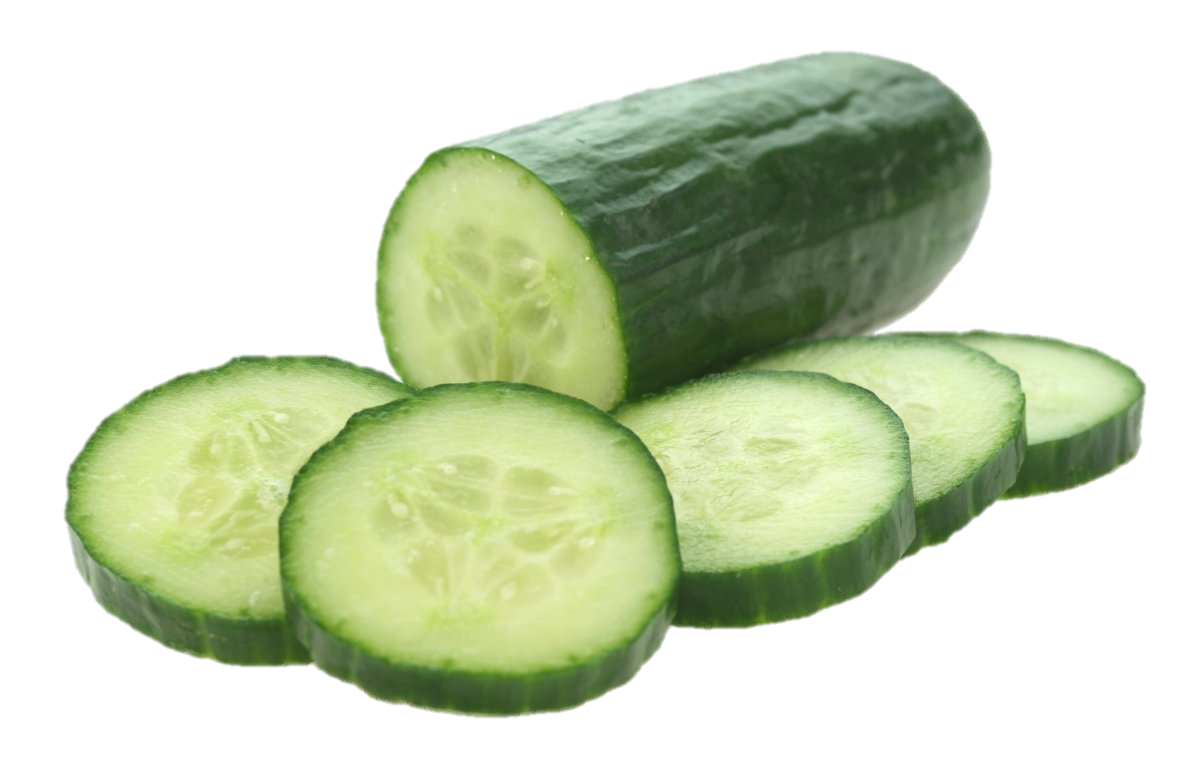 Quality evaluation
Iterative optimisation
TURBO Closed Dispersion Arc
24
[Speaker Notes: This isn’t the first time that someone has proposed a ‘closed-dispersion arc’]
The Arc as it Stands
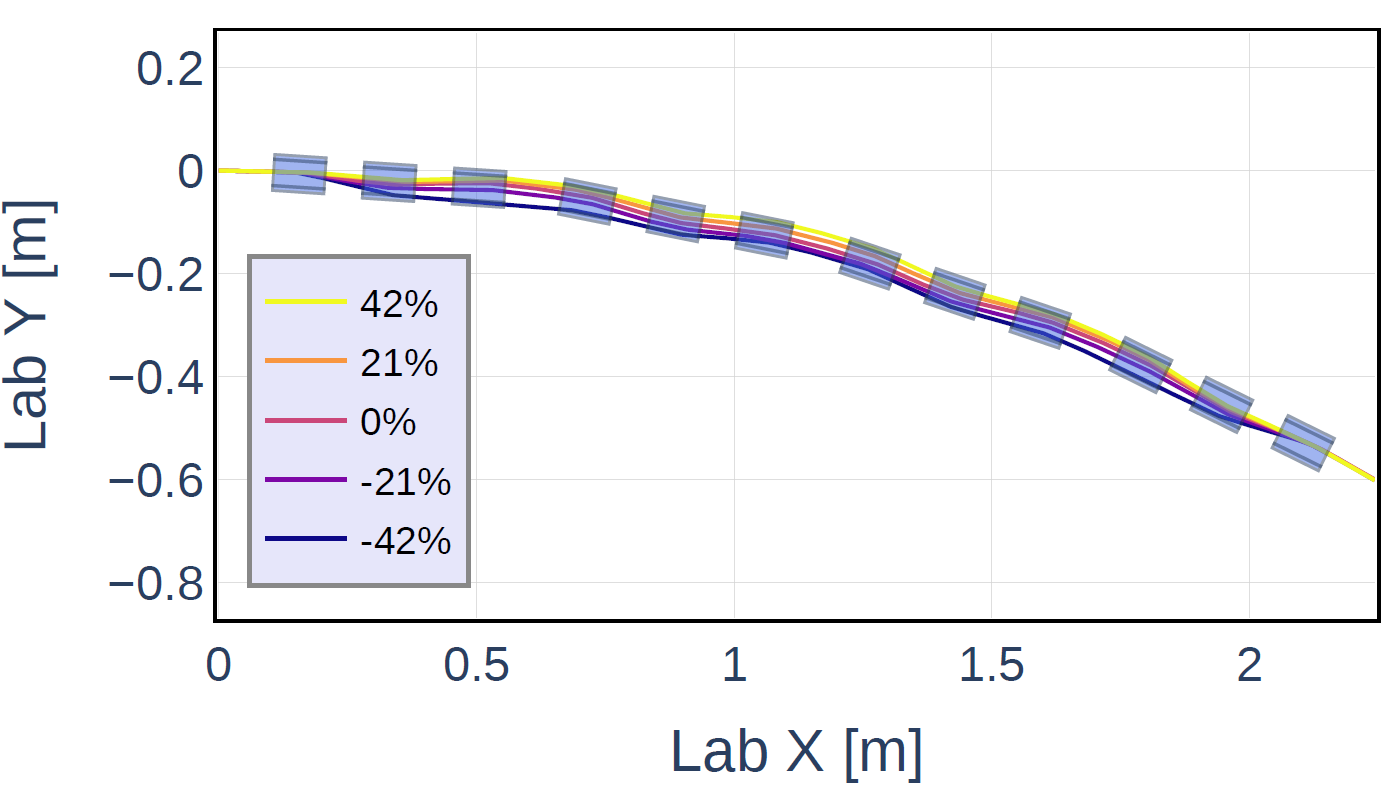 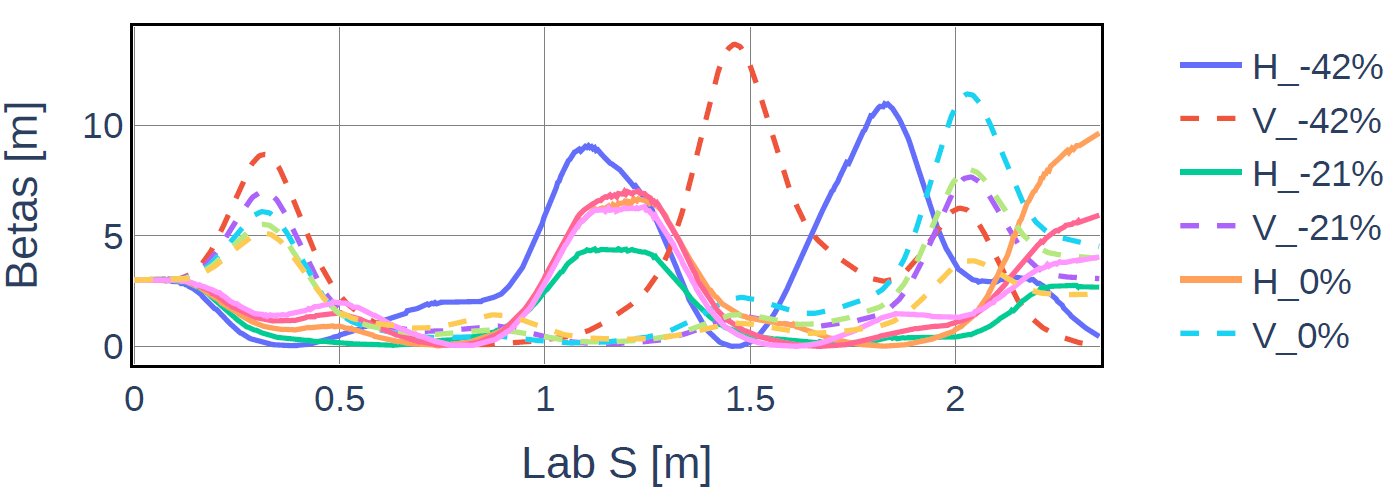 25
[Speaker Notes: Design of magnets suitable for this arc]
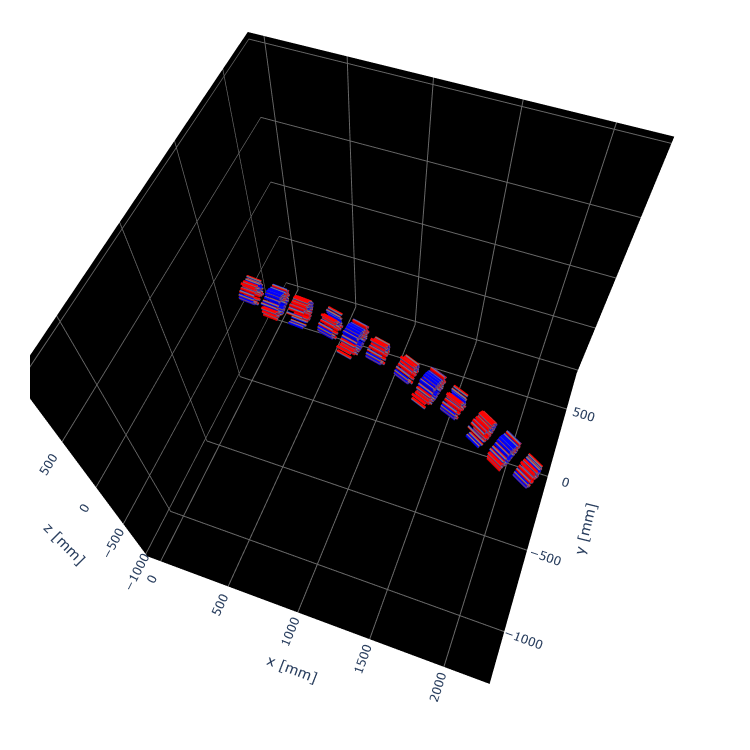 26
[Speaker Notes: Design of magnets suitable for this arc]
27
[Speaker Notes: The animation of the particles moving through the actual magnets.
Note that the magnets shown here are not optimised for the particles passing through, this is only approx.]
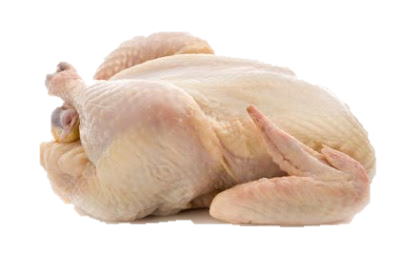 Quality evaluation
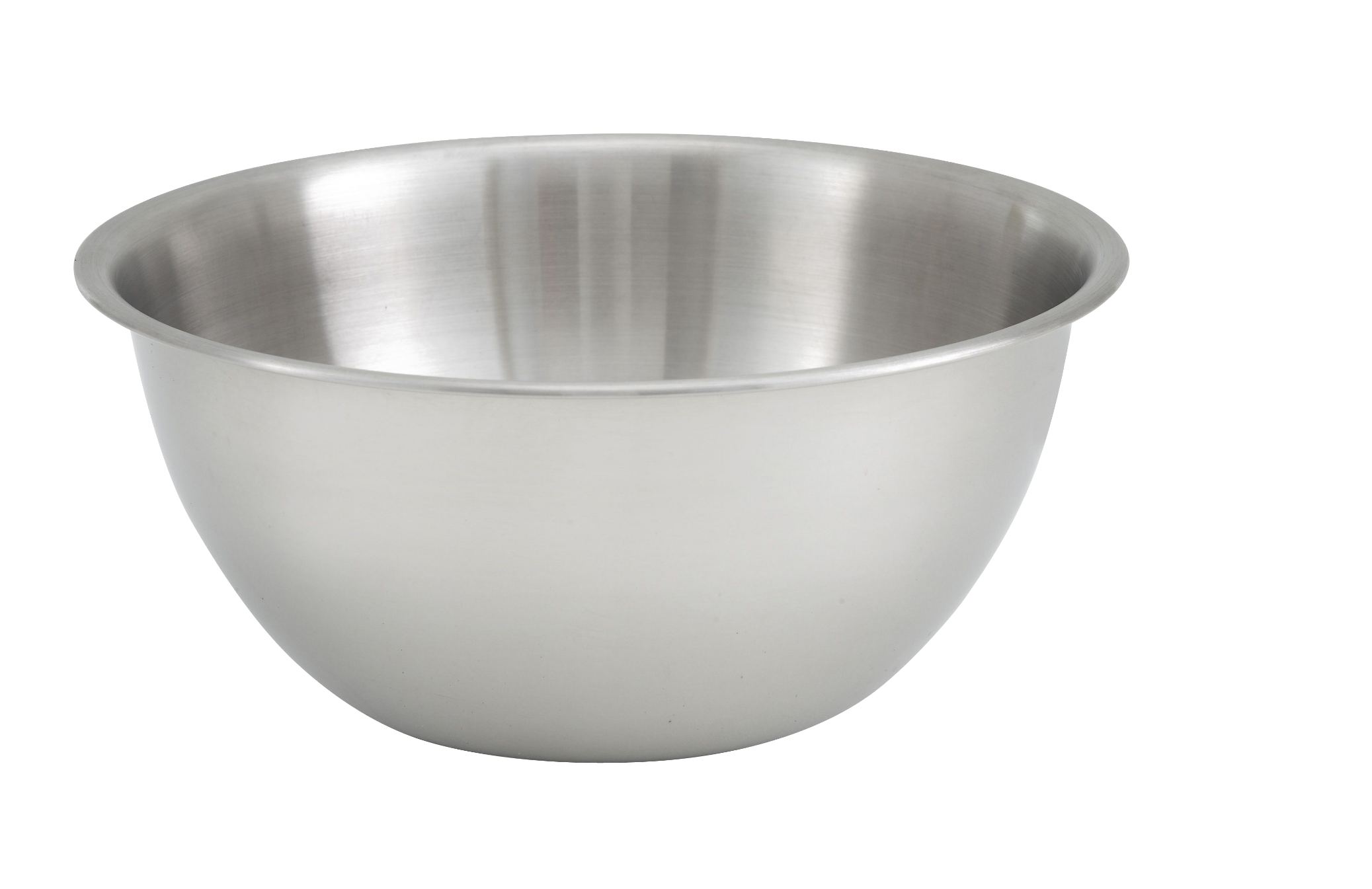 28
Spot Size
Spot Centroid
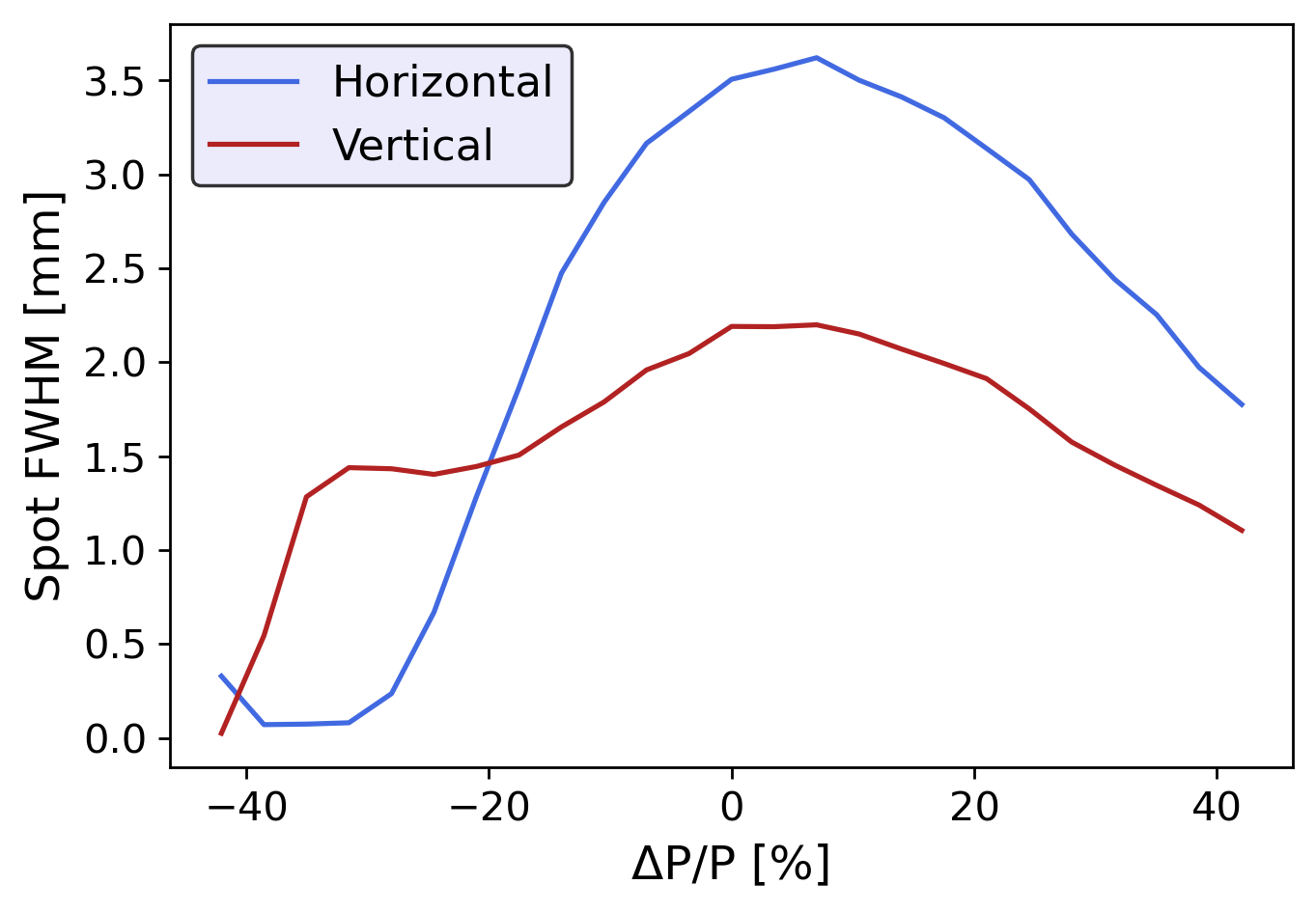 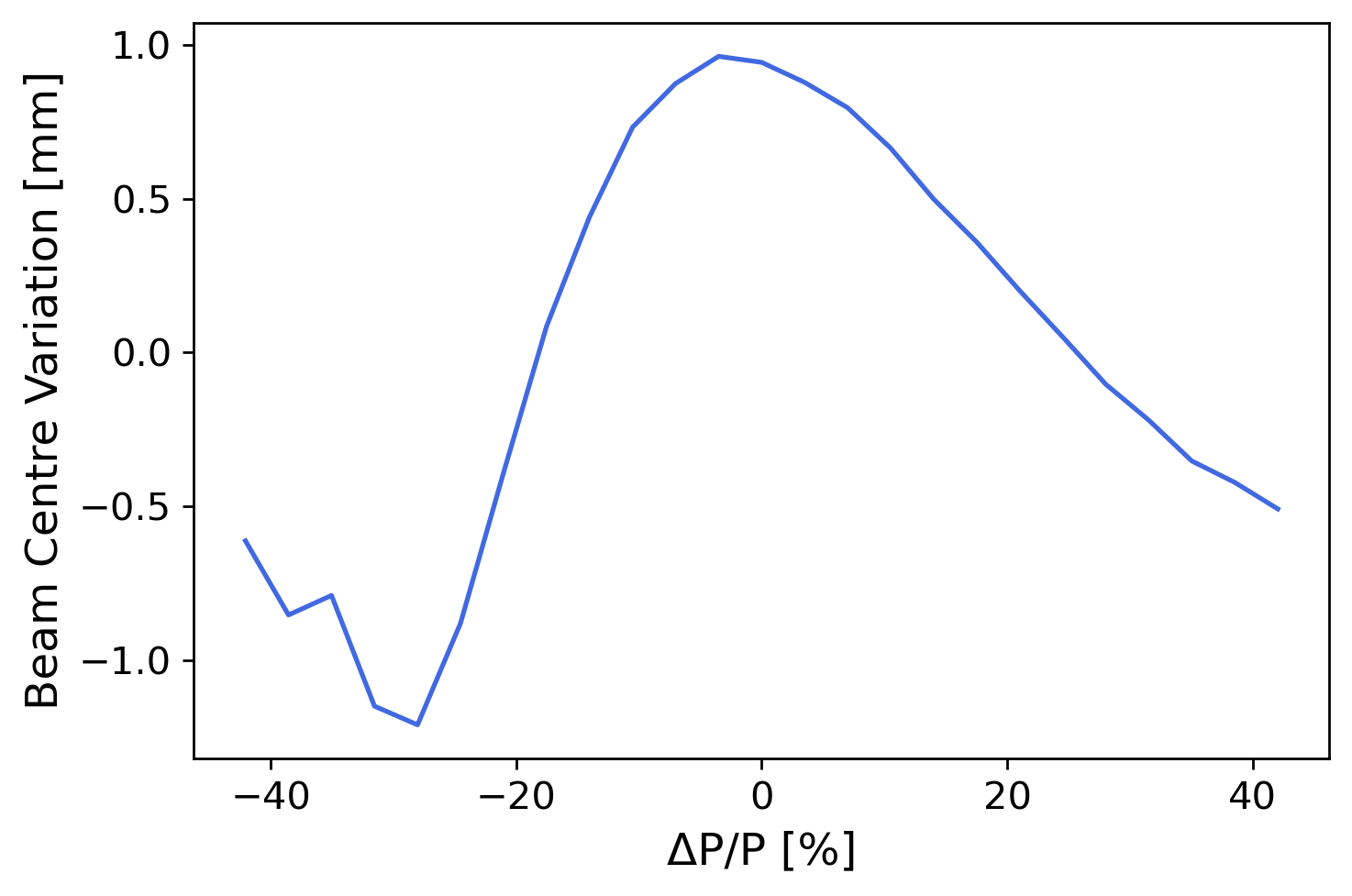 Dynamic Collimation
Upstream Scanning
29
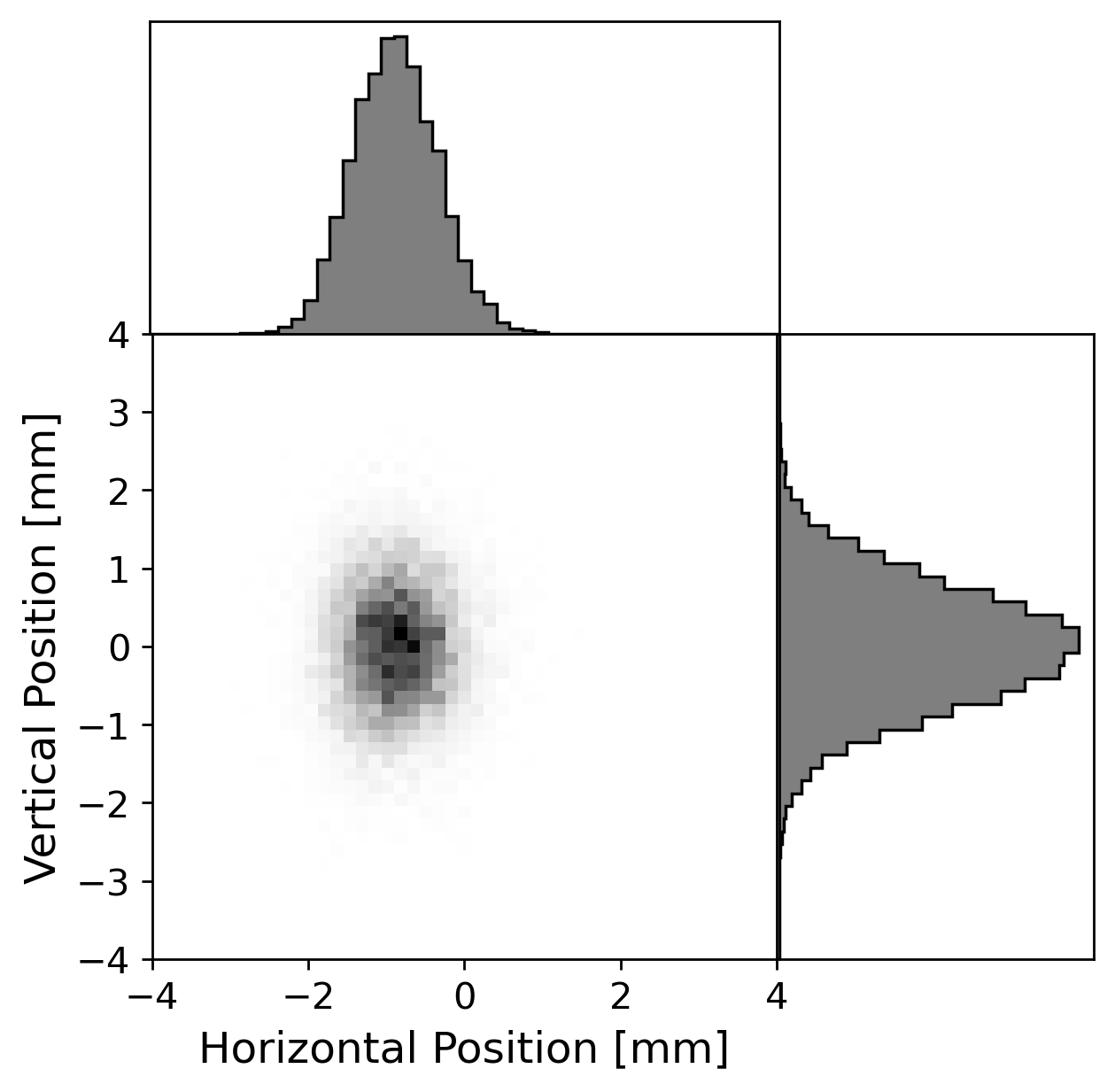 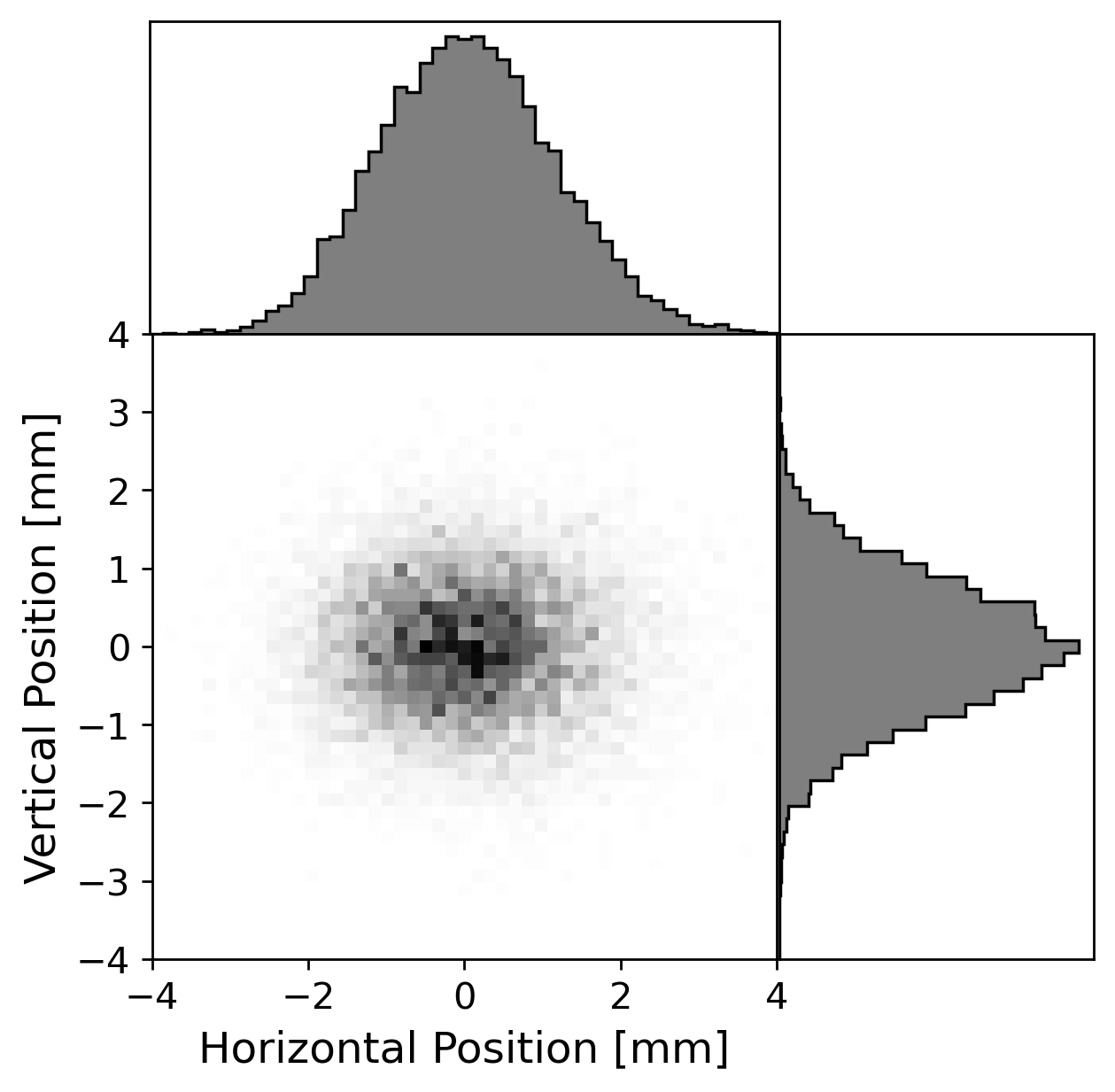 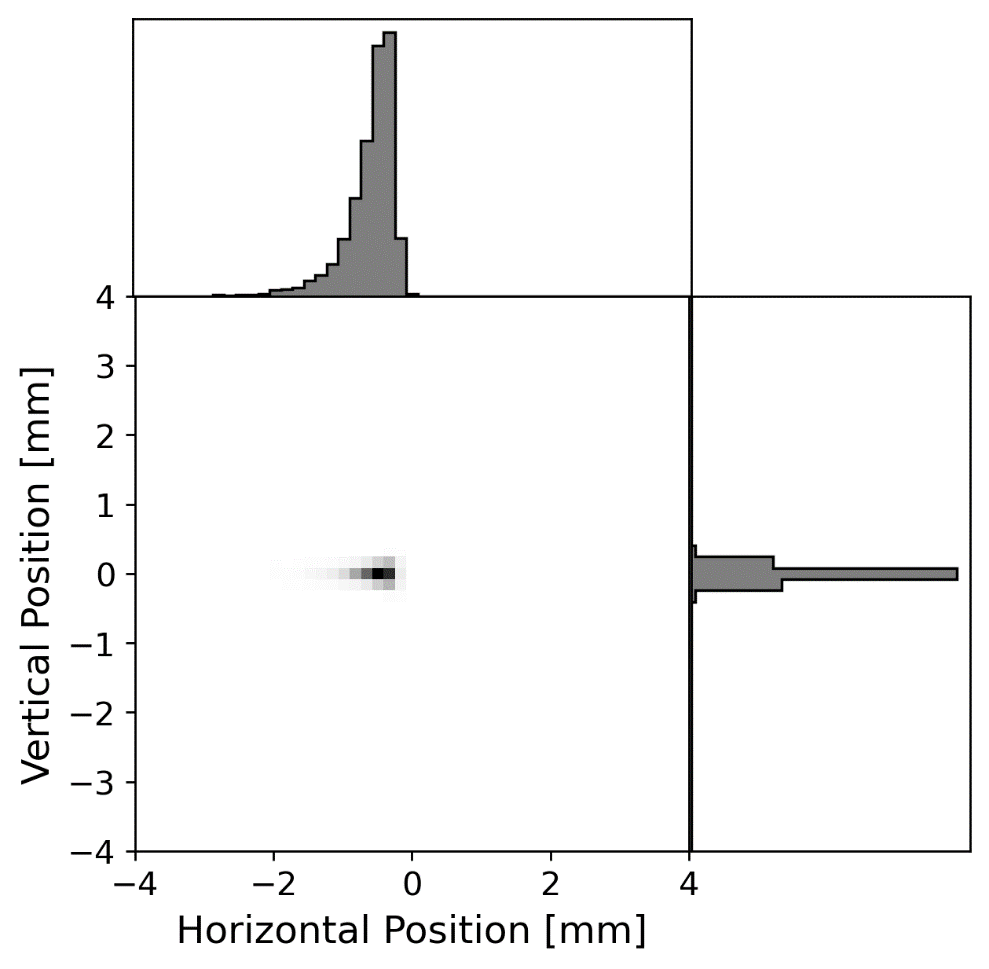 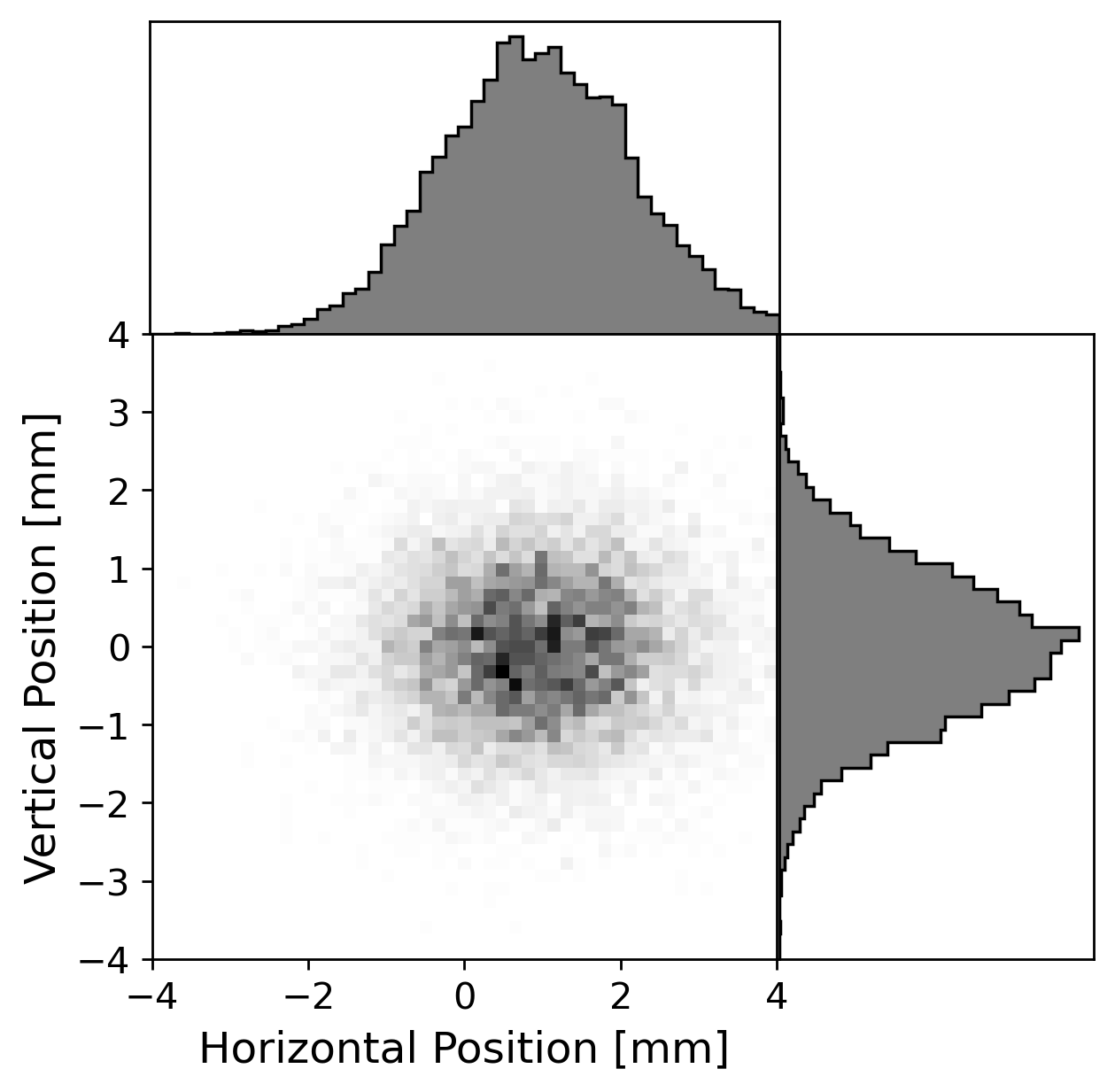 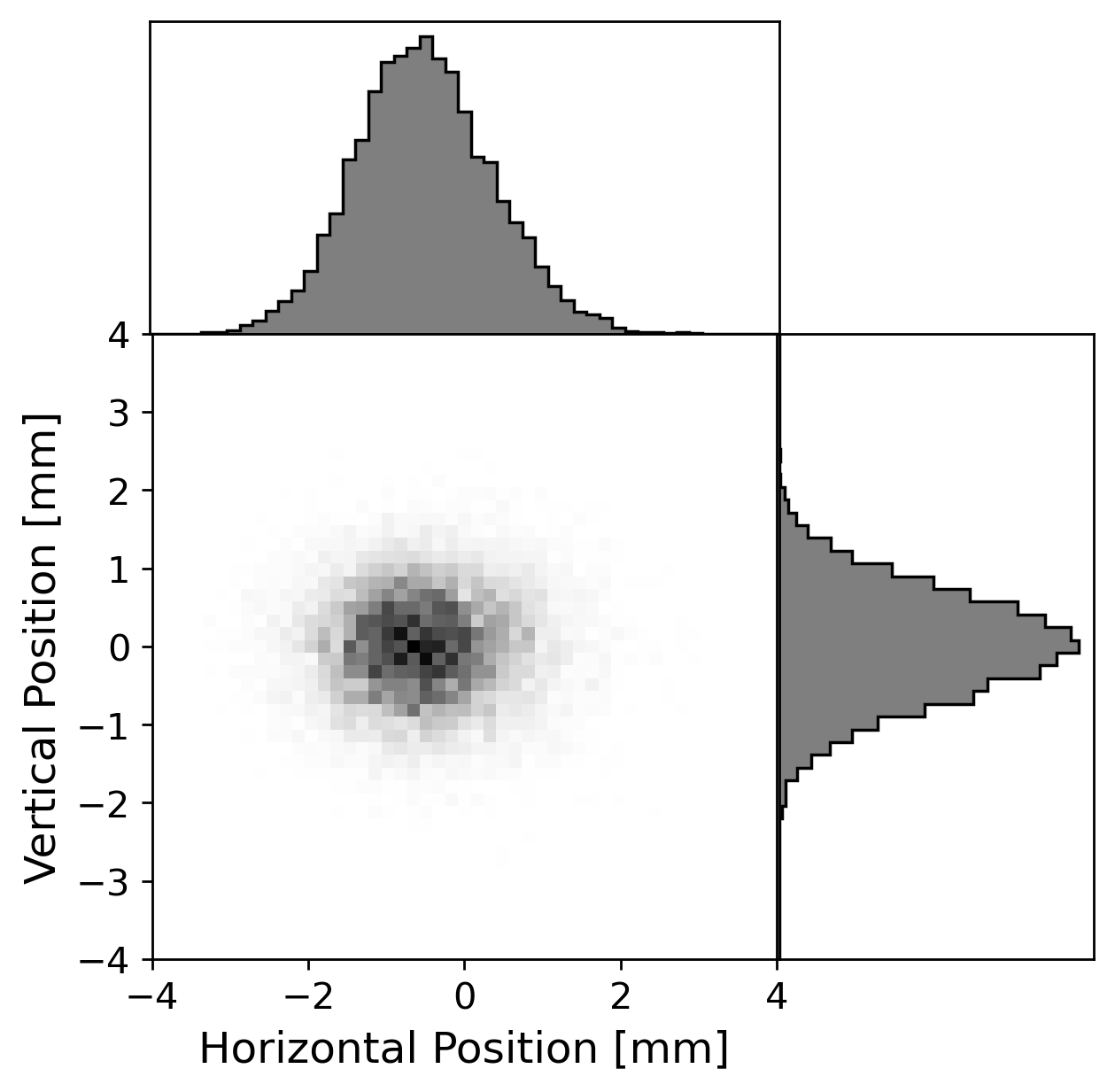 30
Dynamic Collimation
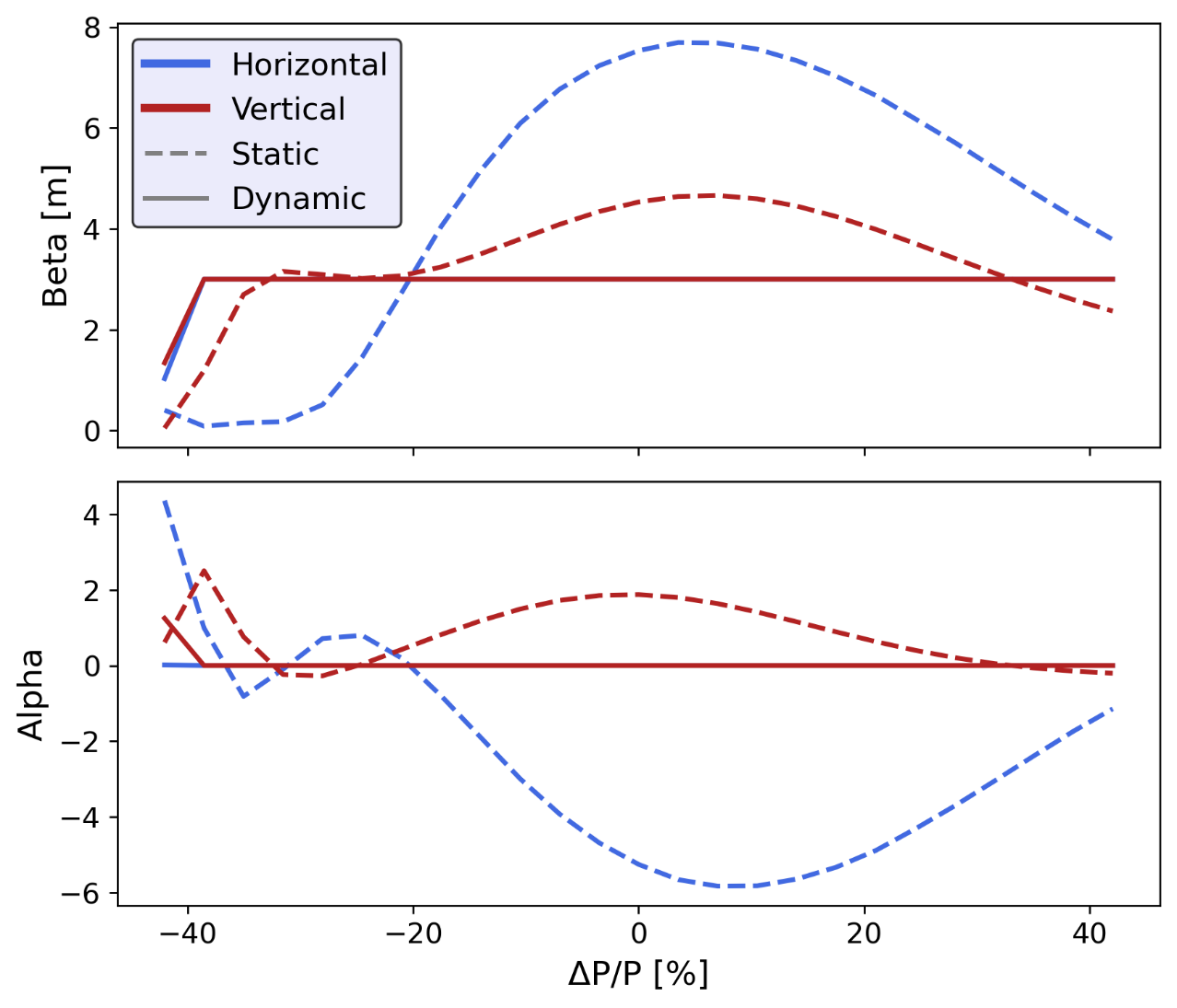 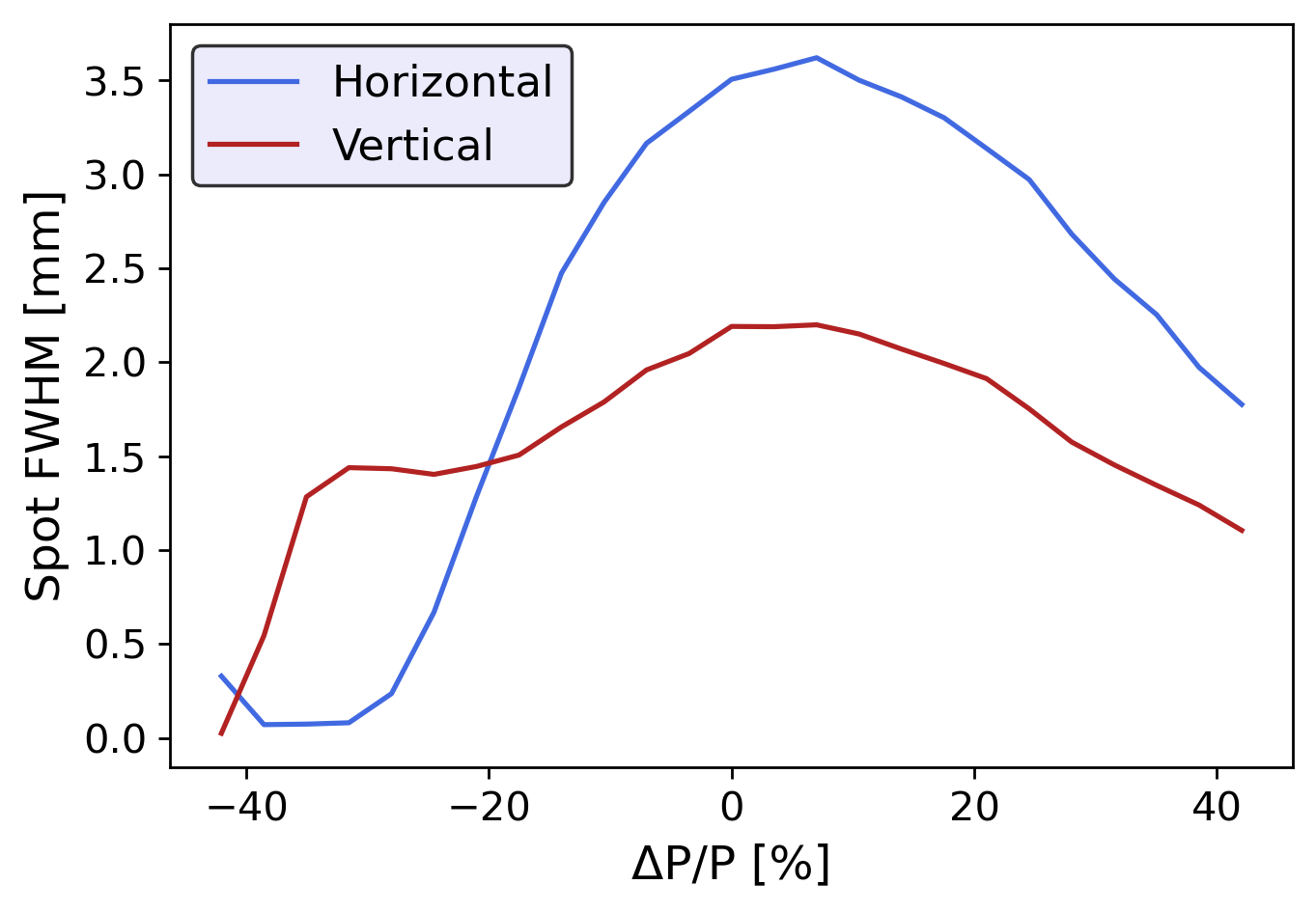 31
Dynamic Collimation
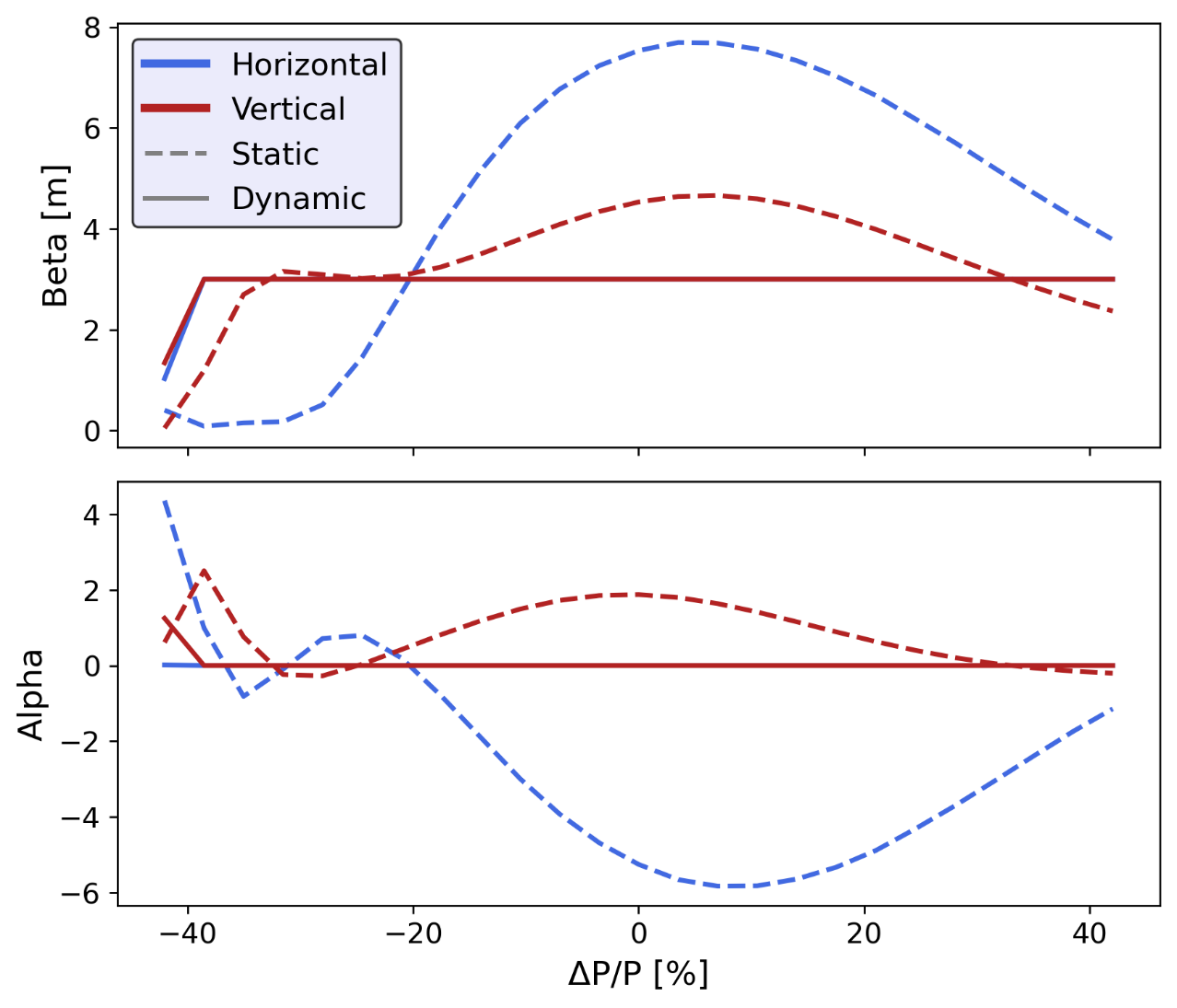 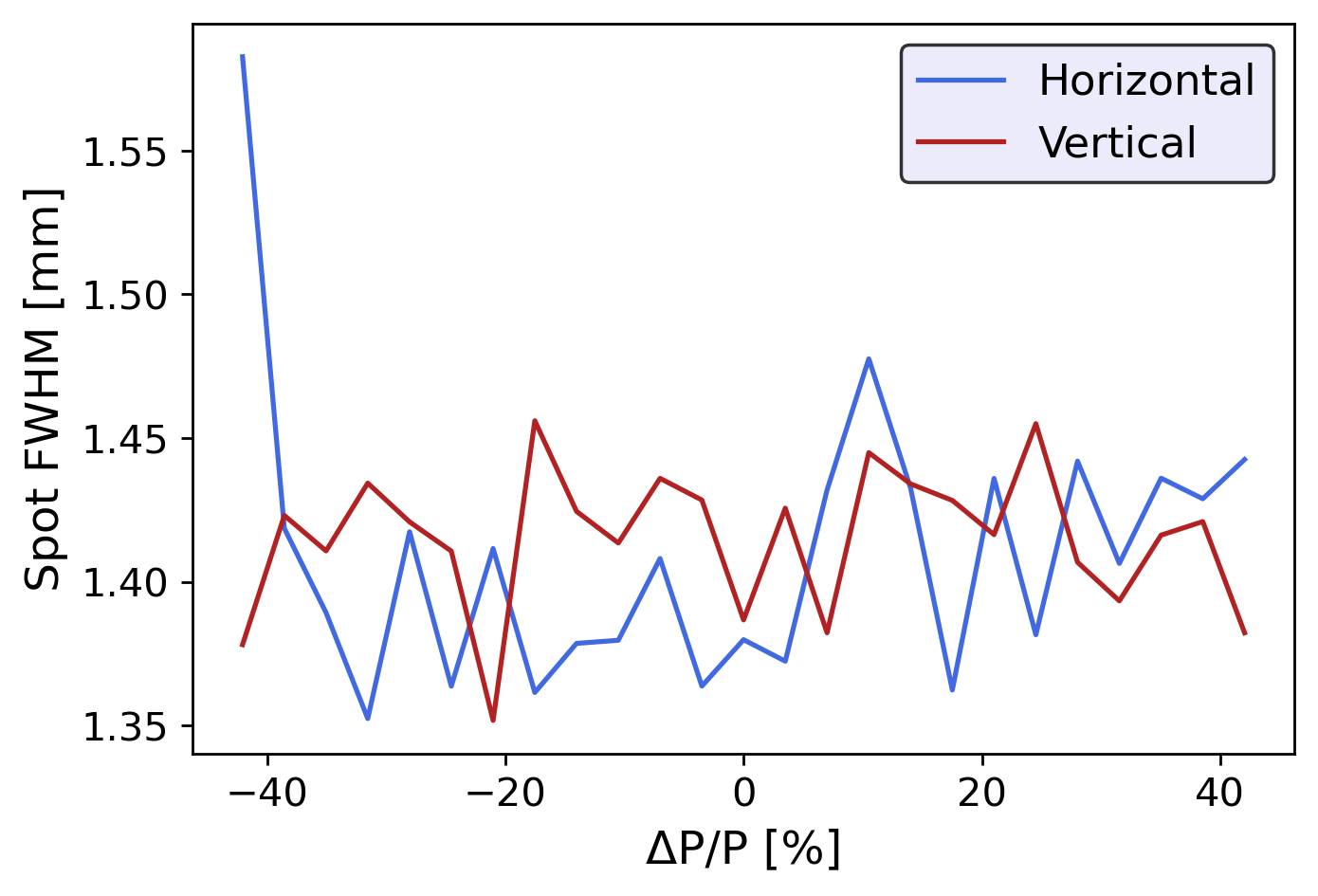 32
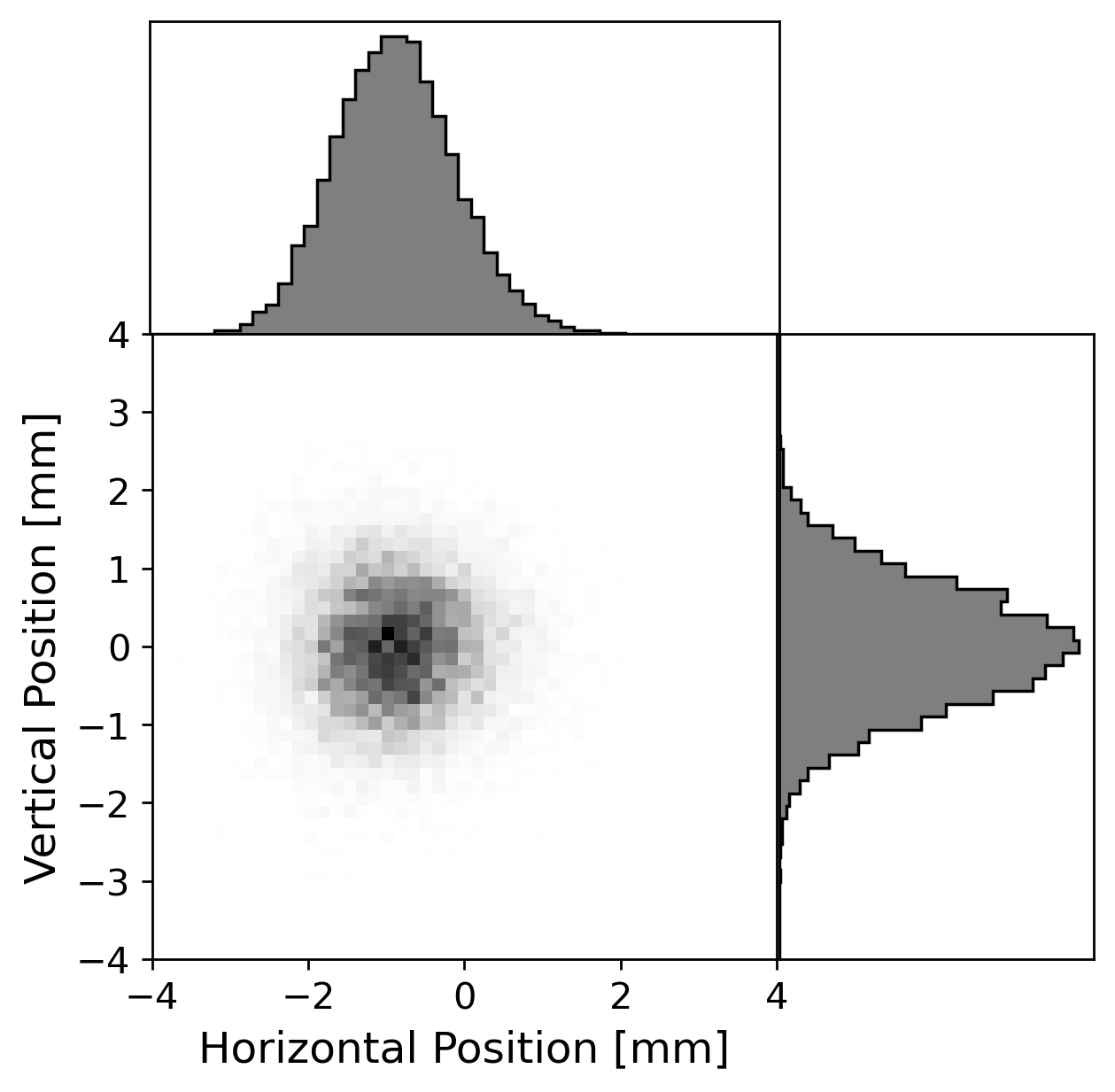 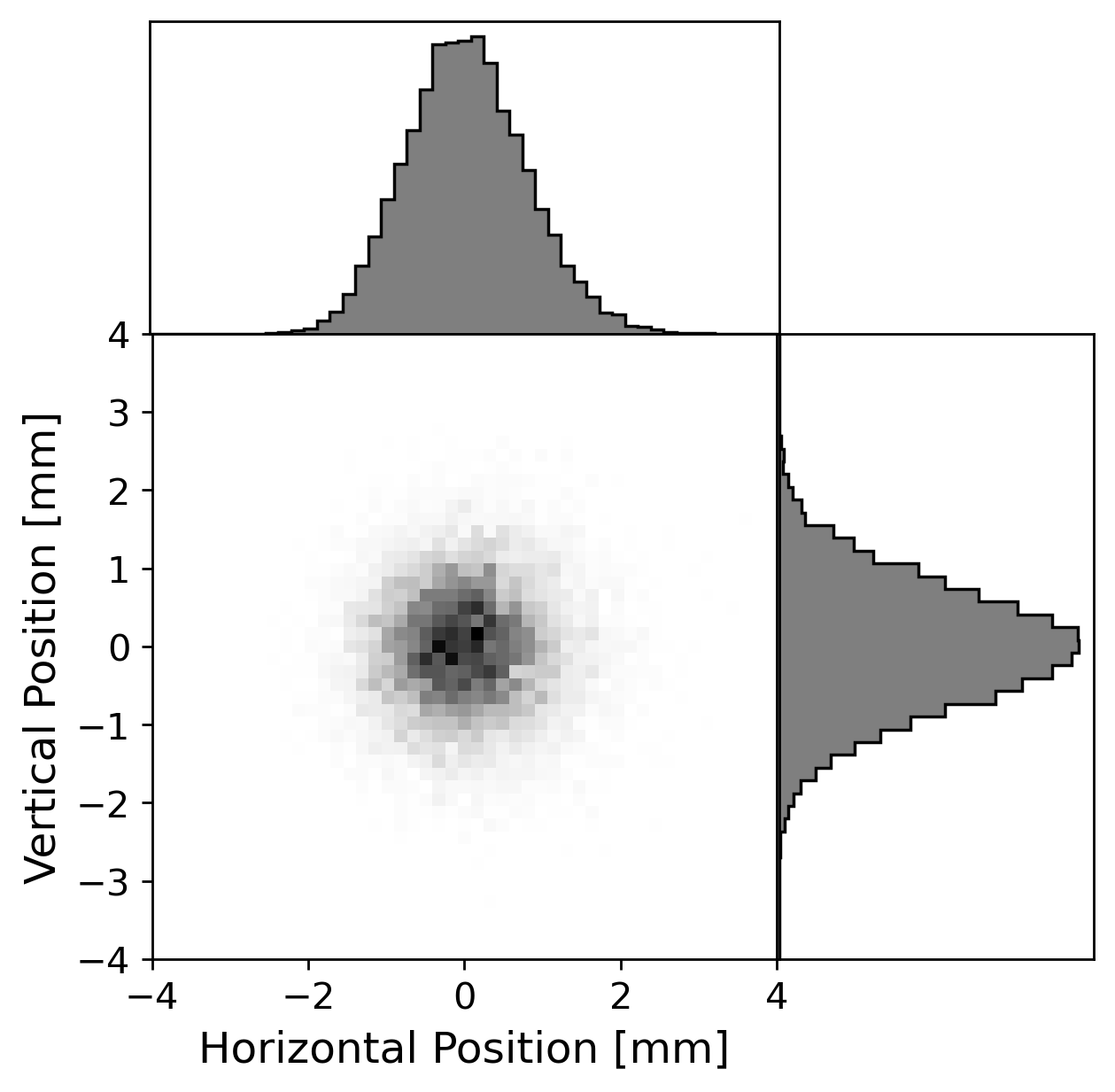 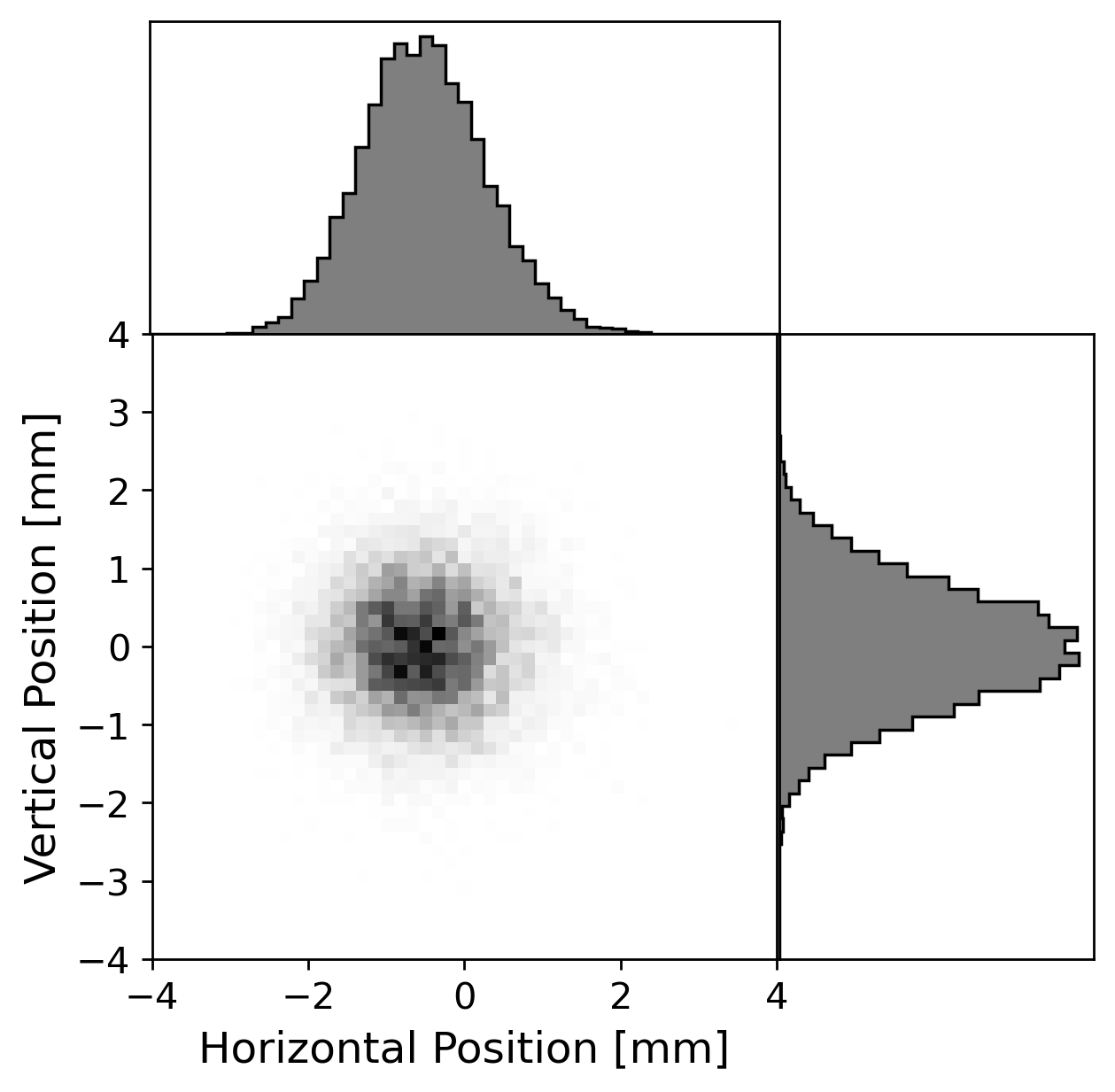 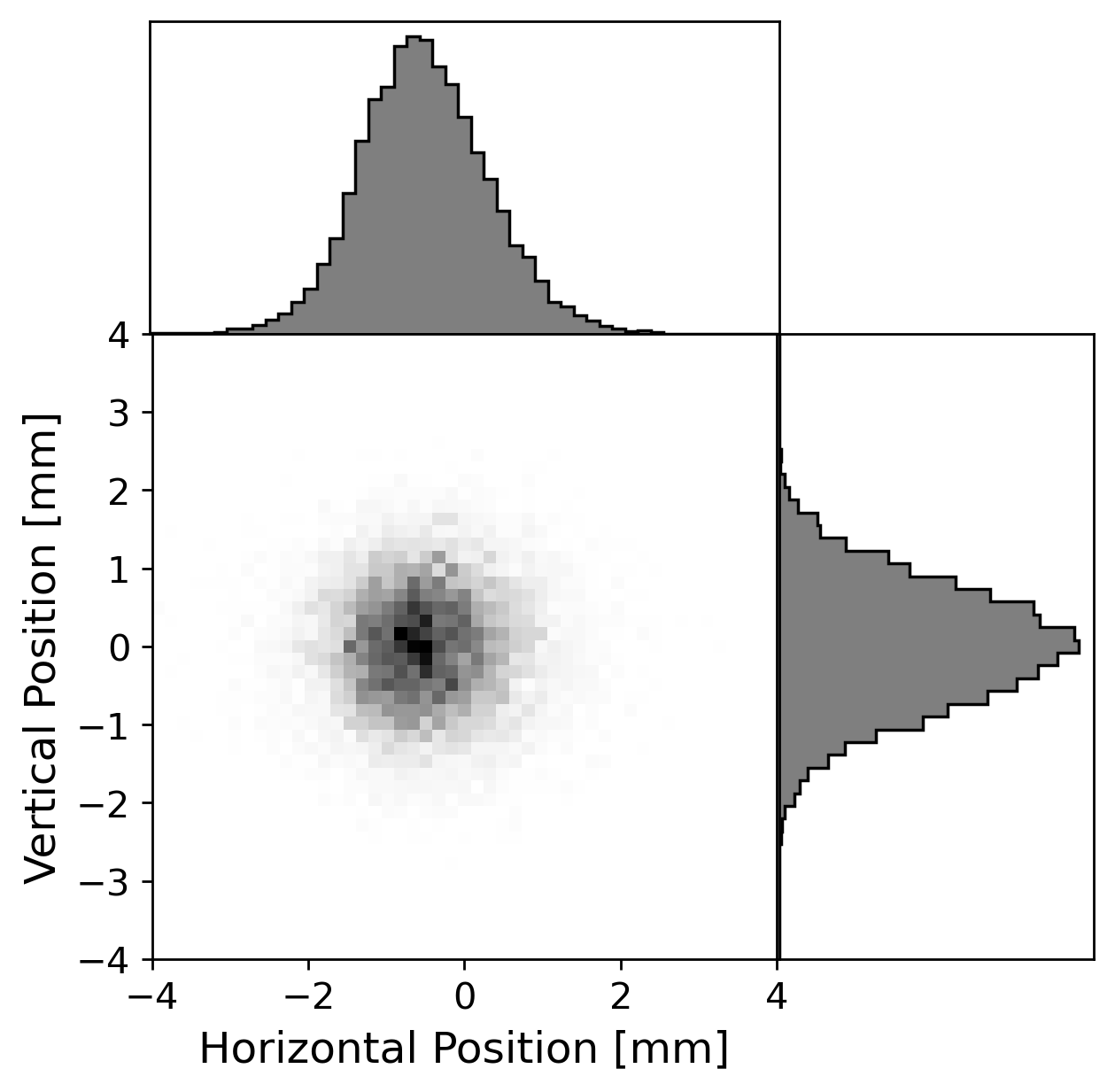 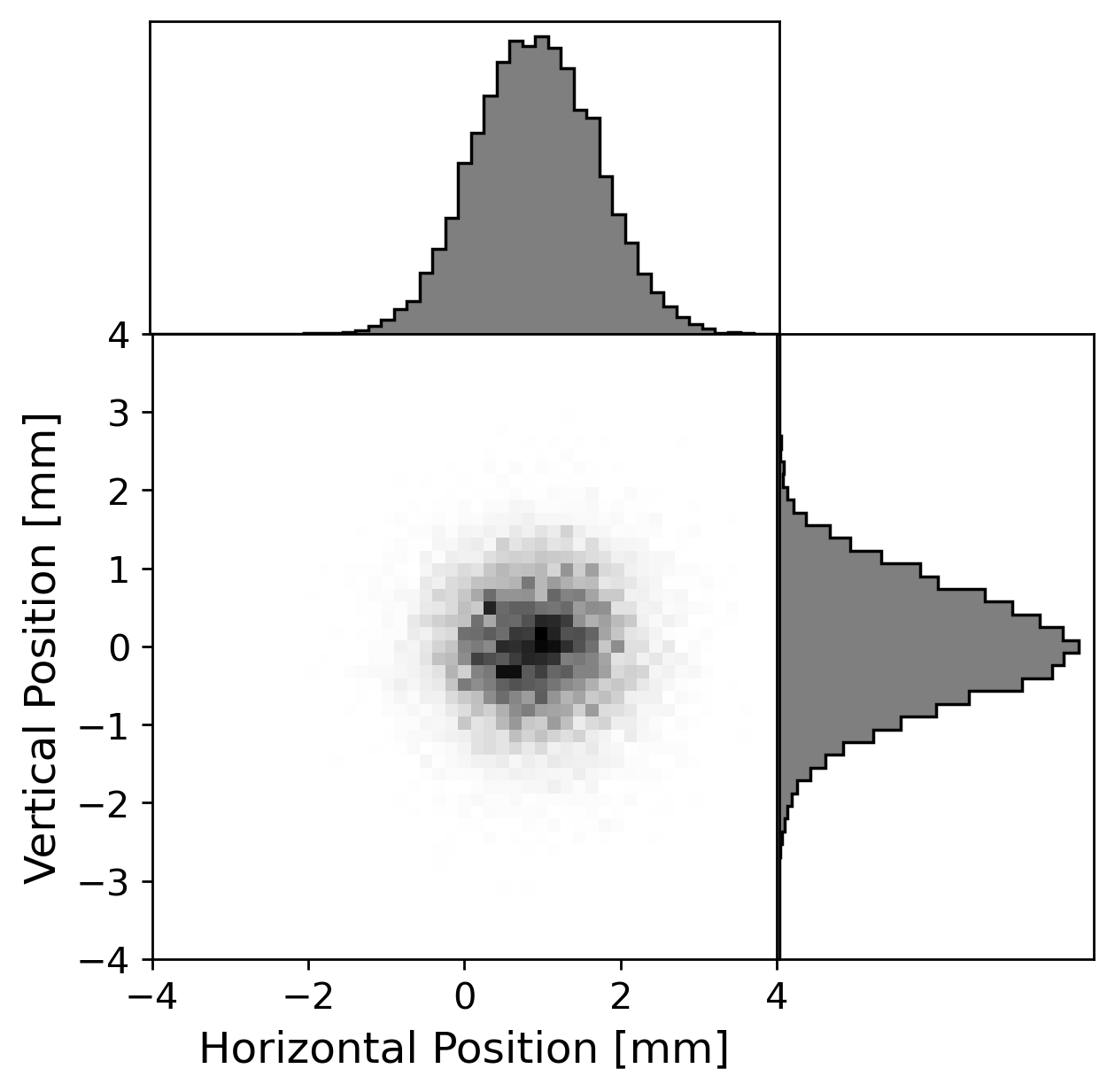 33
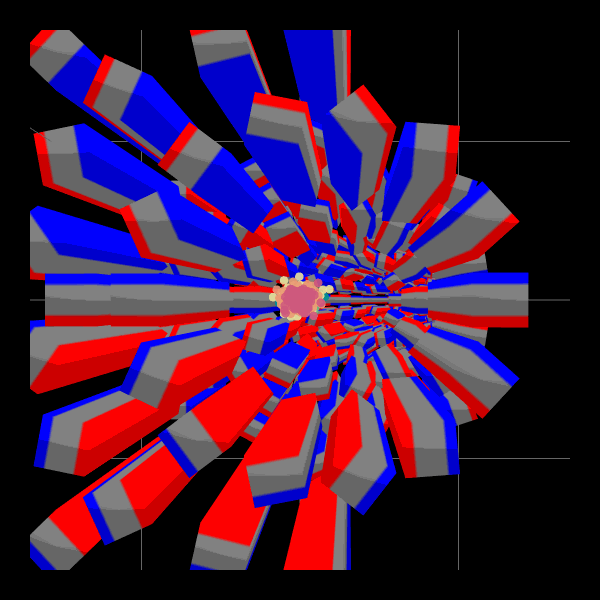 34
[Speaker Notes: The animation of the particles moving through the actual magnets, with ‘dynamic collimation’]
Next Steps
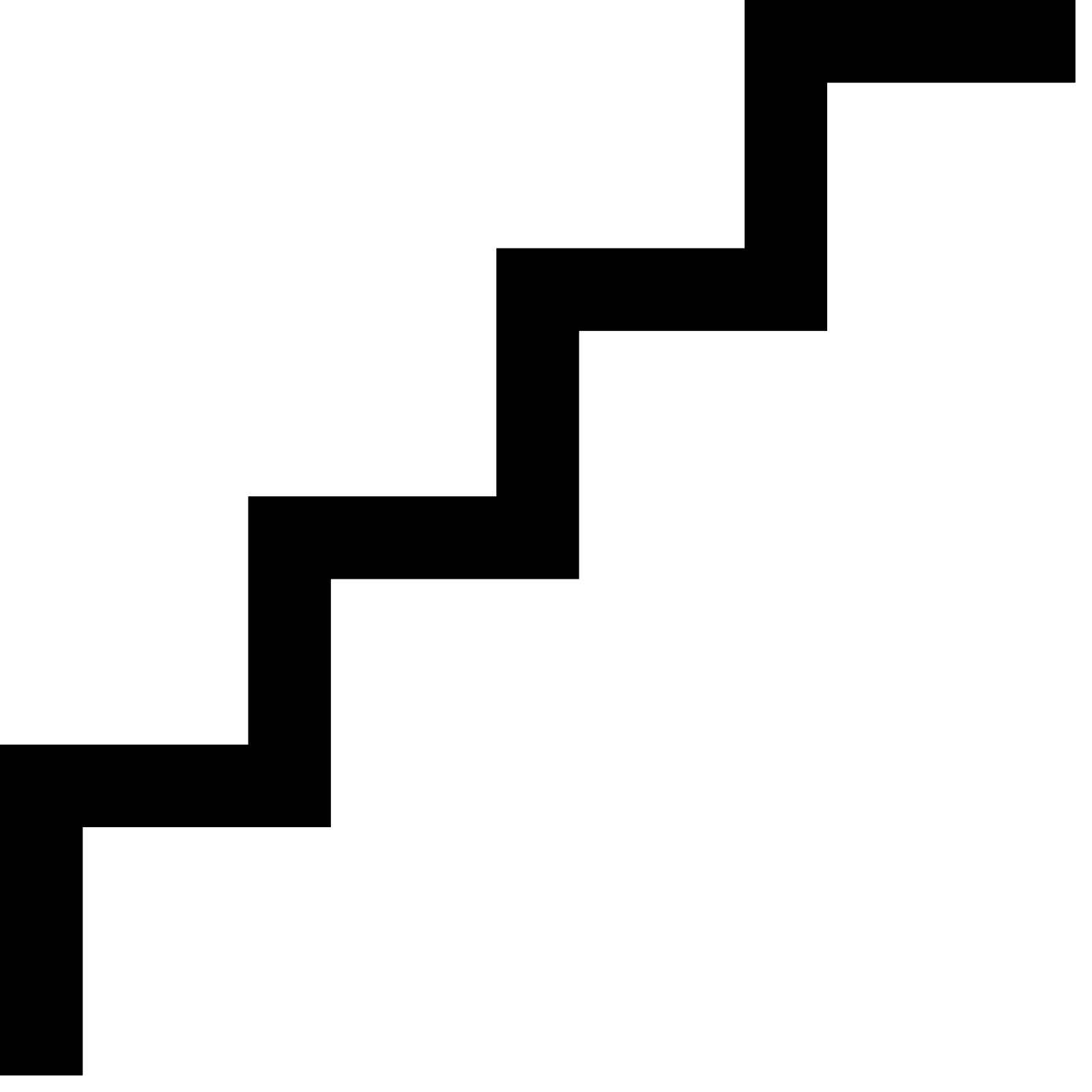 Optics error study
Lattice fine-tuning
Clinical scaling up
35
Open to Collaboration
We have the space and capability to rapidly build prototype beamlines as proof-of-concept machines
What we can do
What we can’t do
Dynamic aperture
RF gymnastics
Detailed error studies

Anything immediately
Up to 3.5MeV protons
Phase space tracking
High currents
Rapid energy variation
Quick magnet prototyping
High beam time
36
[Speaker Notes: I actually had exactly this slide last year, but it’s still true and I want to highlight it: there’s really nothing to use by collaboration with Melbourne]
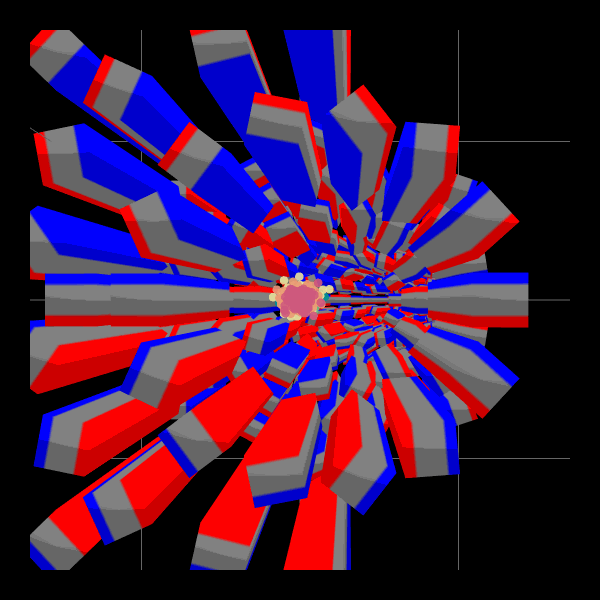 If you remember one thing
Closed-dispersion arcs are required to make particle therapy FFAs a reality, but one has never been demonstrated
As part of the TURBO project, we have designed a proof-of-principle arc for the University of Melbourne
0
adam.steinberg@manchester.ac.uk
We are currently writing our Conceptual Design Report, including a pathway to full-scale implementation
0
@afsteinberg
0
AFSteinberg.com/FFA23
Additional Slides
Magnets - Design
Because the fringes overlap, the field in the middle is smaller than expected
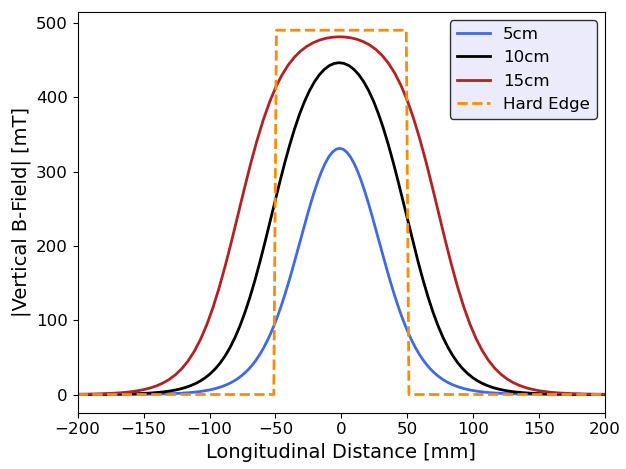 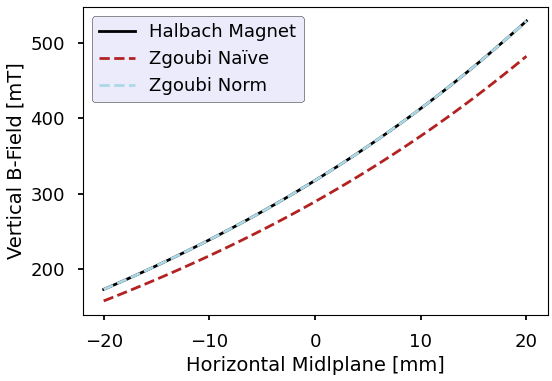 Need to renormalise the field gradients to input into Zgoubi
44
The Beamline Design Algorithm: an Overview
Define arc geometry
Design an example magnet to estimate fringe fields
Build a scaling FFA lattice with approx. correct tunes
Optimise lattice multipoles to meet objectives
Define desired CS parameters
Design magnets that are approx. right for this lattice
Use magnets to get new initial multipoles and fringe fields
When magnets ‘good enough’
Check metrics like spot size
Perform error study
45
Show off results
The Pelletron at UniMelb: Schematically
-
+
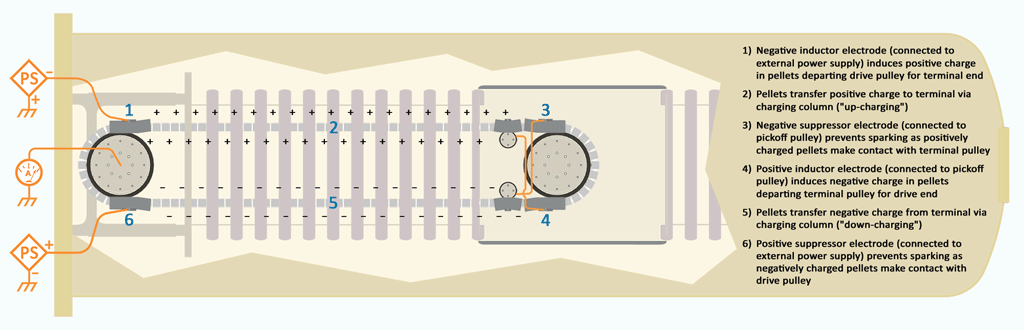 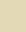 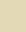 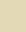 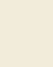 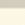 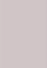 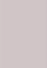 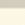 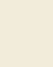 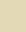 Animation courtesy of NEC
Maximum beam energy is low
[Speaker Notes: Separation of charge to accelerate particles, no different to capacitor.
These often form the first stage of larger facilities, or exist on their own: the problem is that they can’t reach high energies (limited to tens of MeV, at best) because the high voltages required will lead to dielectric breakdown. 
I should also mention that these accelerators are DC: the current should be pretty much constant, unlike in the RF case where it is (generally) pulsed (eg. ‘bunches’ in the LHC)

Electrostatic accelerators were invented in the 20s/30s, and were perfected around the 70s

This motivates the introduction of RF for accelerators, on the next slide…]
Accelerators for Ion Therapy
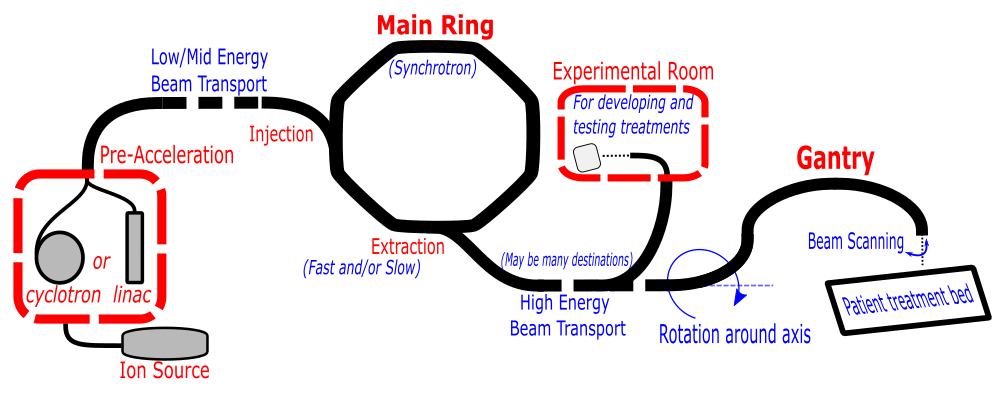 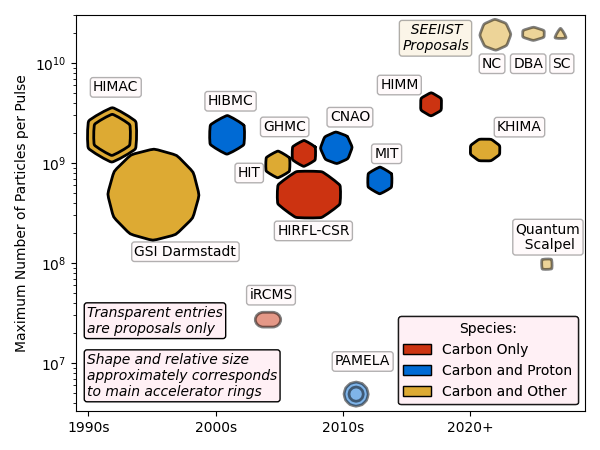